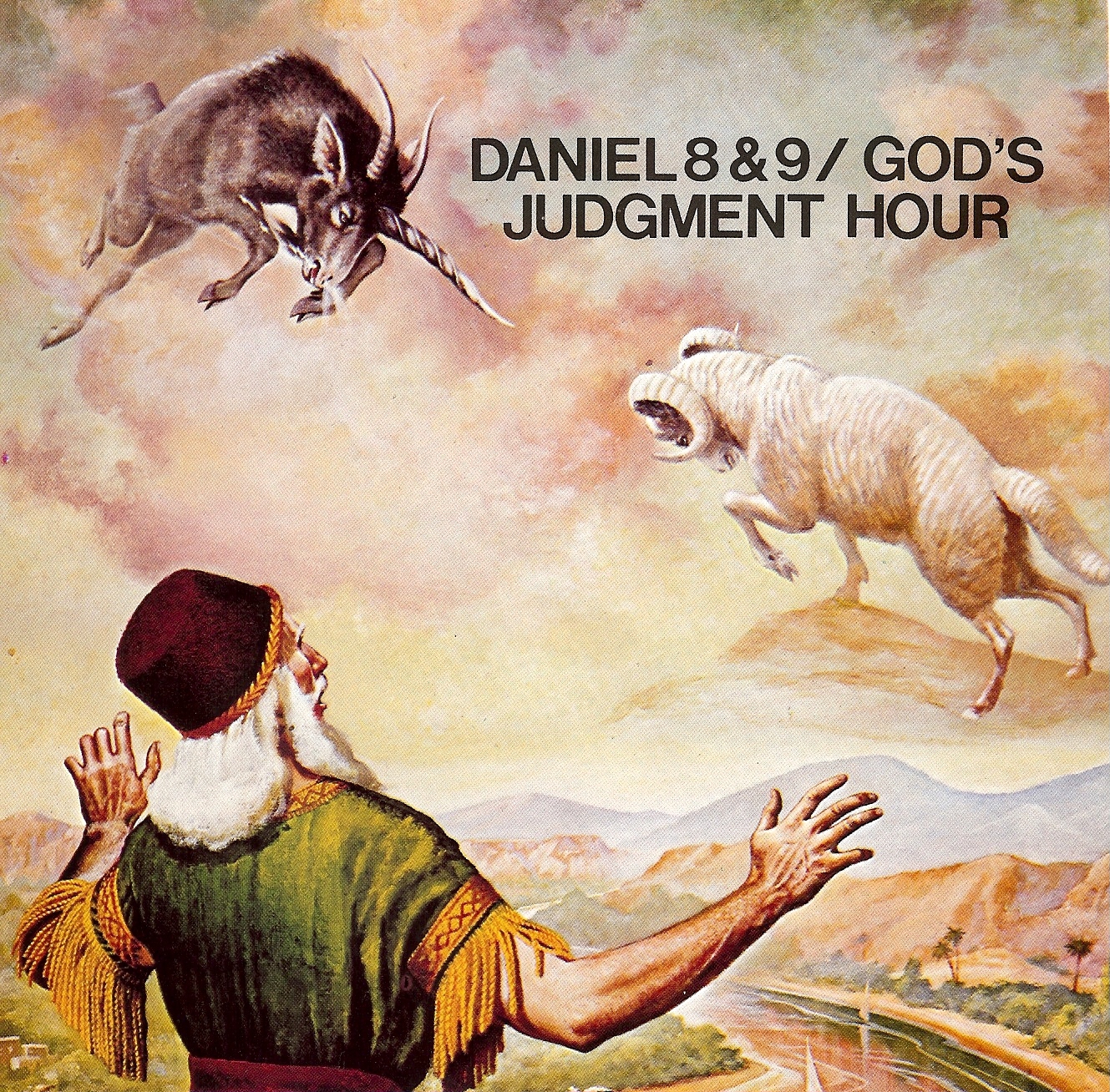 Daniel’s vision of the Ram, the Goat, and the Little Horn  Daniel 8:1-27
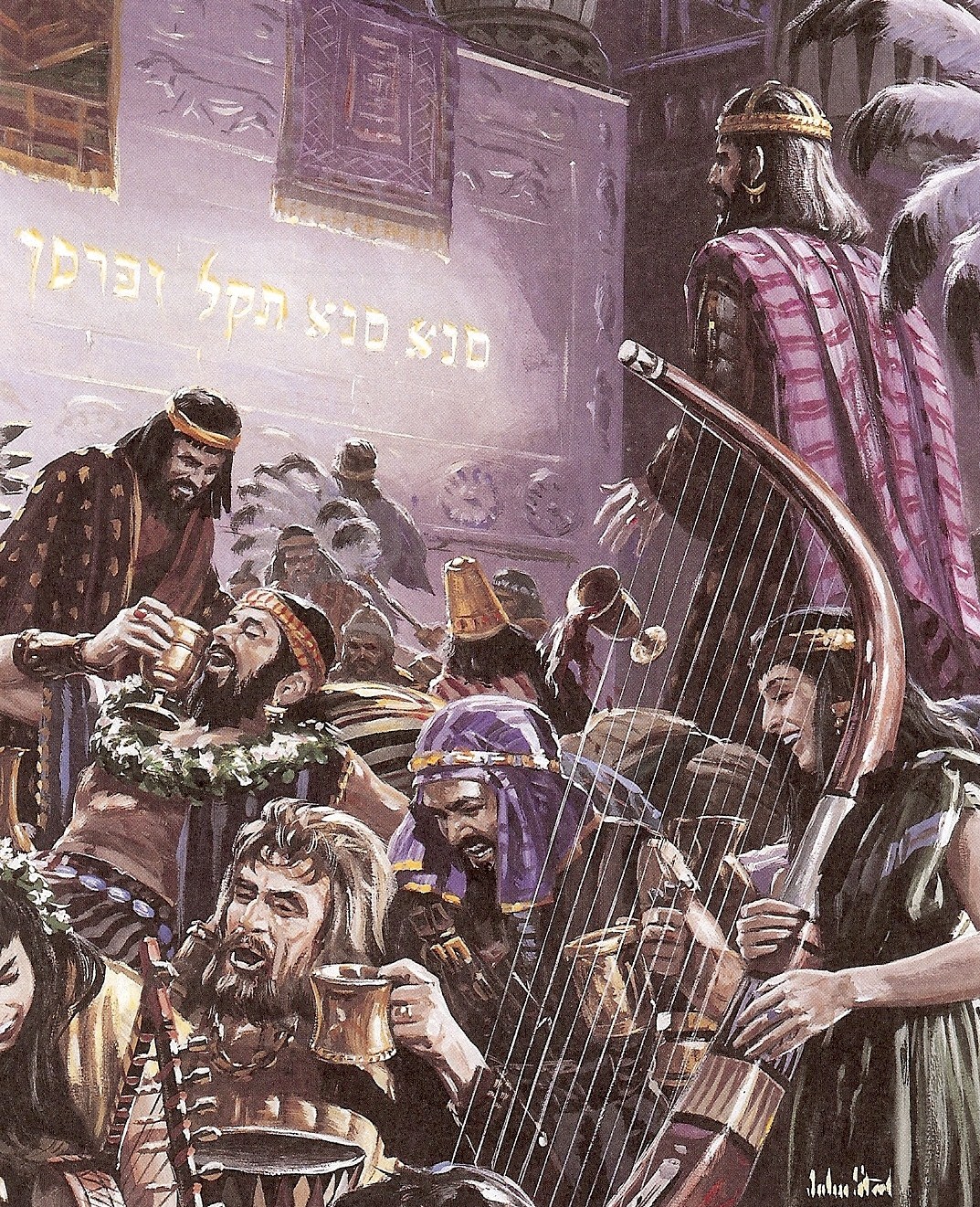 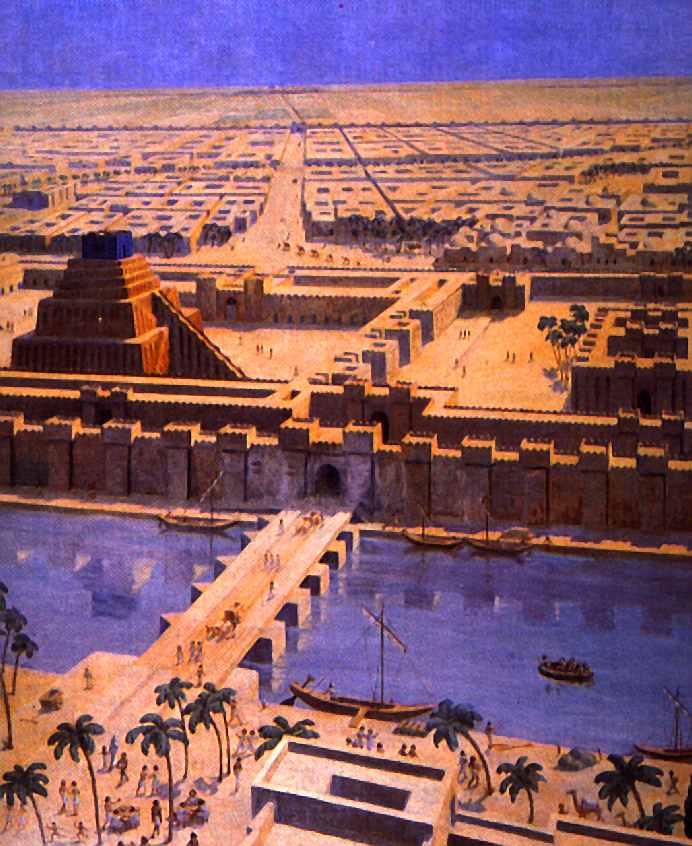 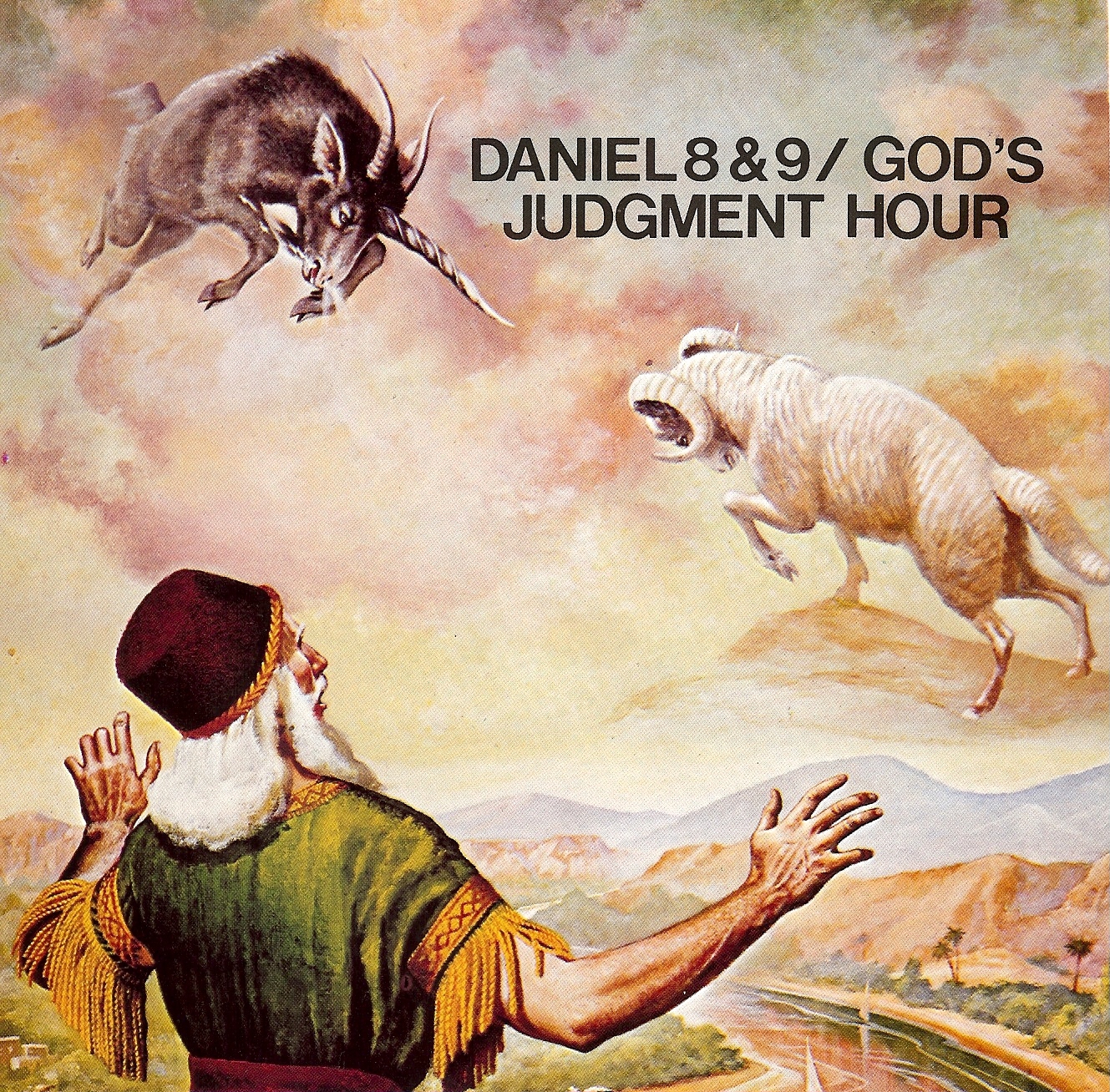 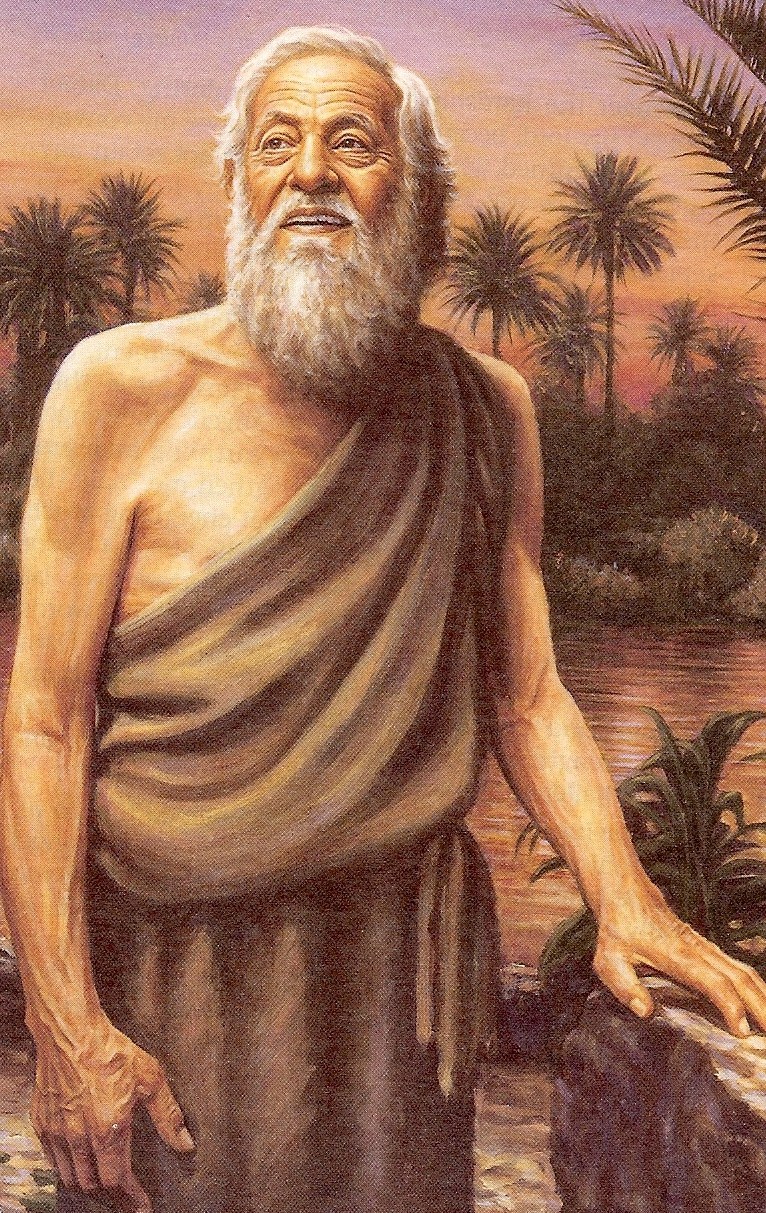 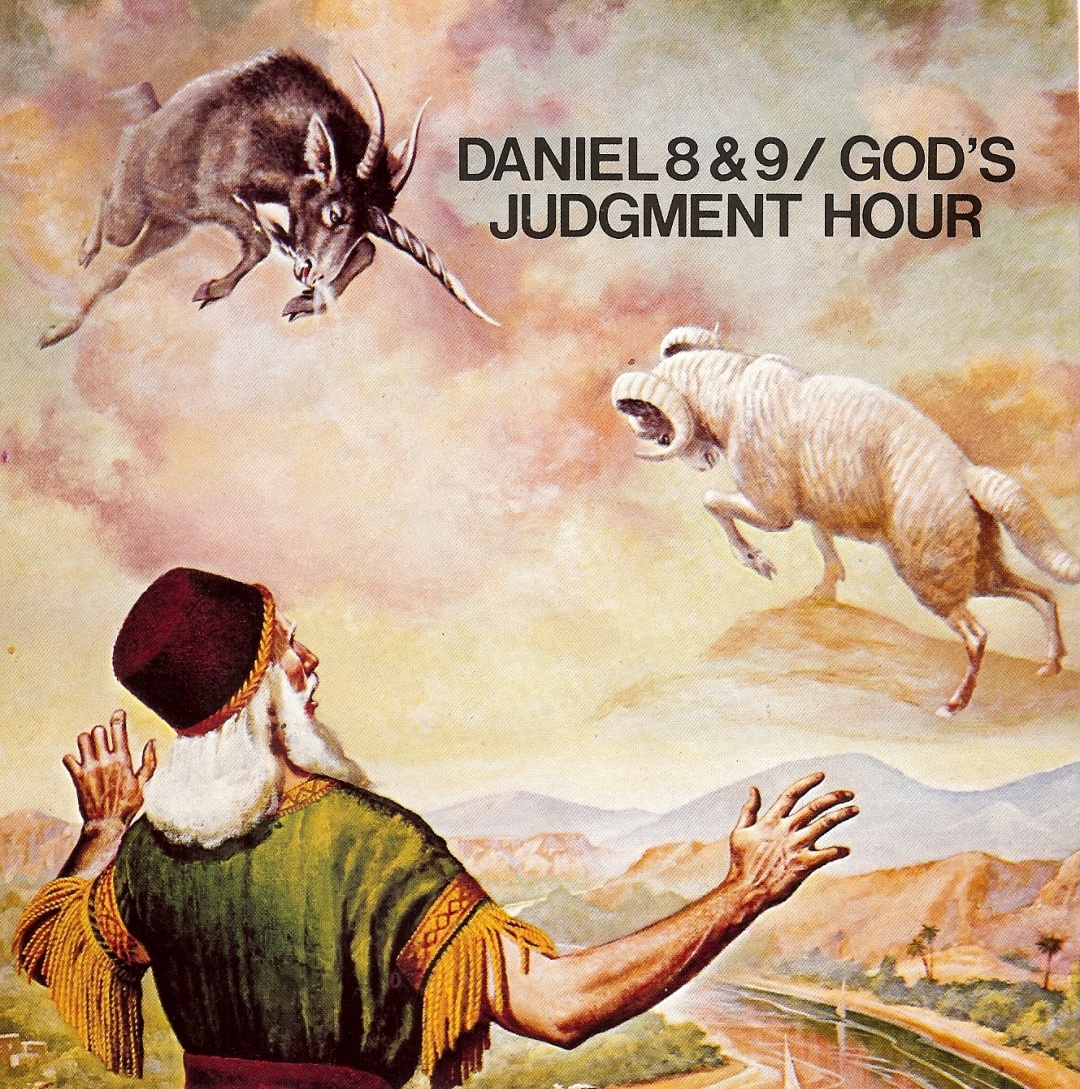 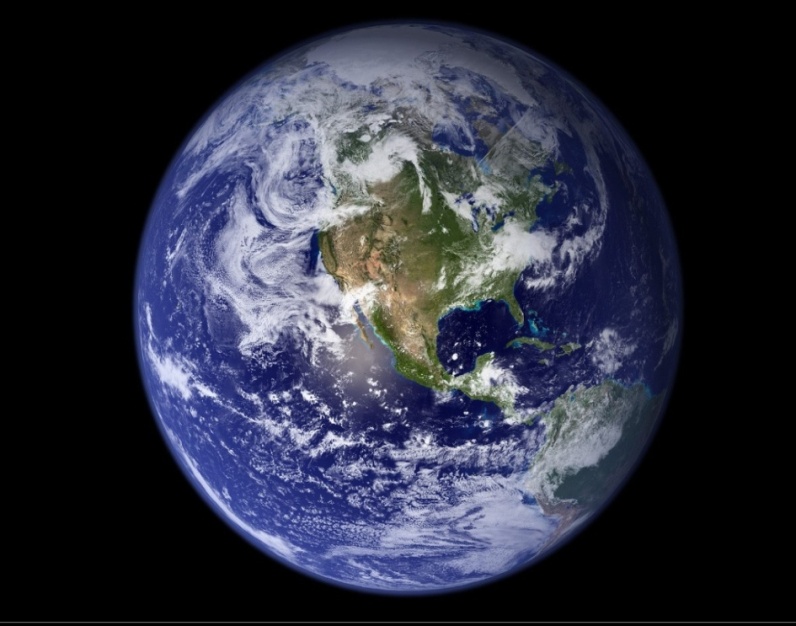 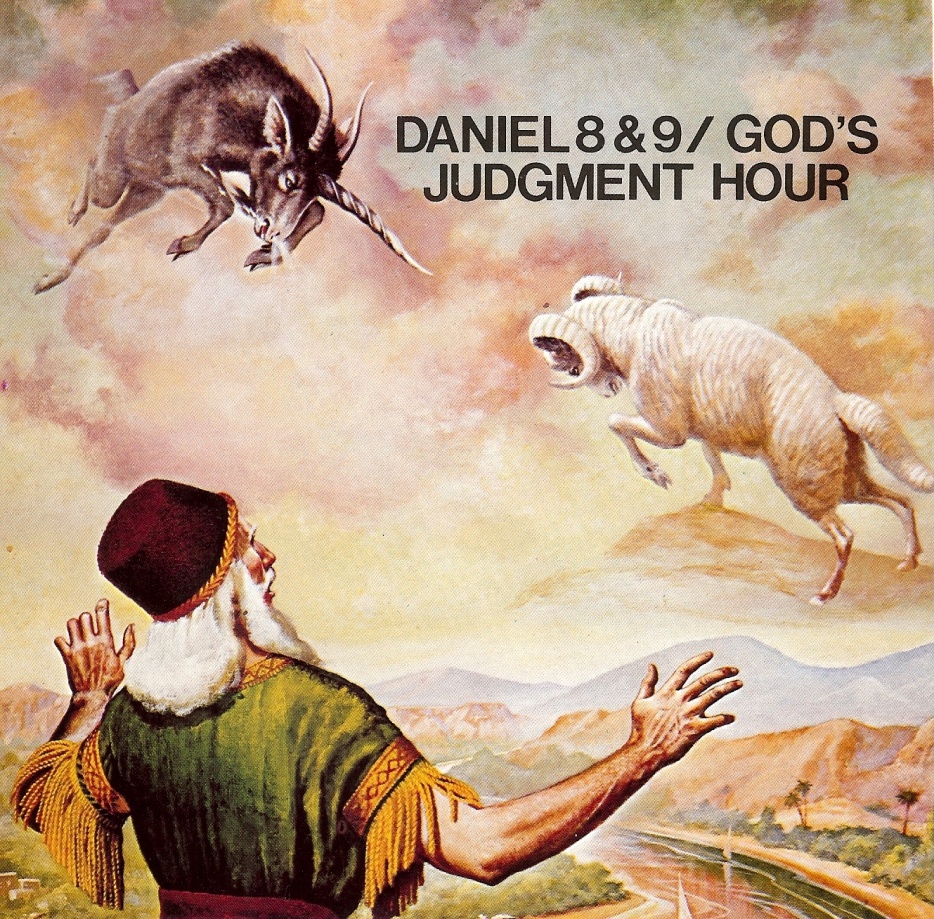 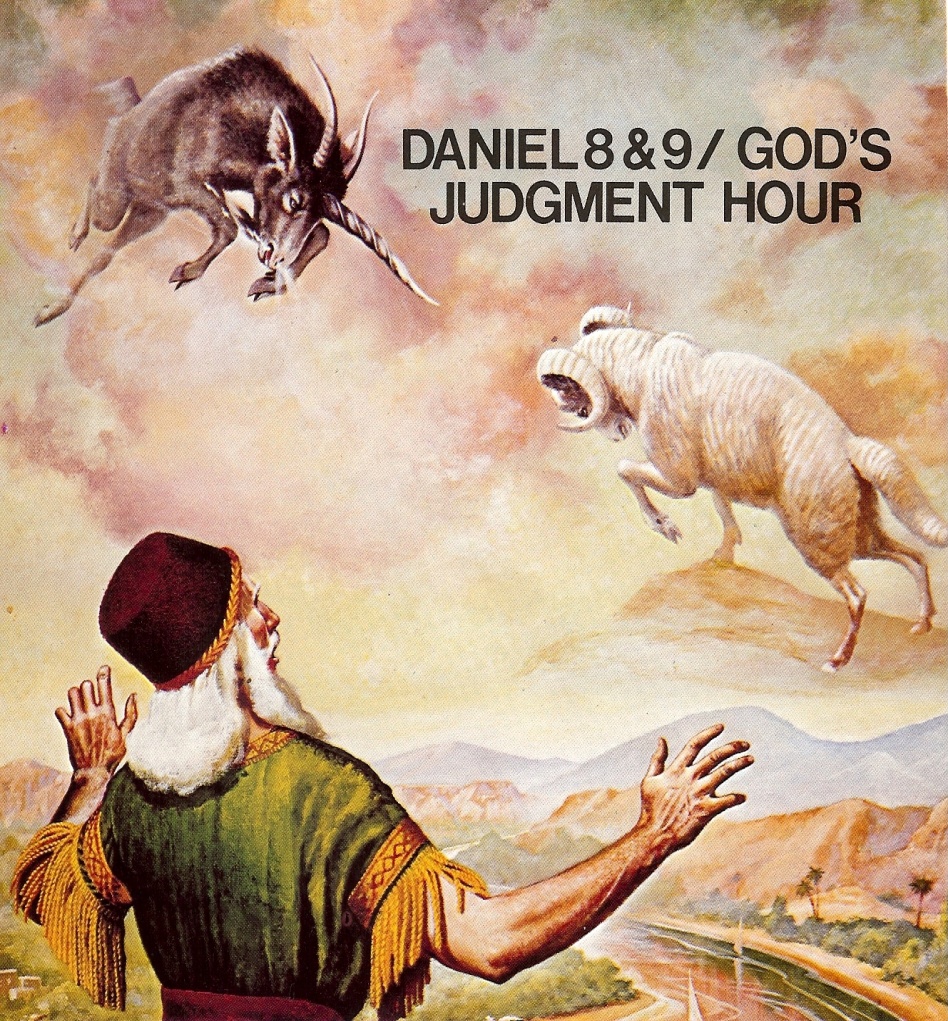 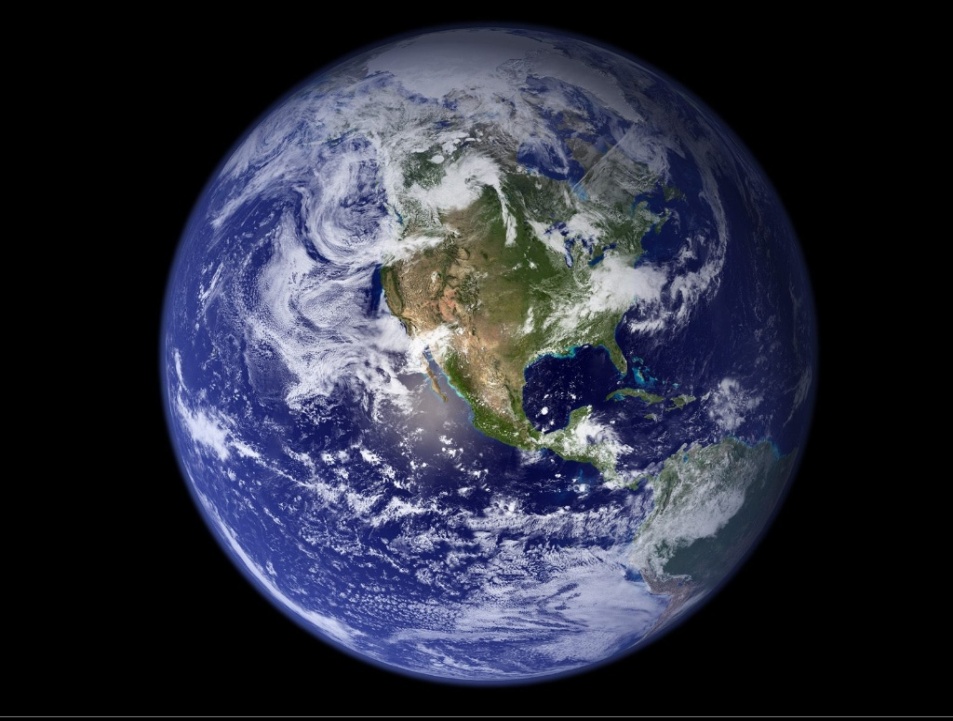 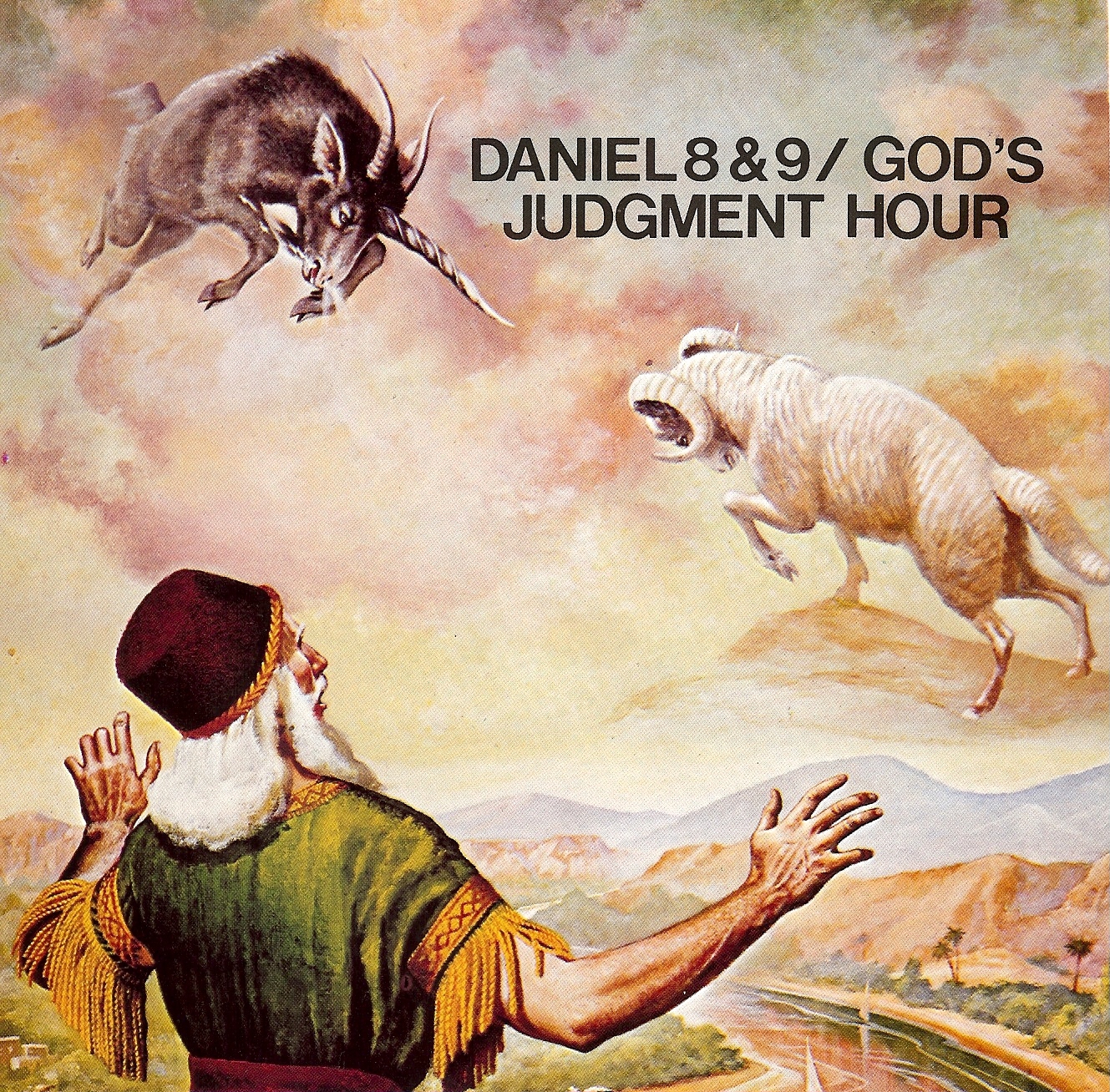 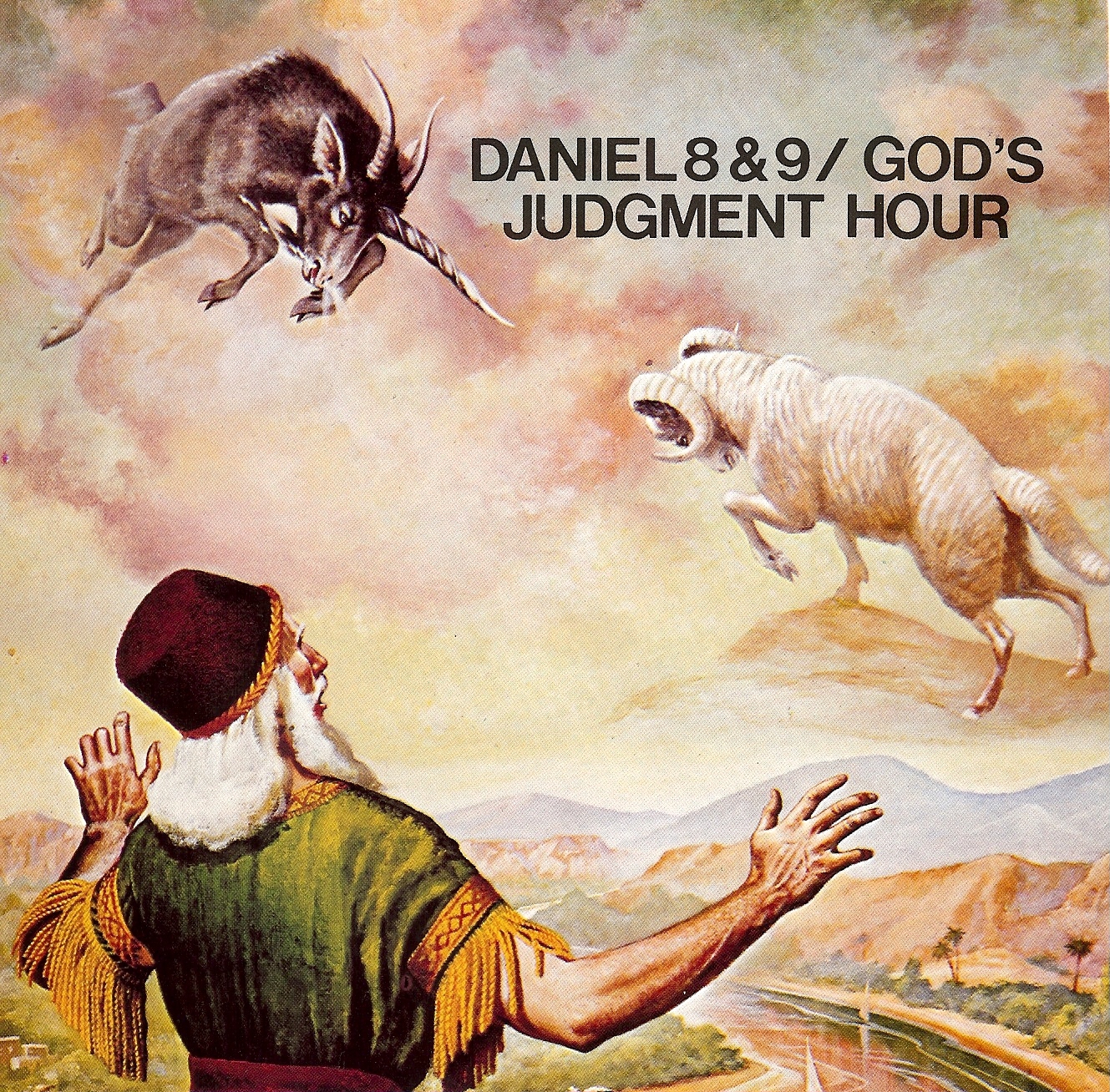 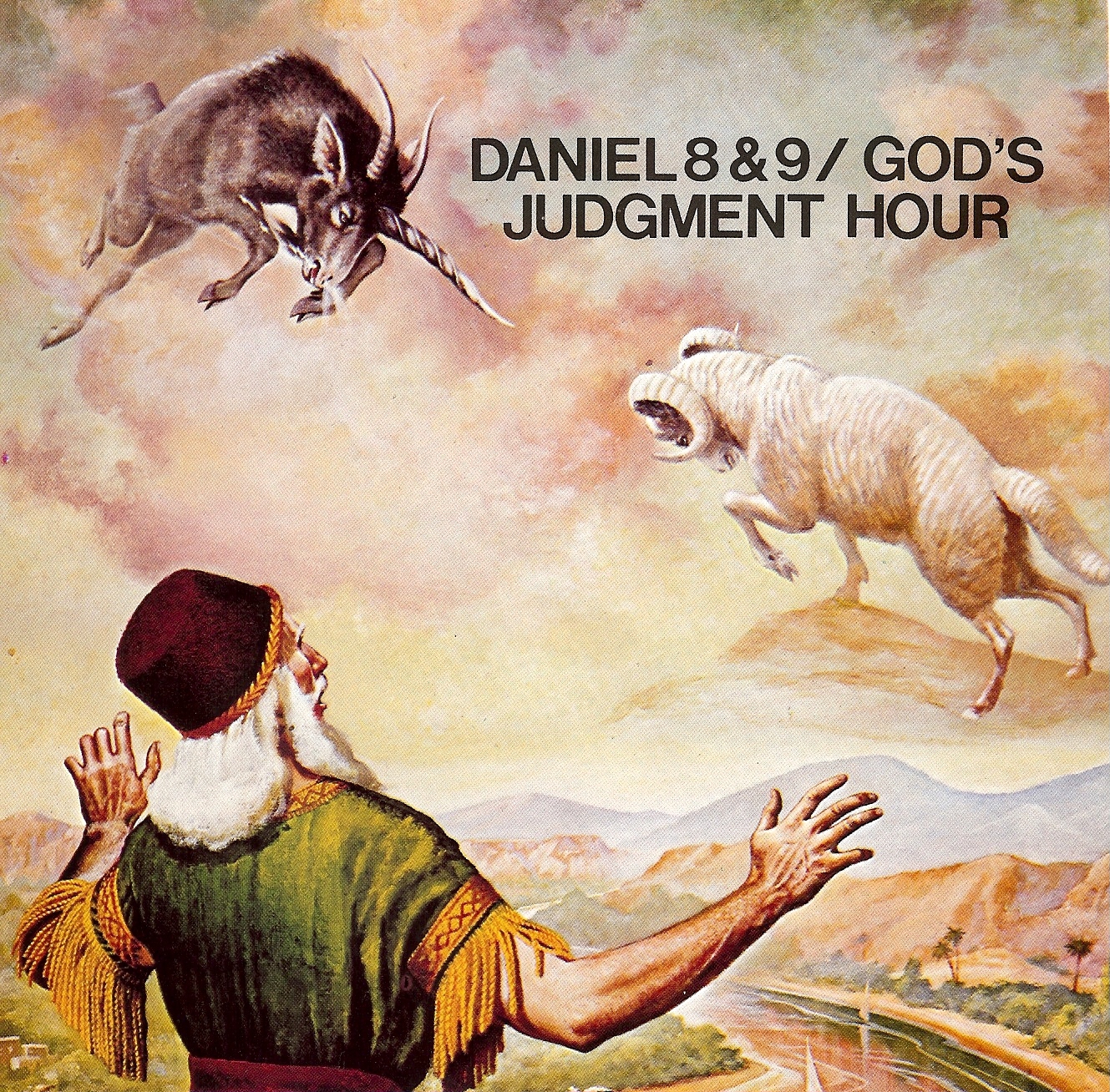 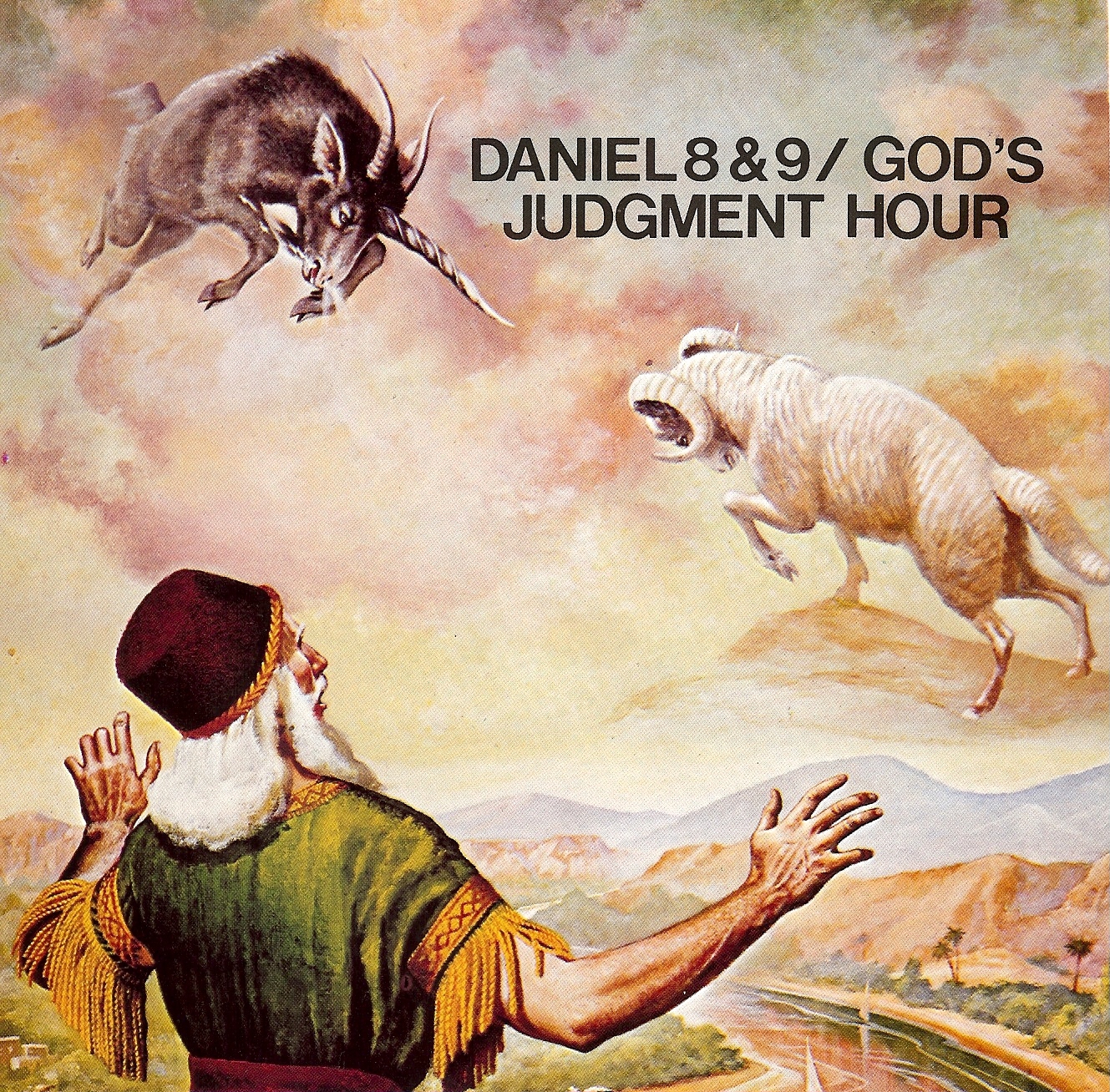 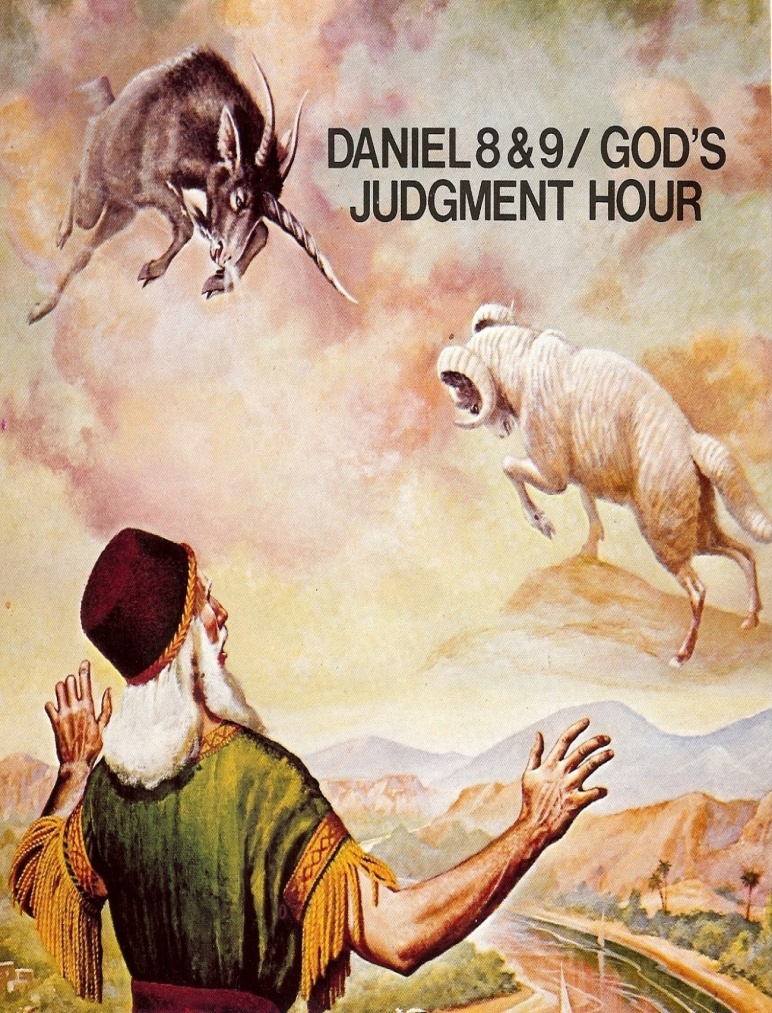 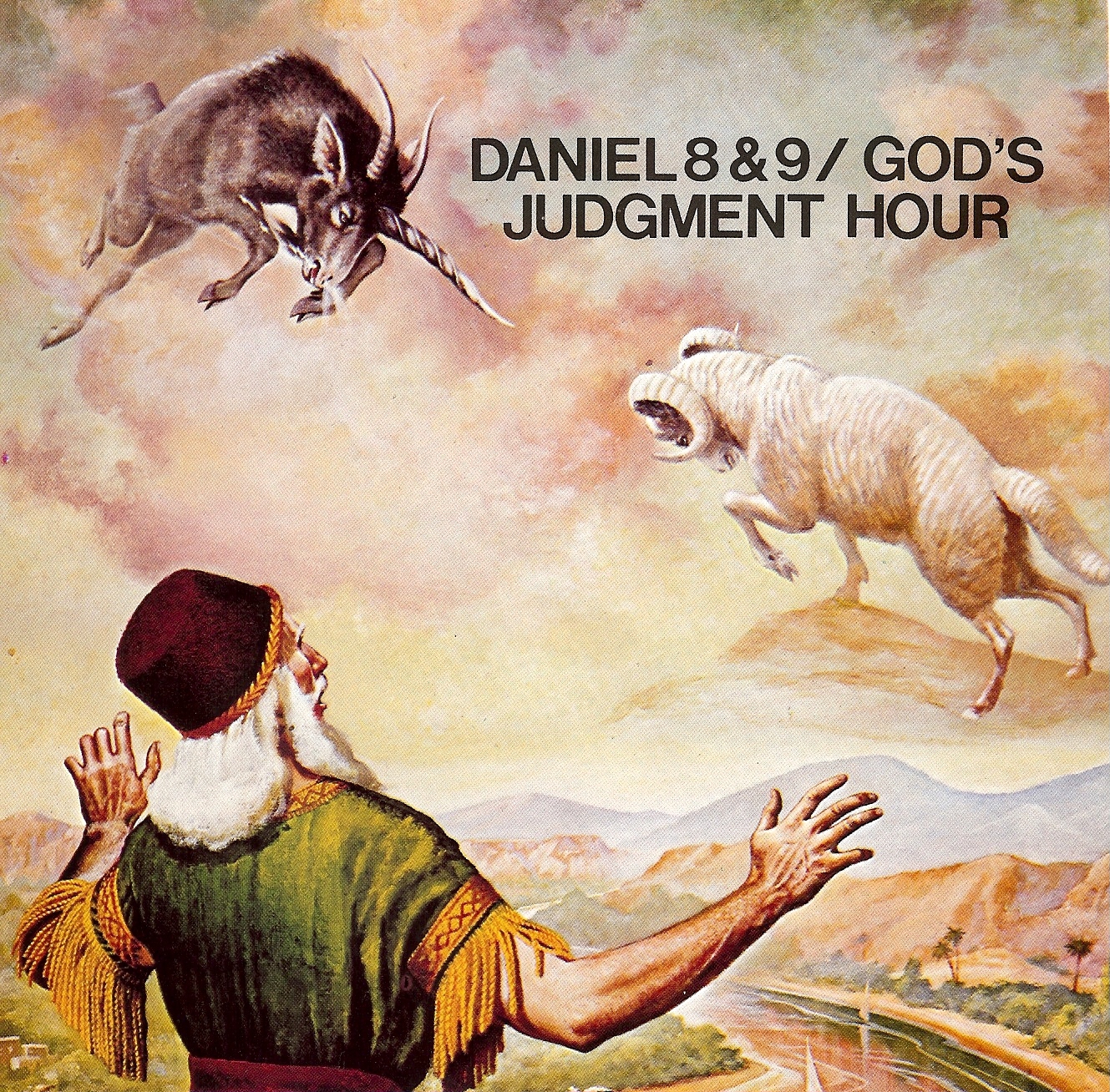 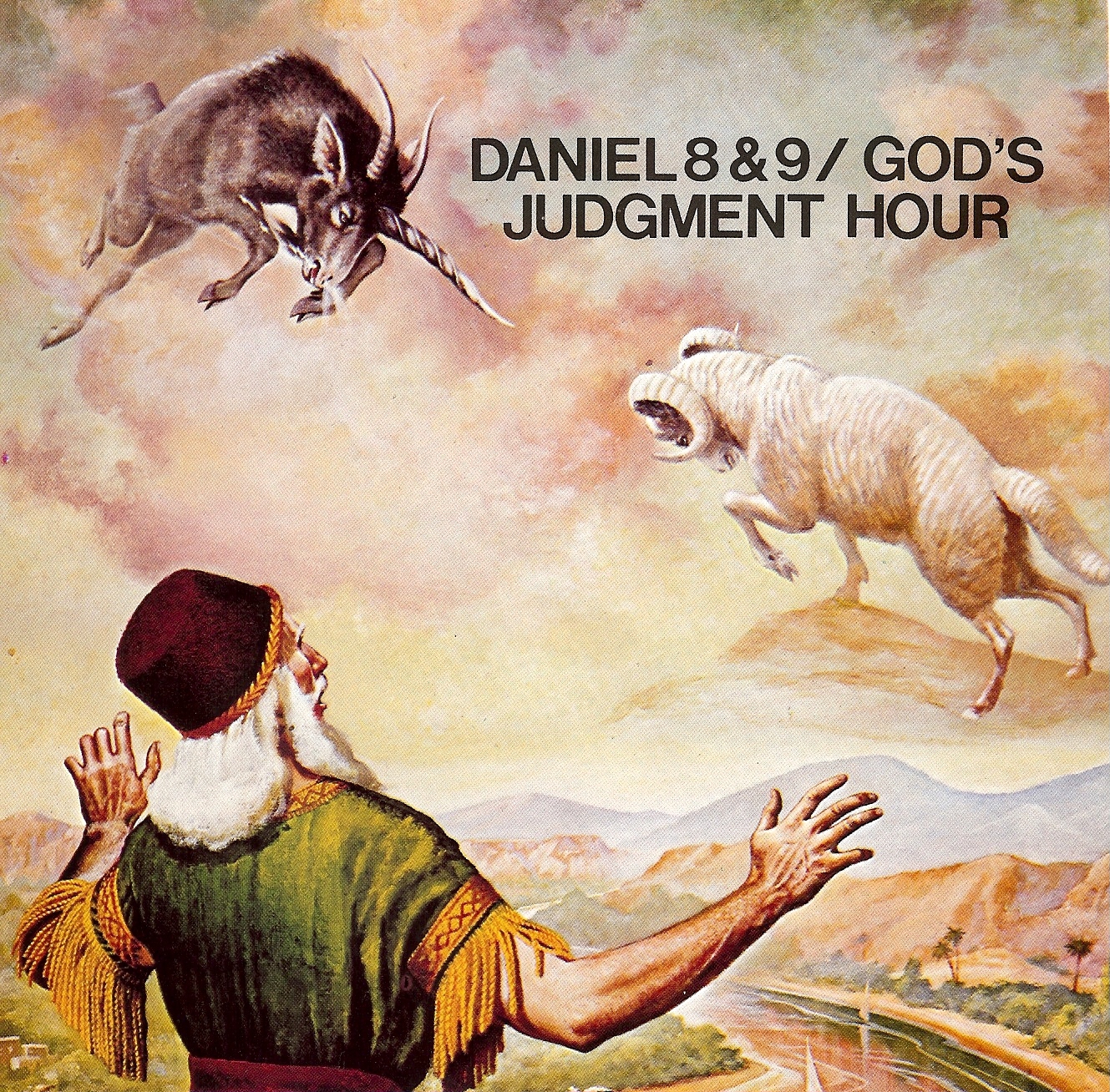 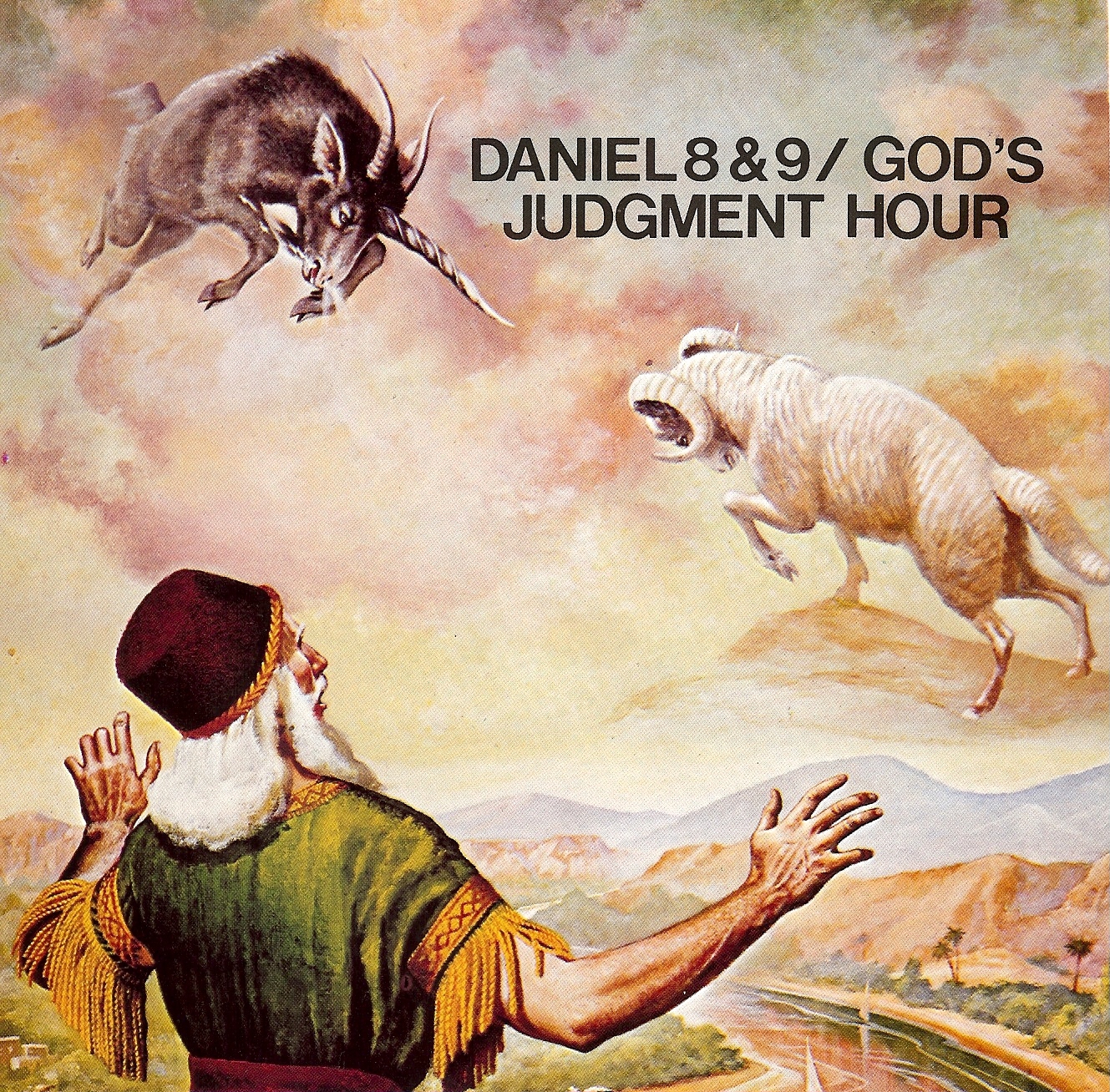 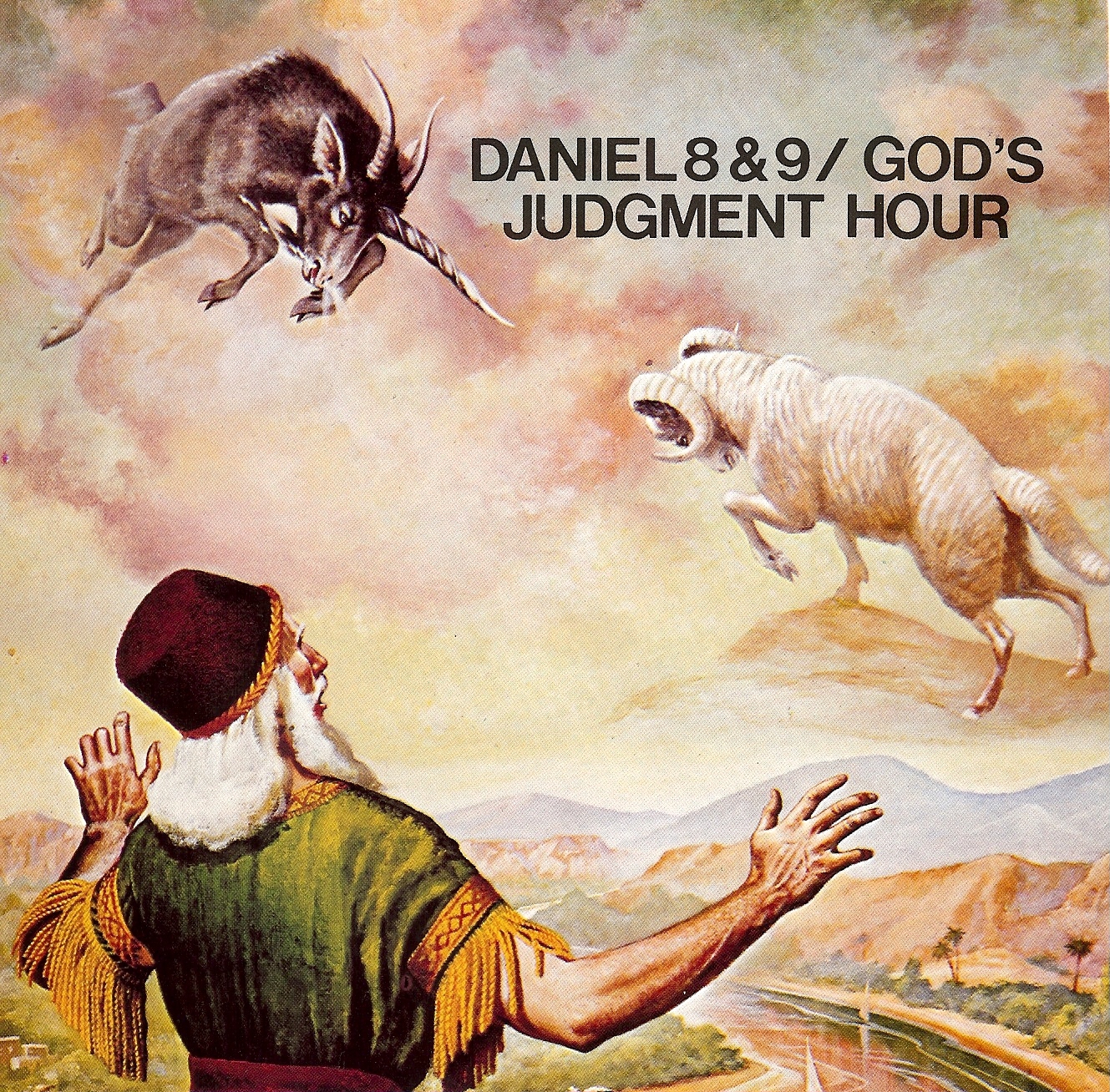 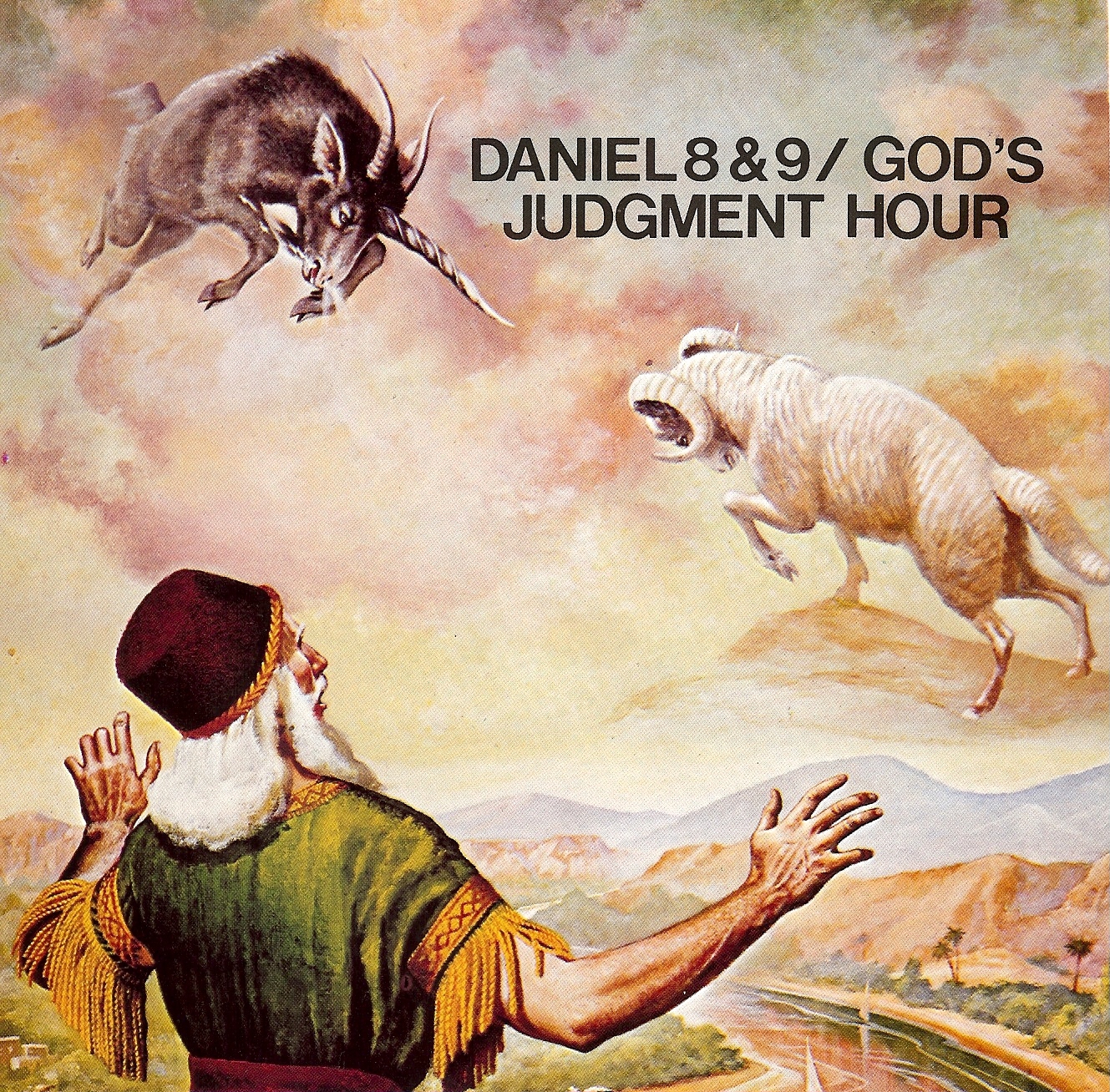 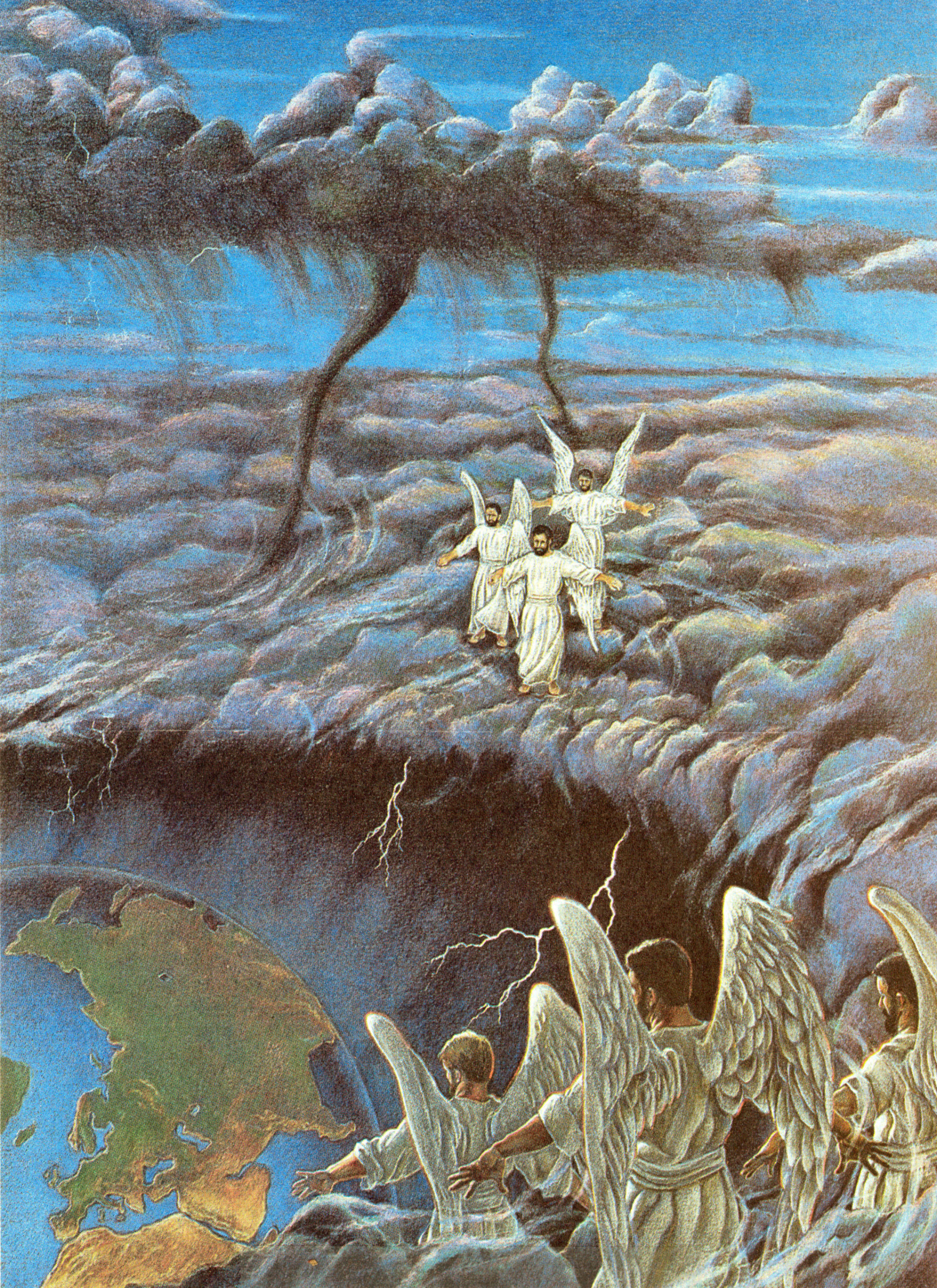 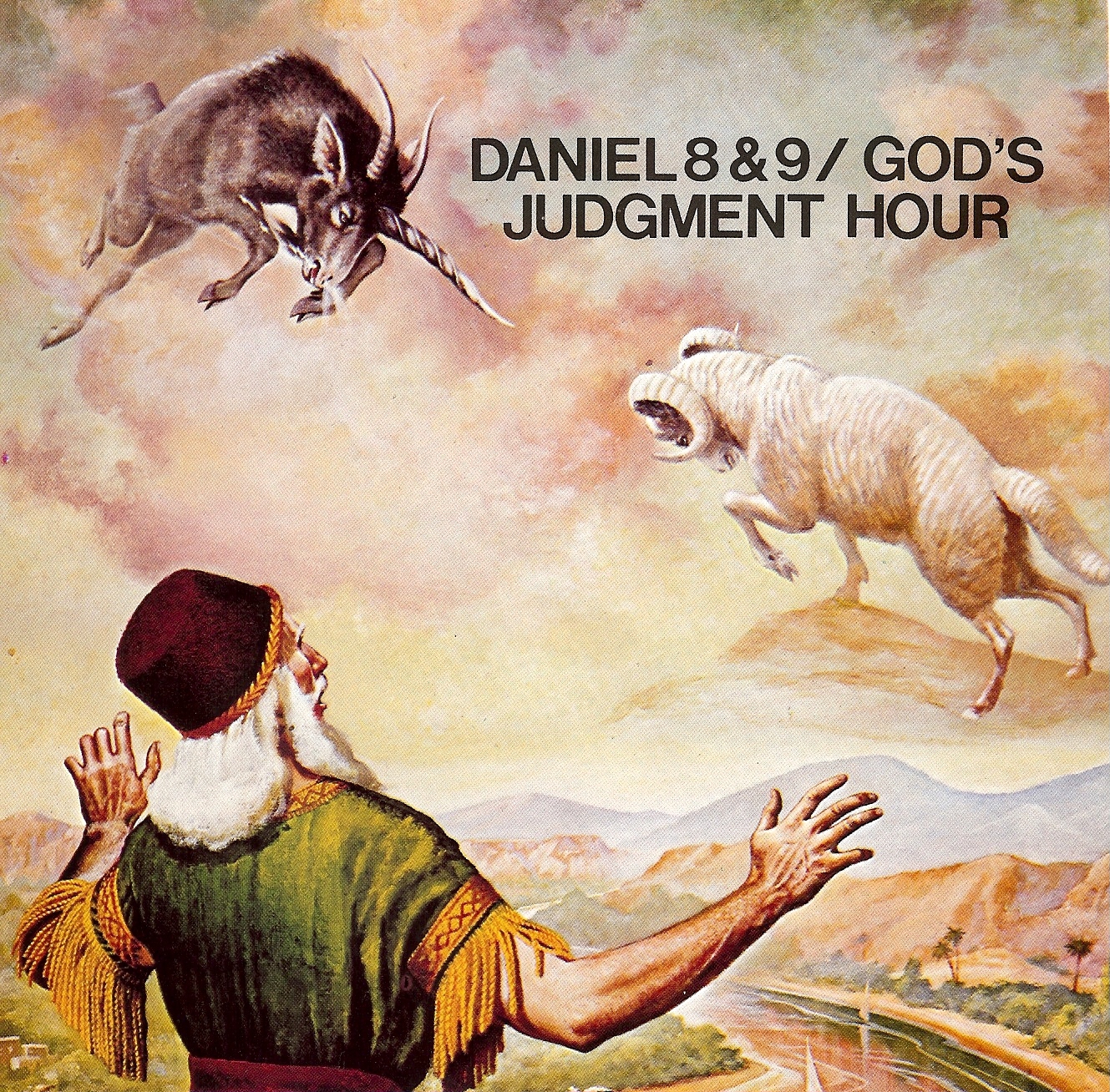 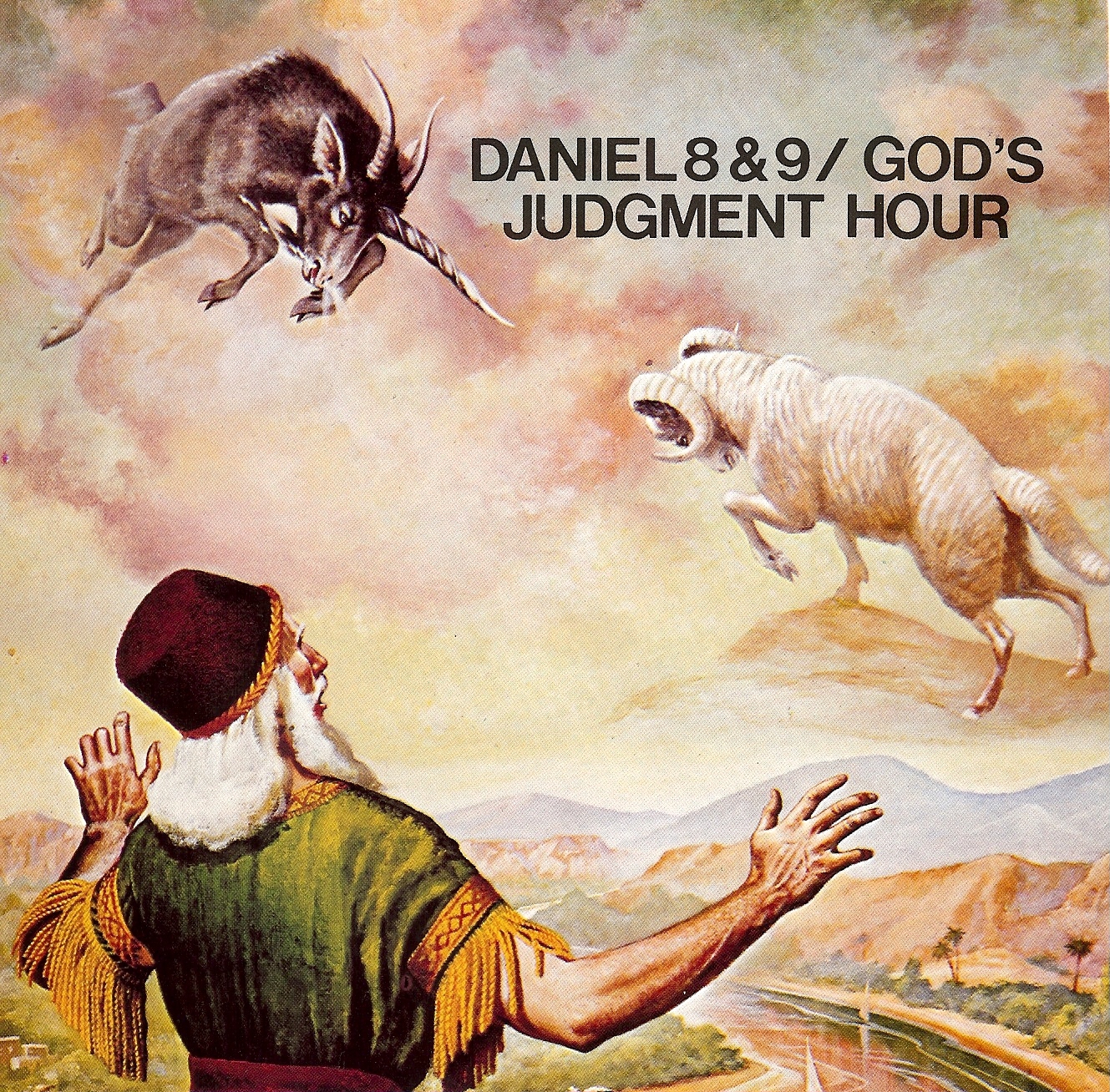 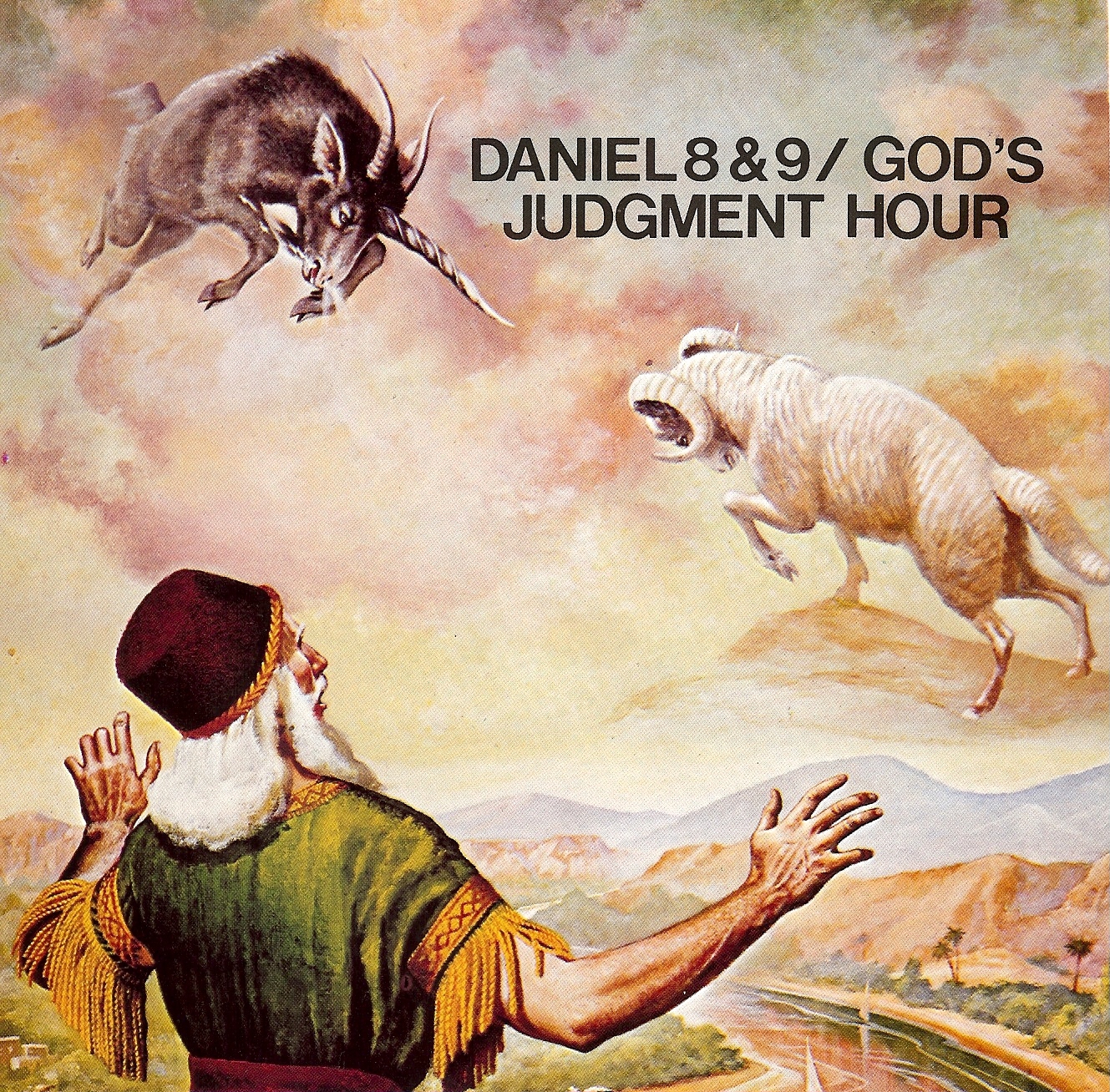 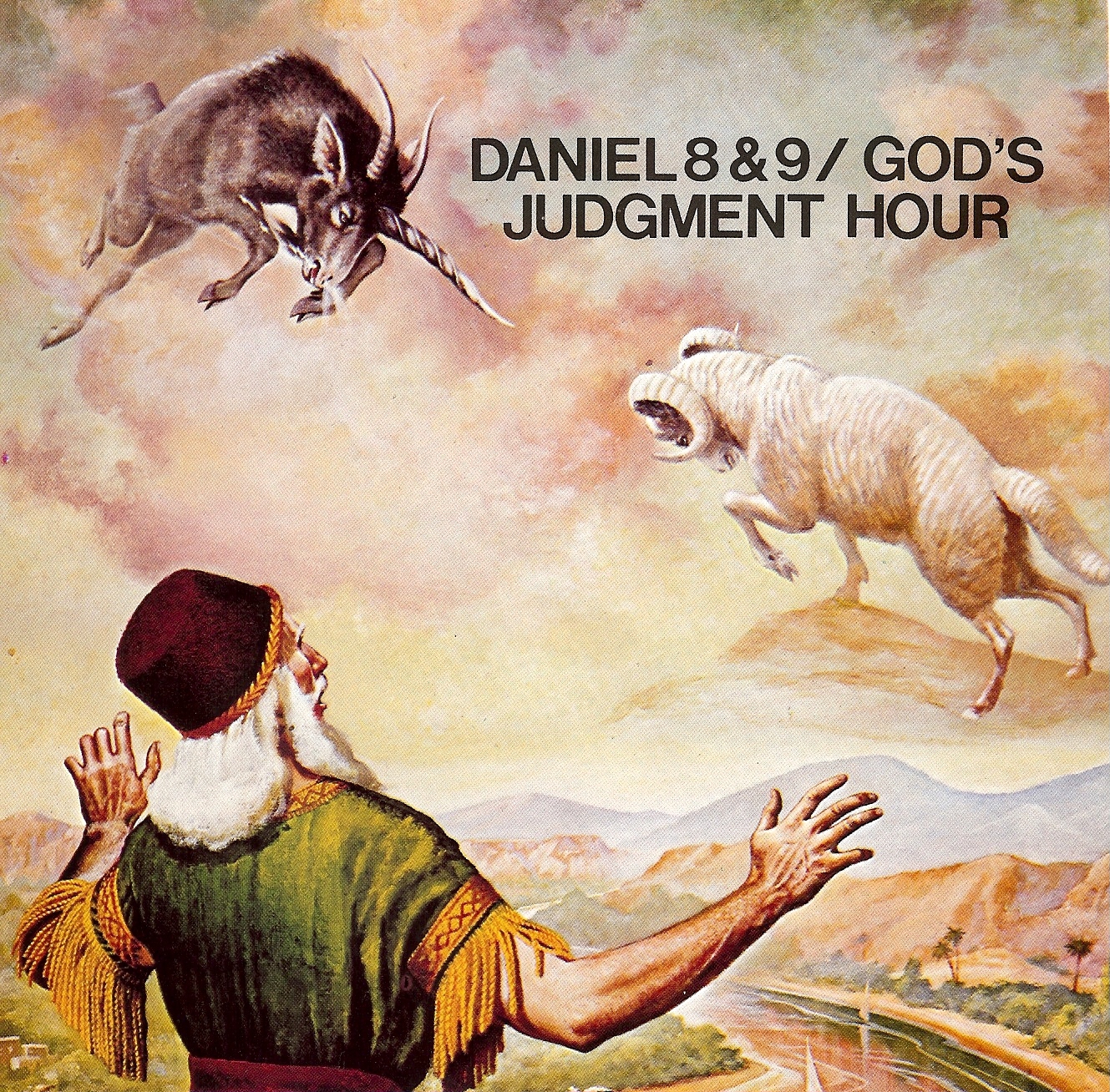 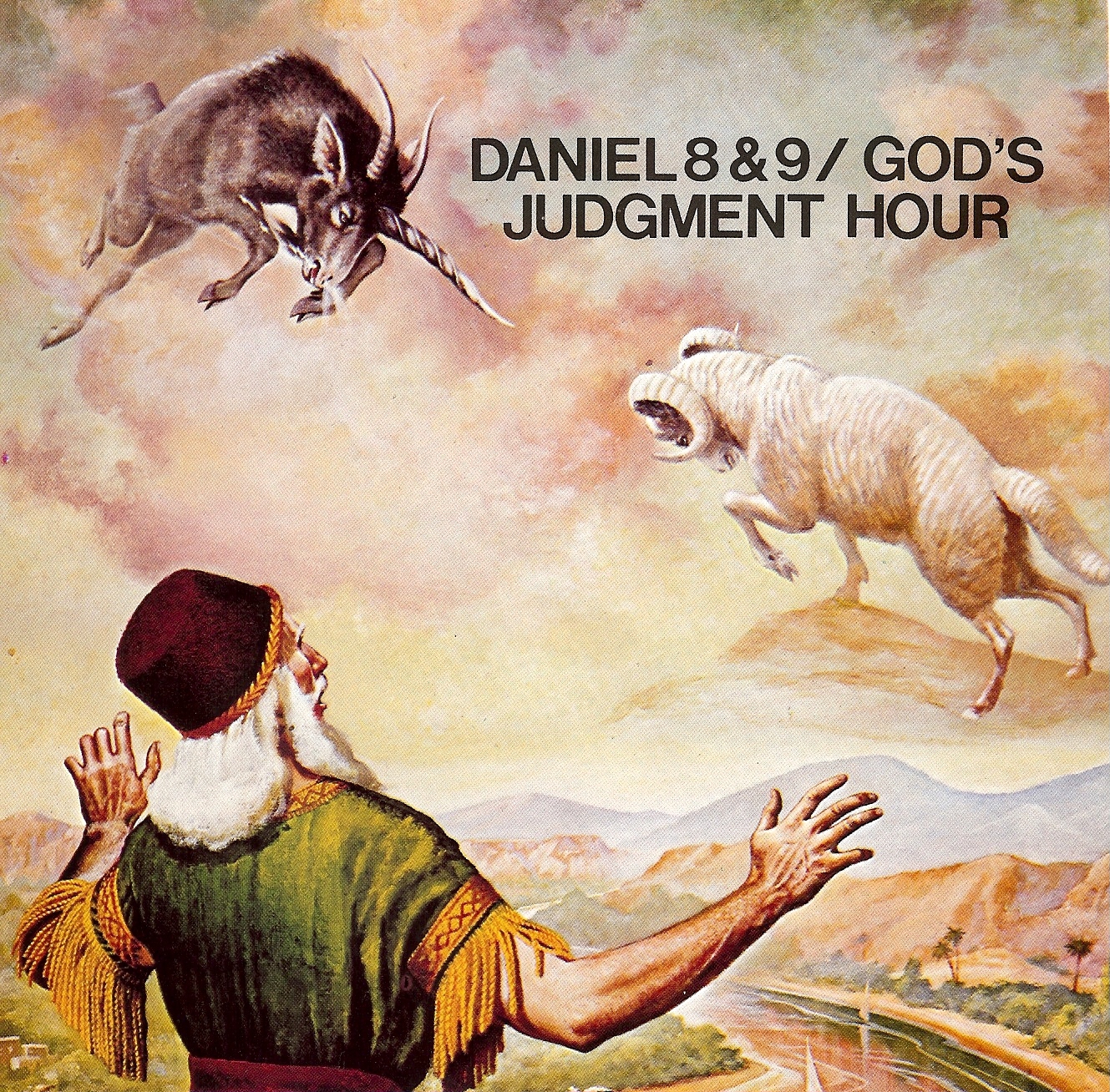 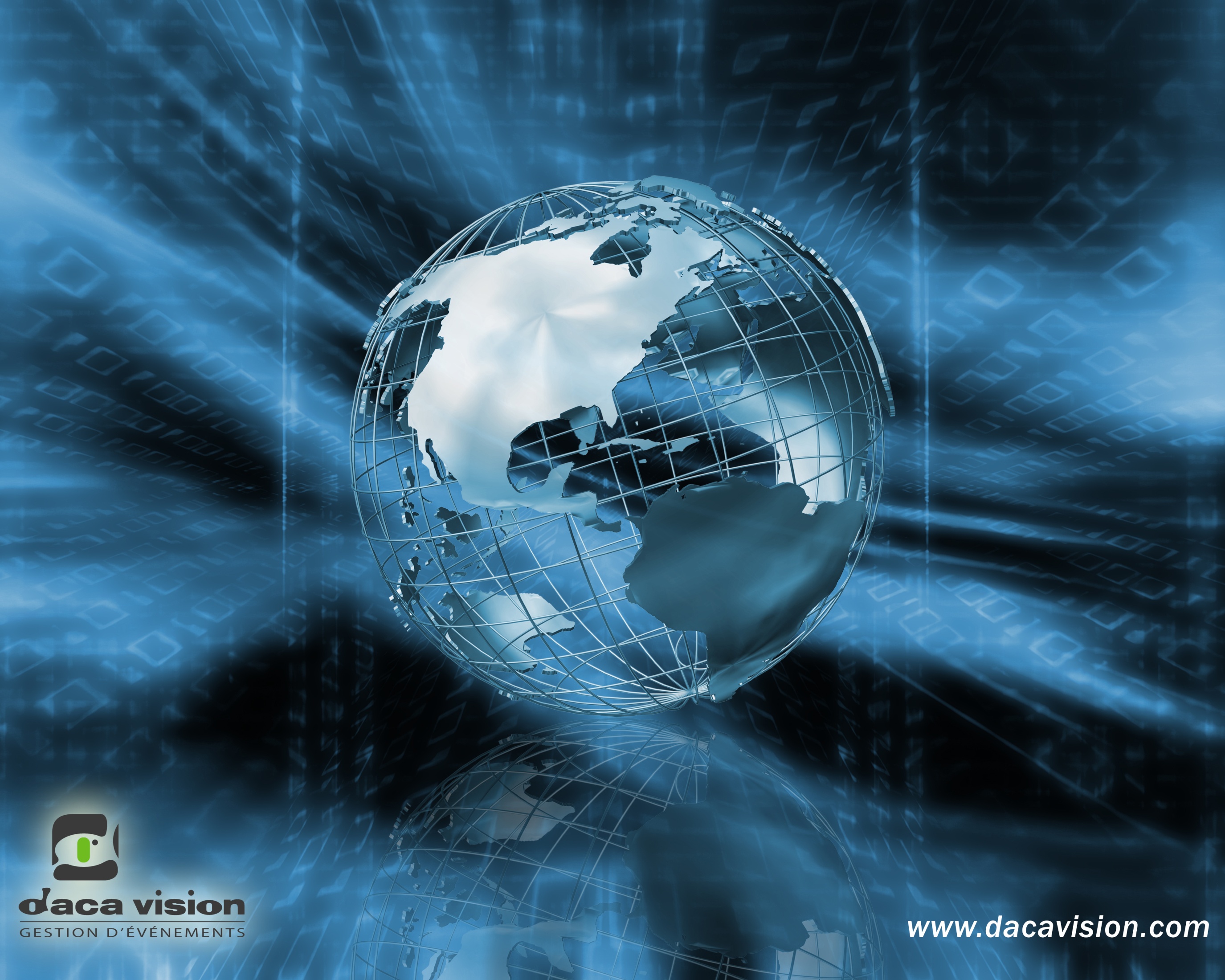 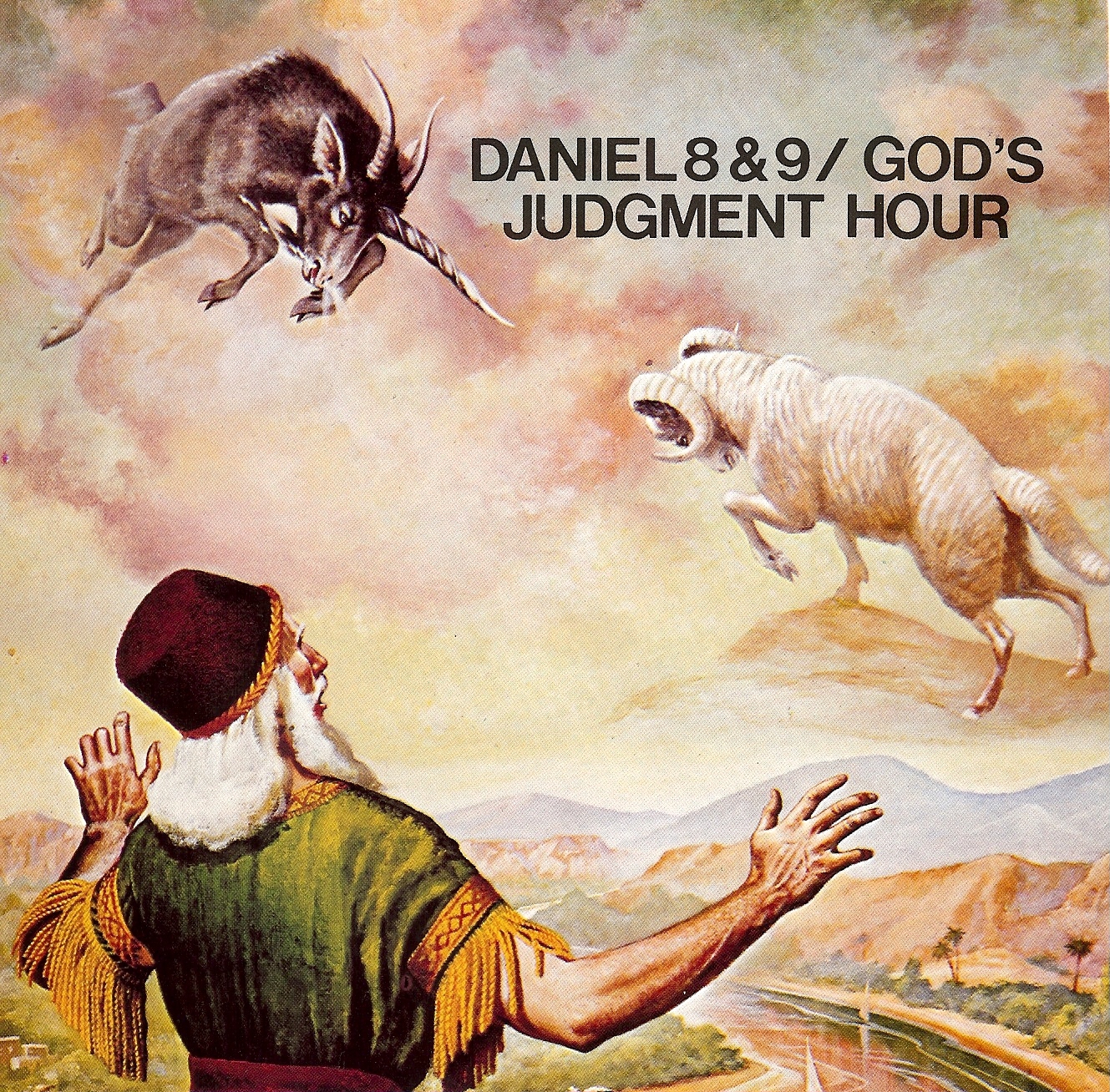 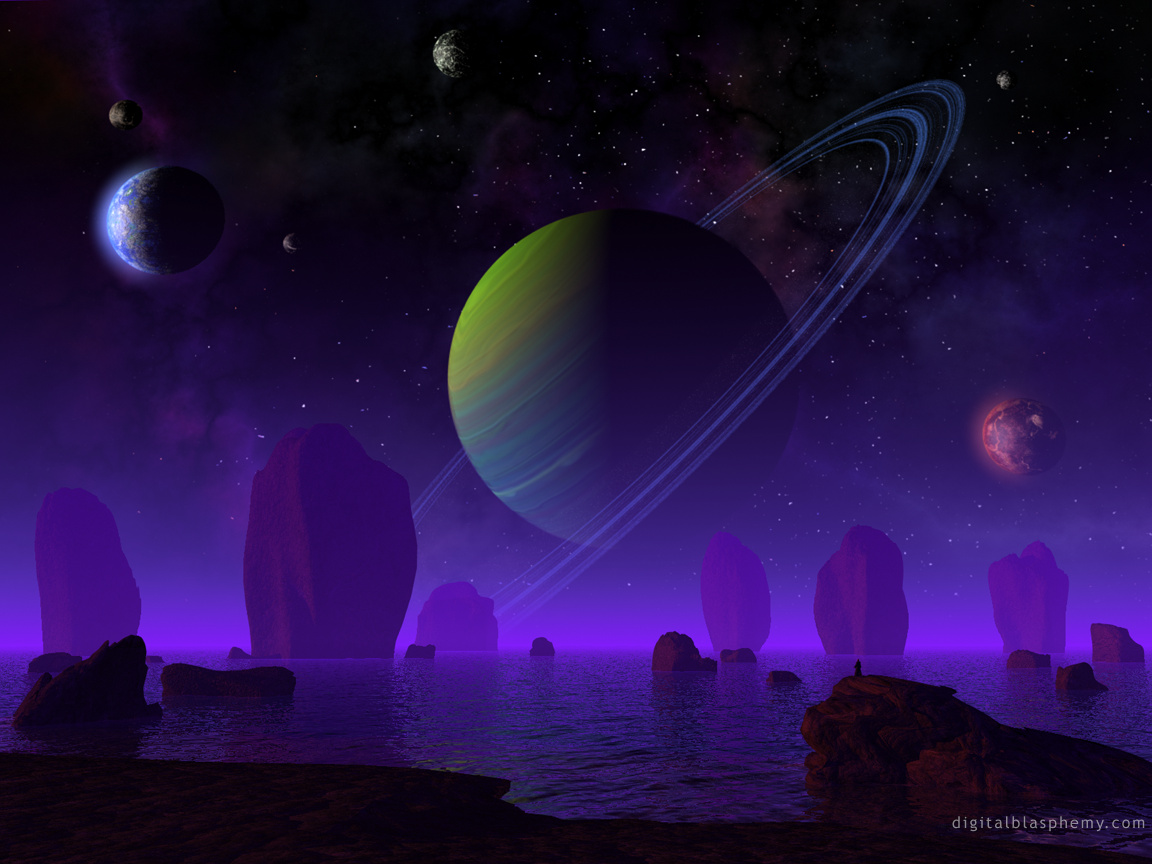 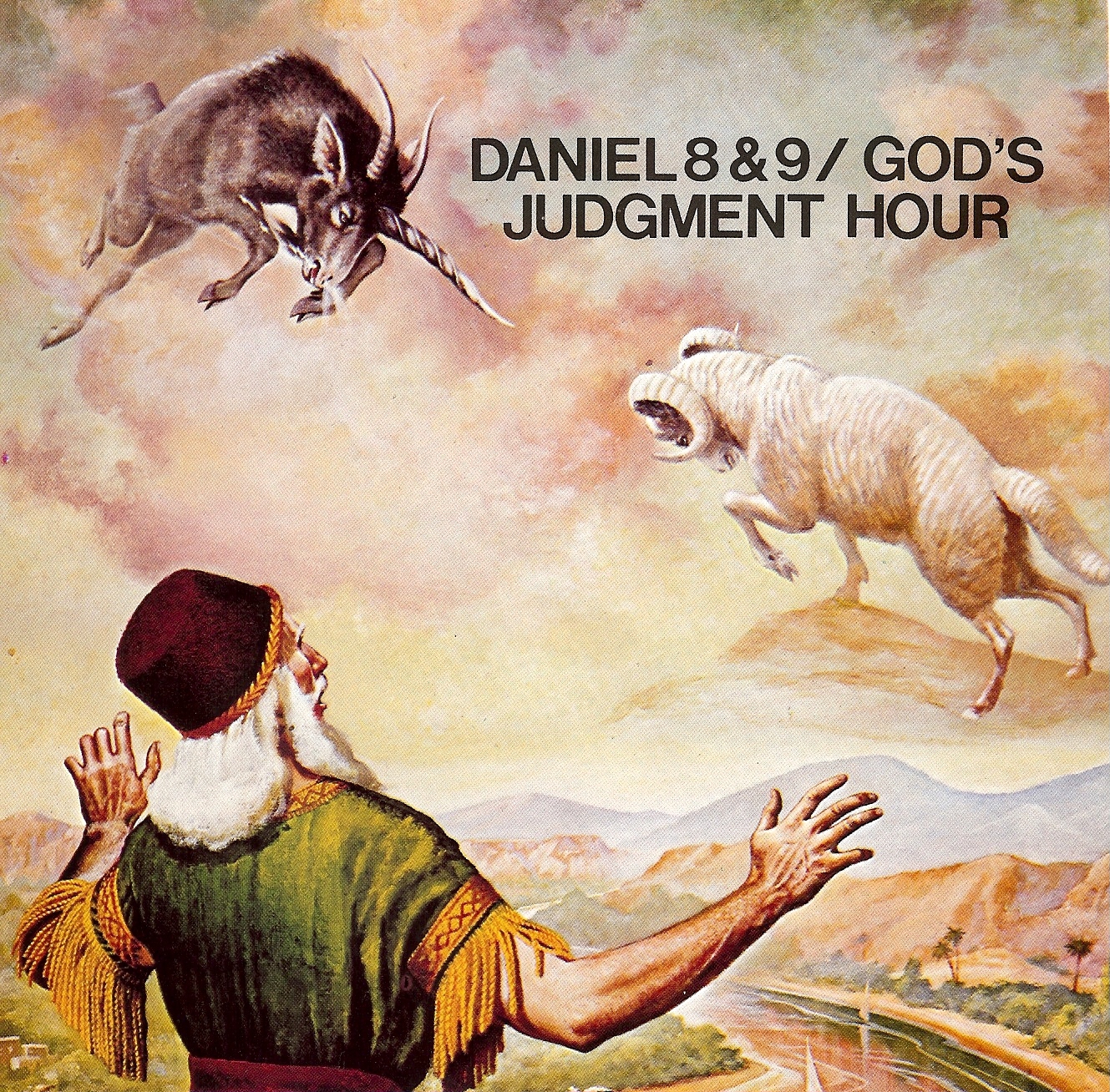 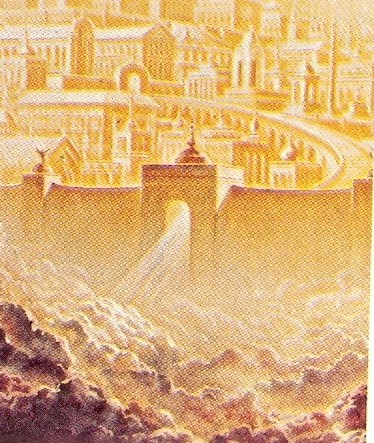 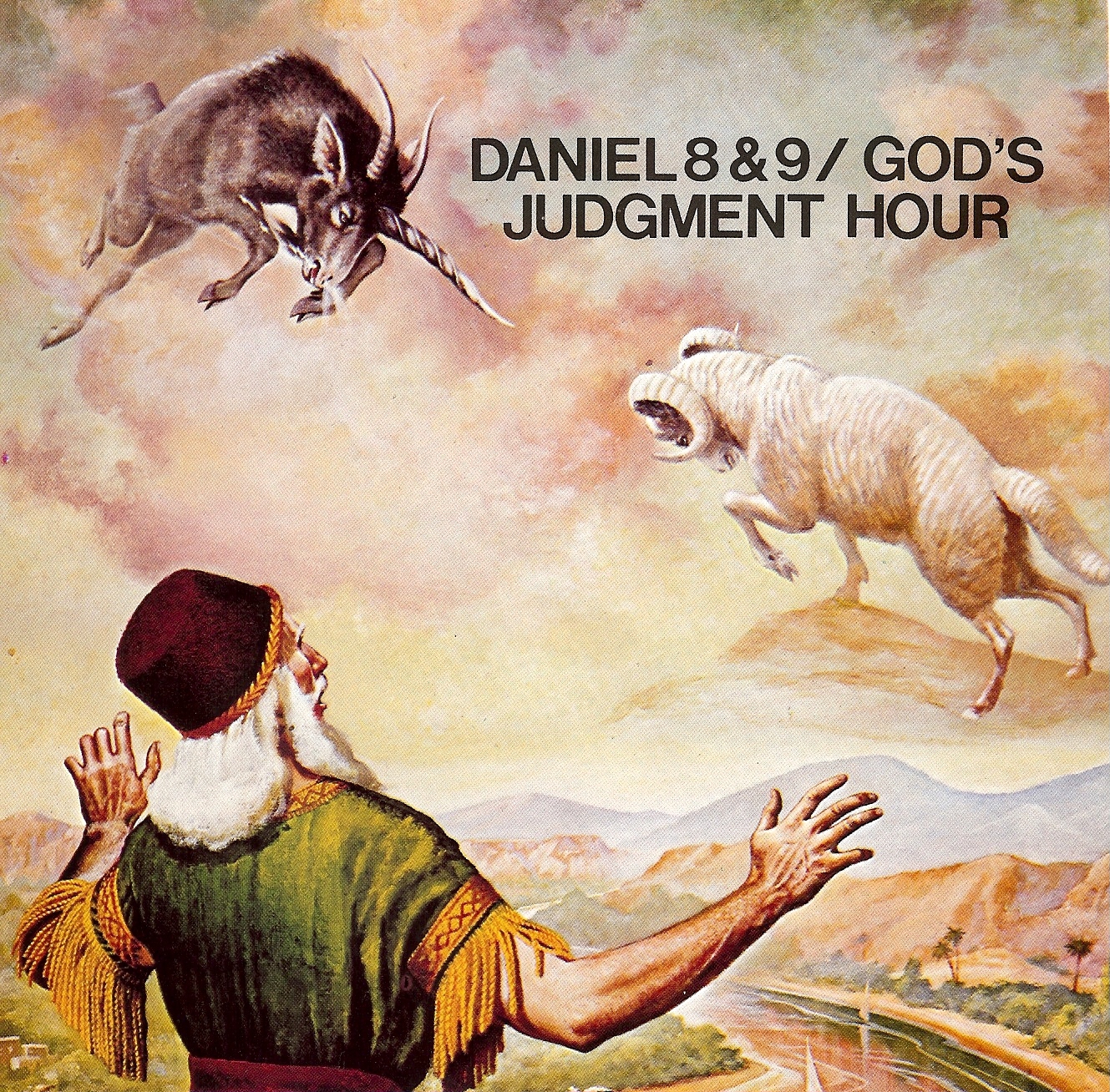 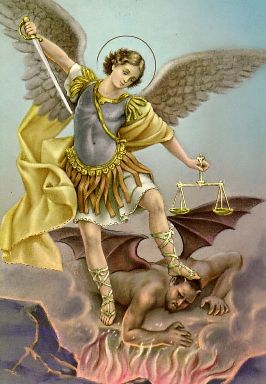 (Revelation 12:7-9)
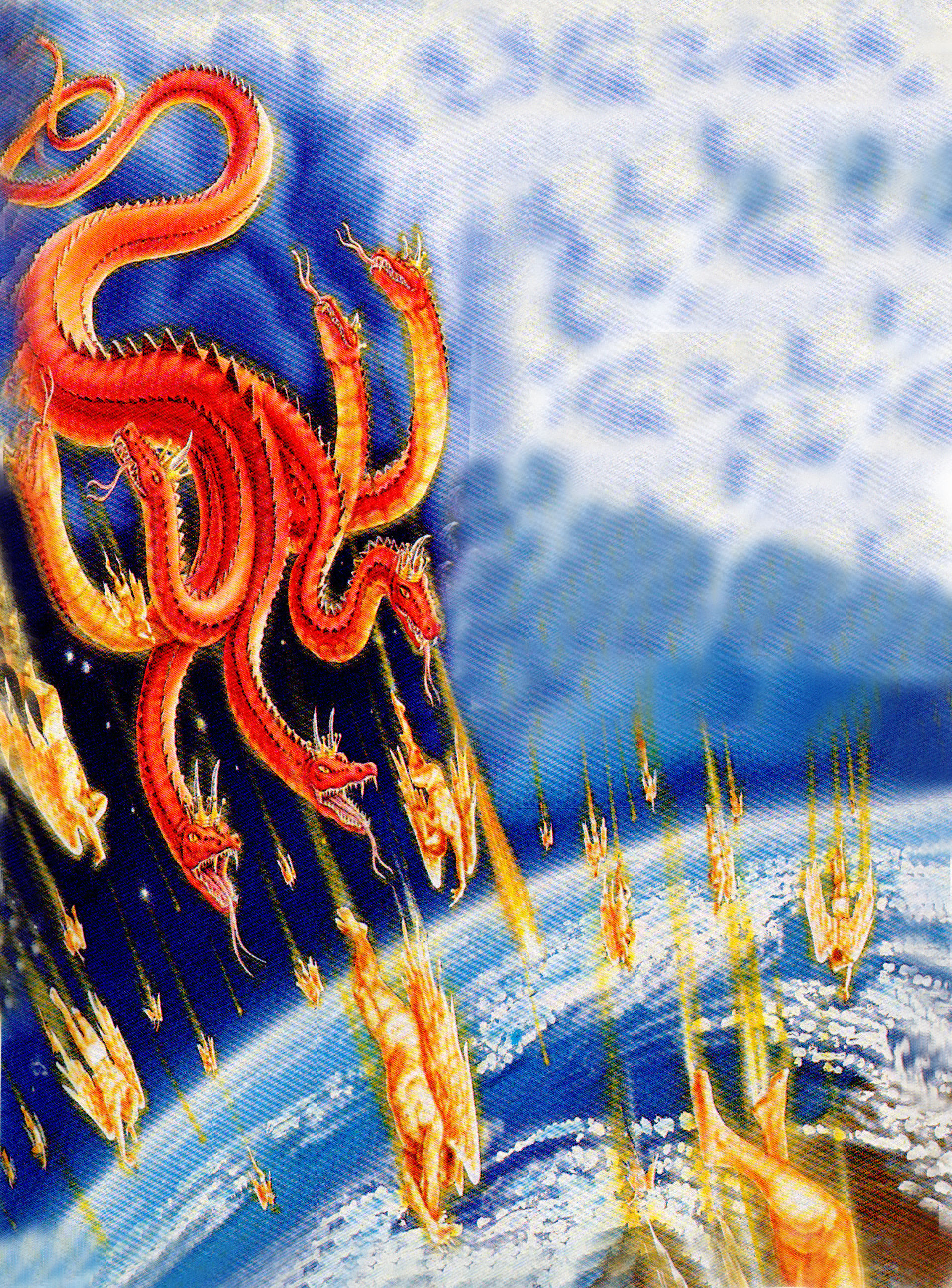 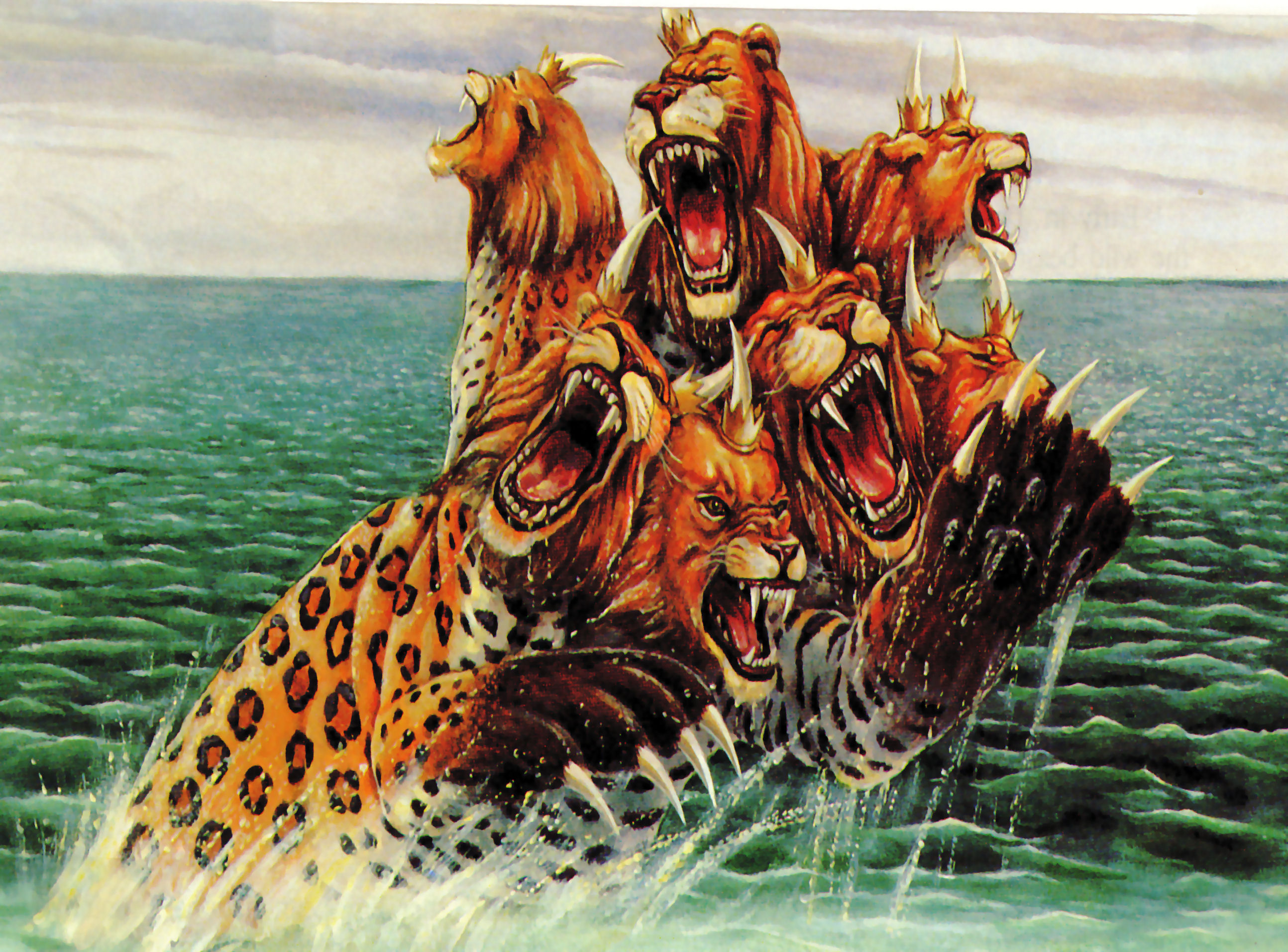 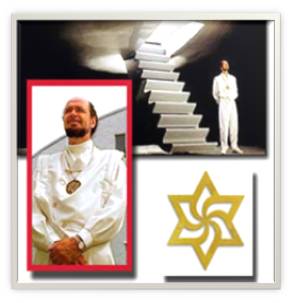 “By peace he shall destroy many.”
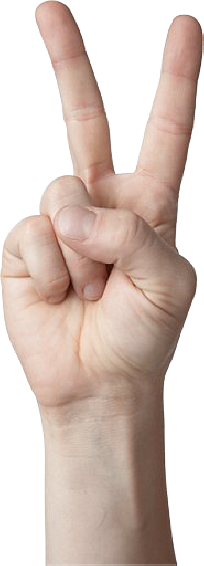 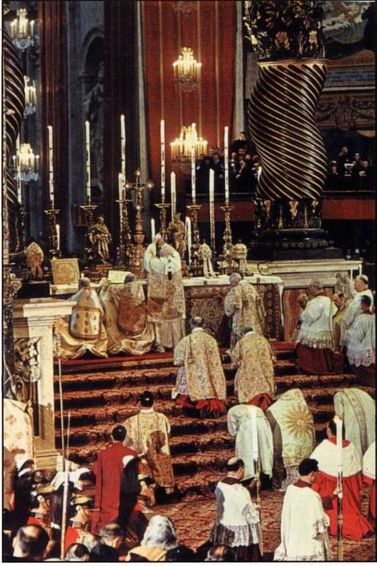 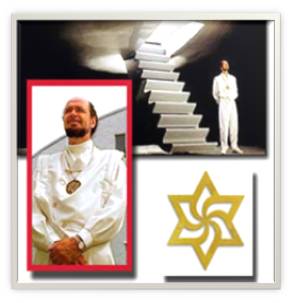 “He waxed exceeding great…”
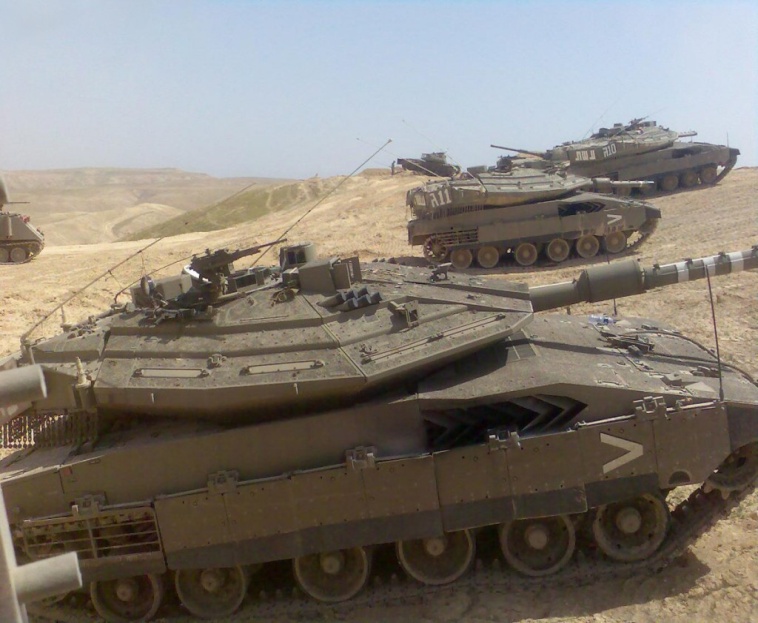 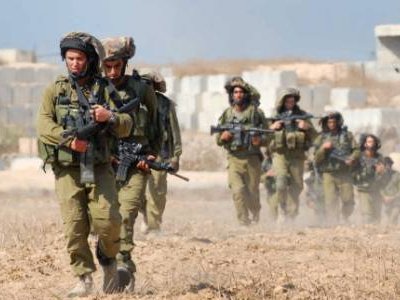 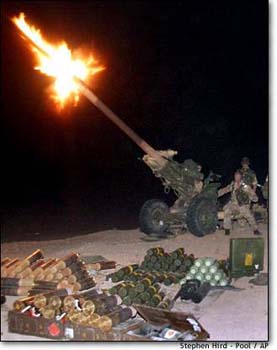 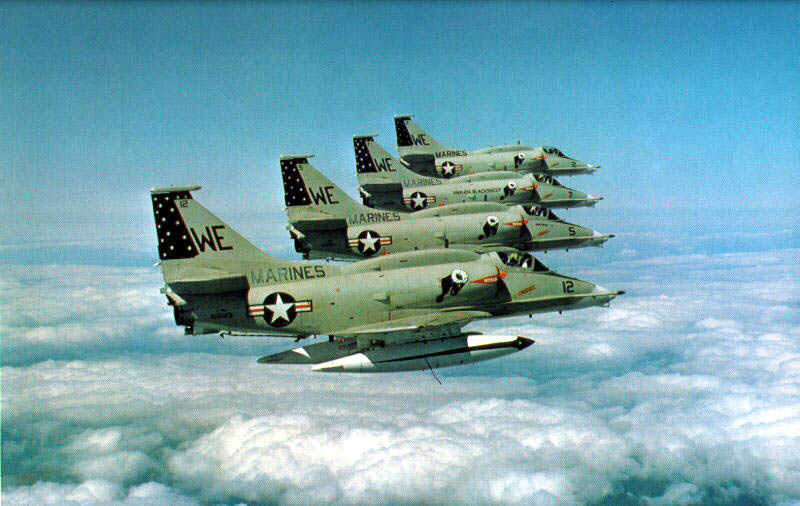 “And a host (army) was given him against (to oppose) the daily sacrifice…”
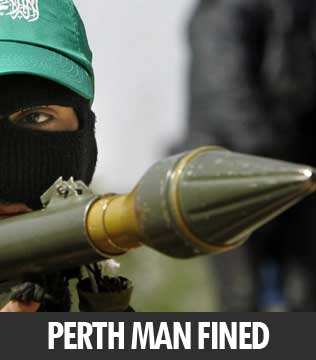 “By him the daily sacrifice was taken away…”
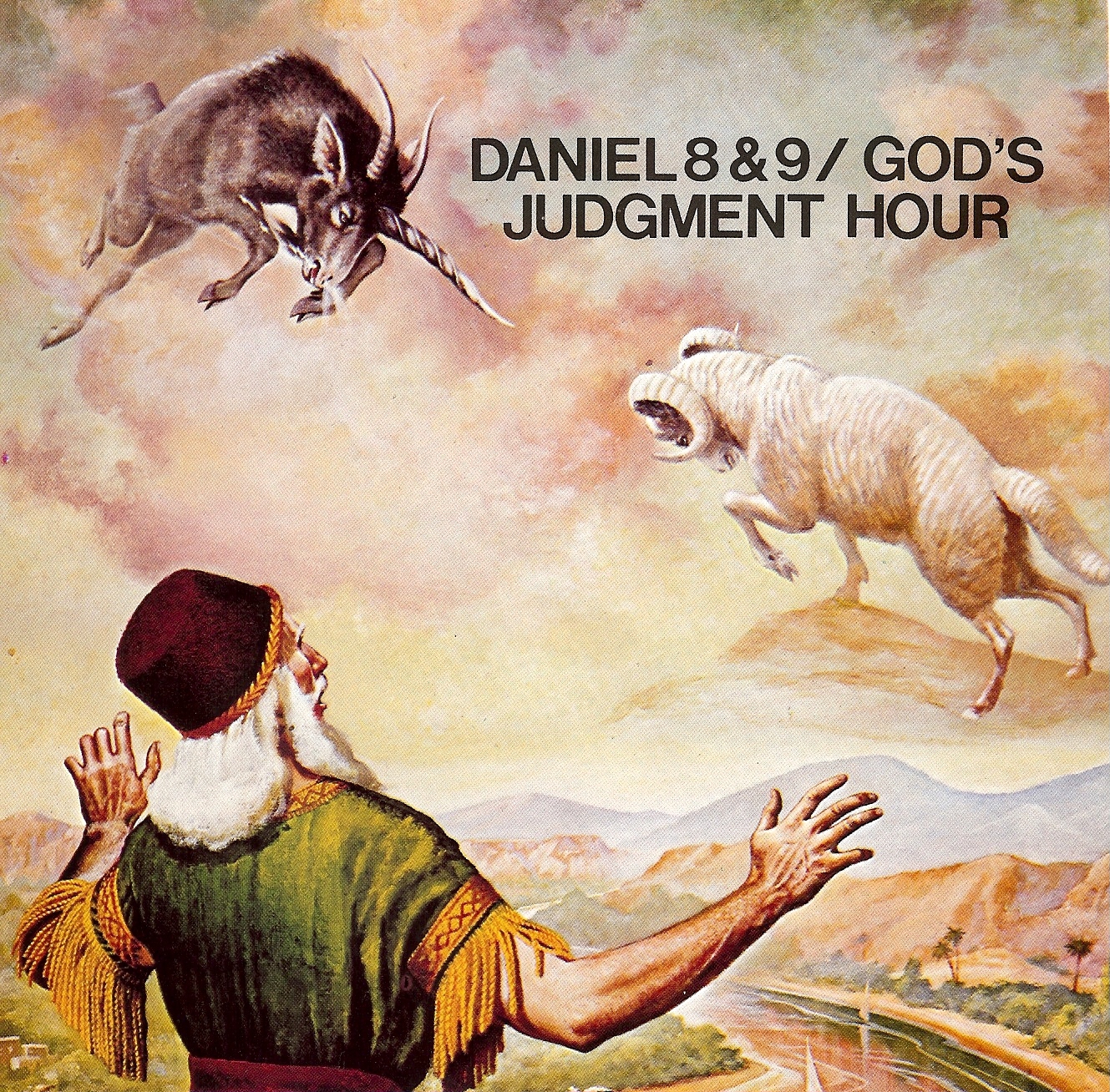 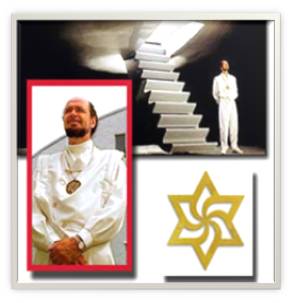 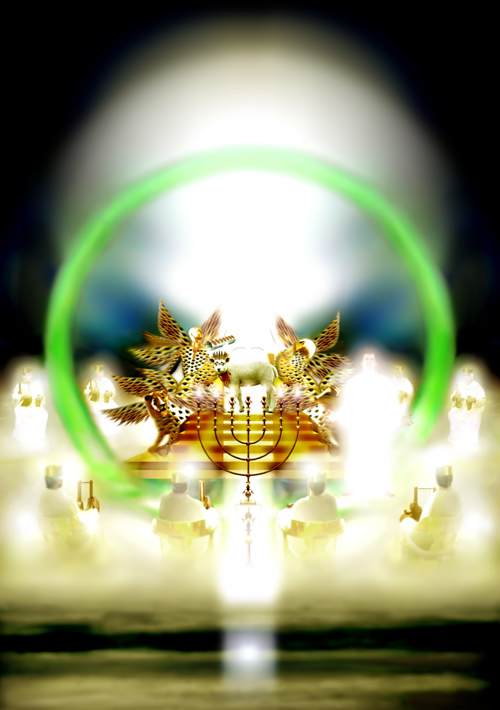 He exalted himself as high as the Prince of the Host
“A king of fierce countenance, and understanding dark sentences, shall stand up.”
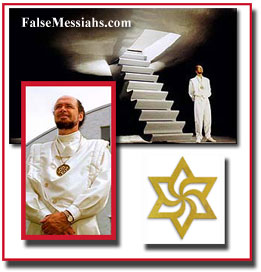 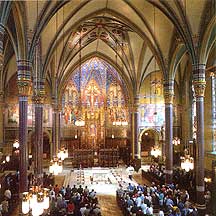 “He magnified himself…”
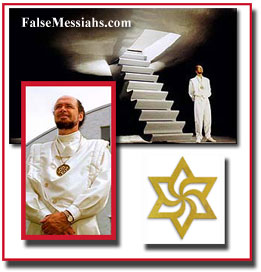 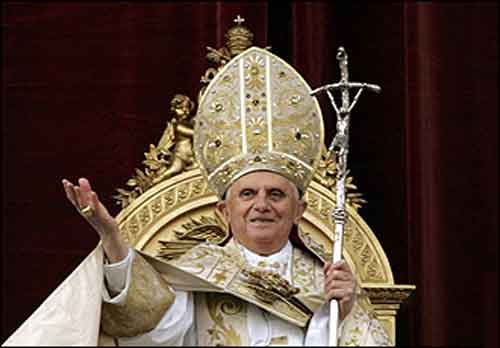 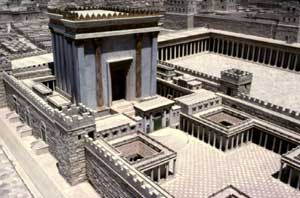 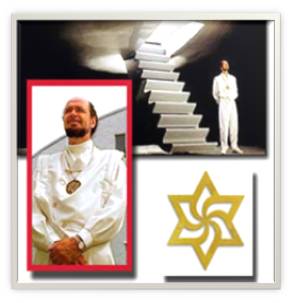 “His power shall be mighty, but not by his own power.”
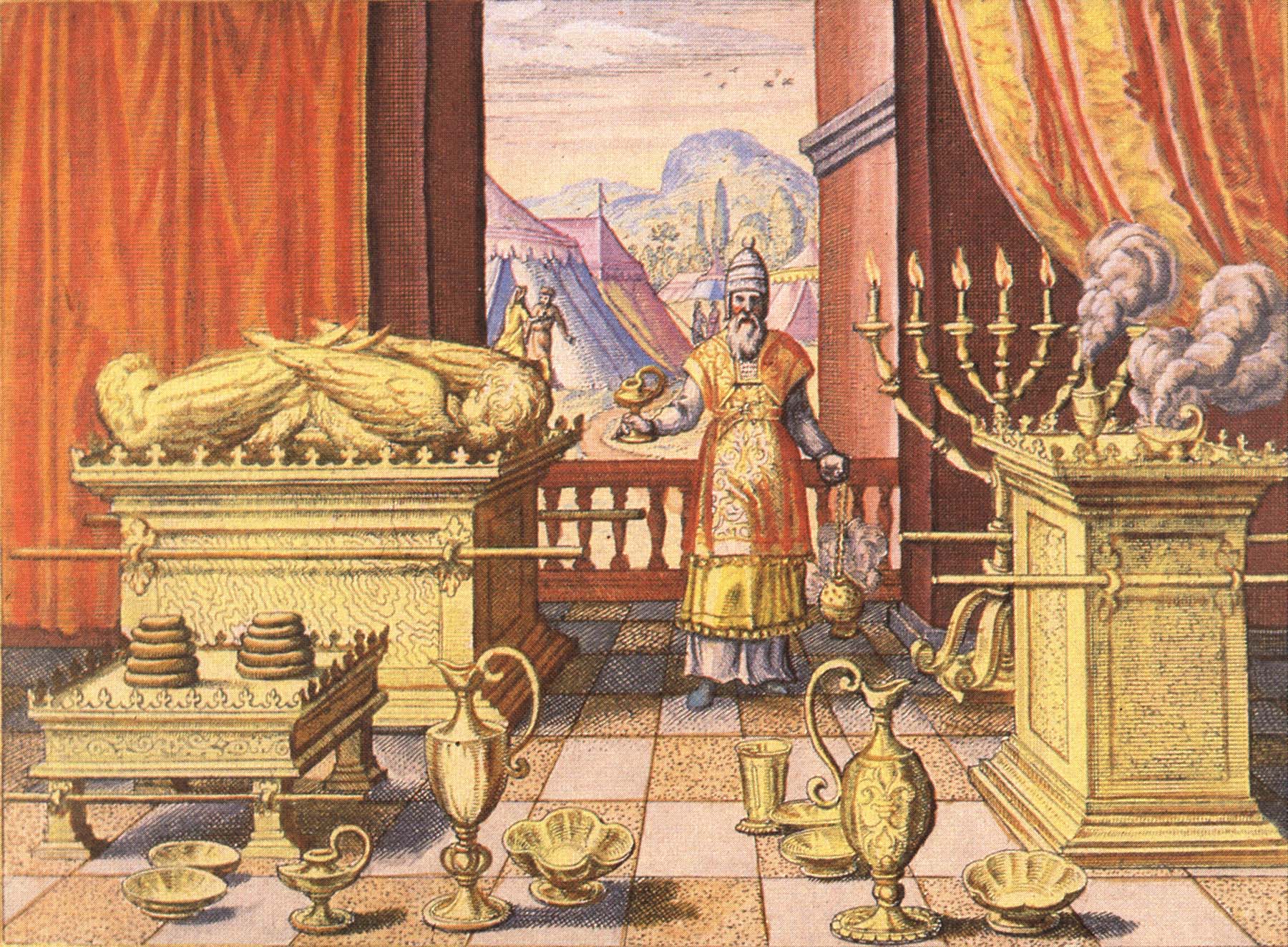 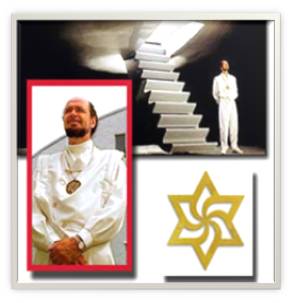 “He as God sitteth in the temple of God, showing himself that he is God.”
“Cast down the truth to the ground…”
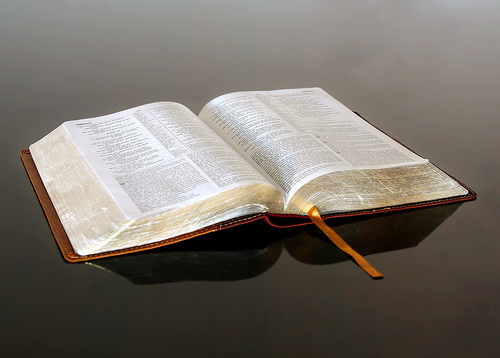 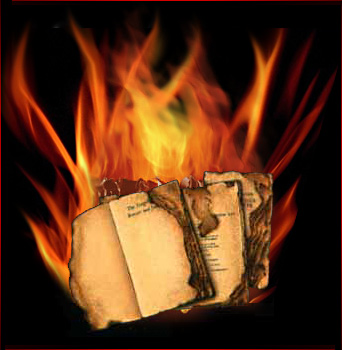 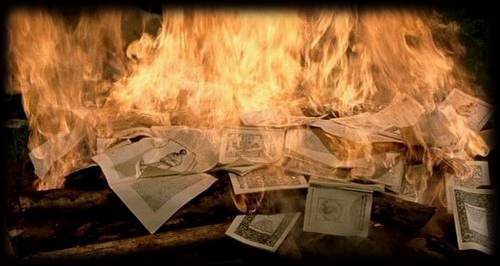 “He shall destroy the mighty and the holy people.”
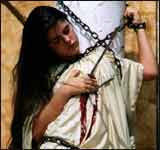 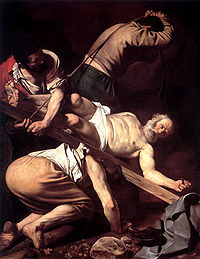 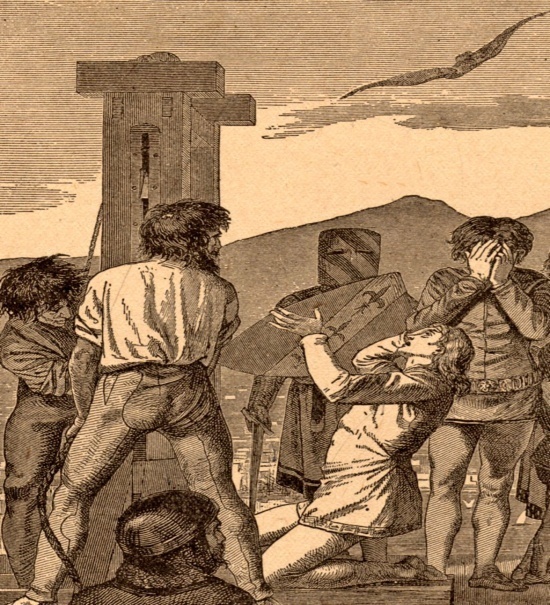 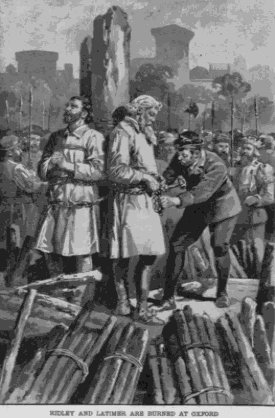 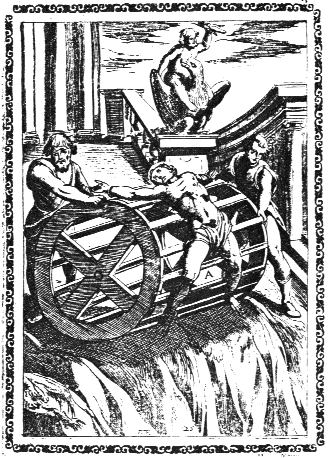 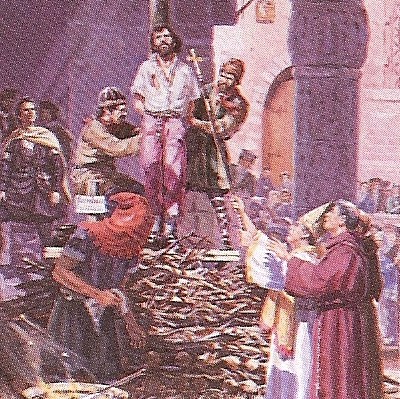 “It (the little horn) practiced, and prospered.”
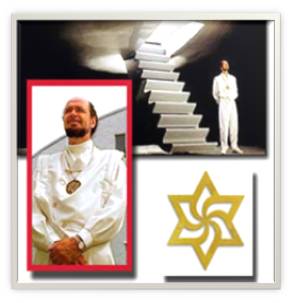 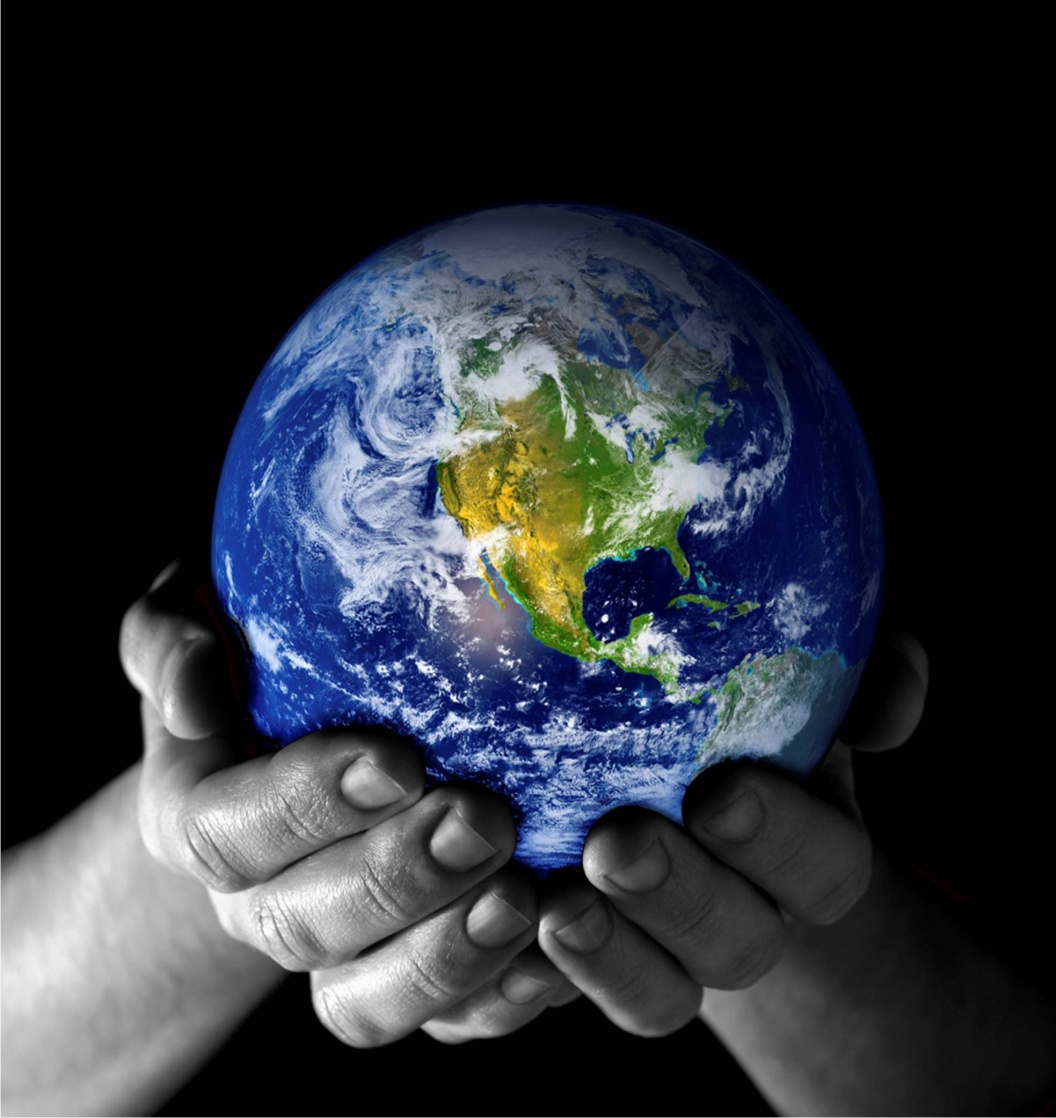 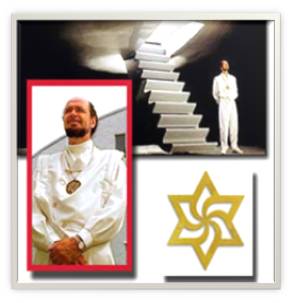 “Through his policy also he shall cause craft (business) to prosper, and he shall magnify himself in his heart…”
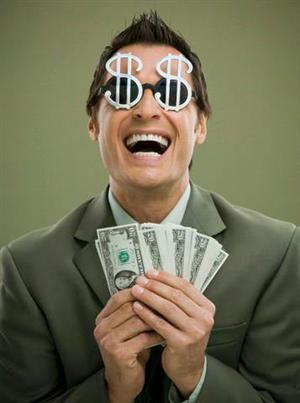 “Then I heard one saint speaking to another…”
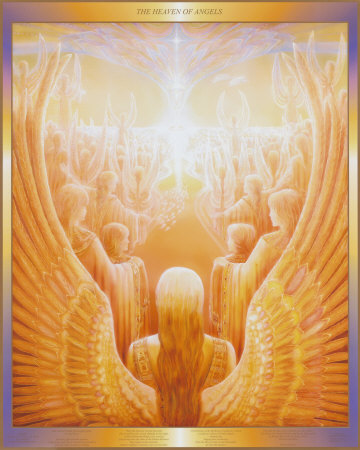 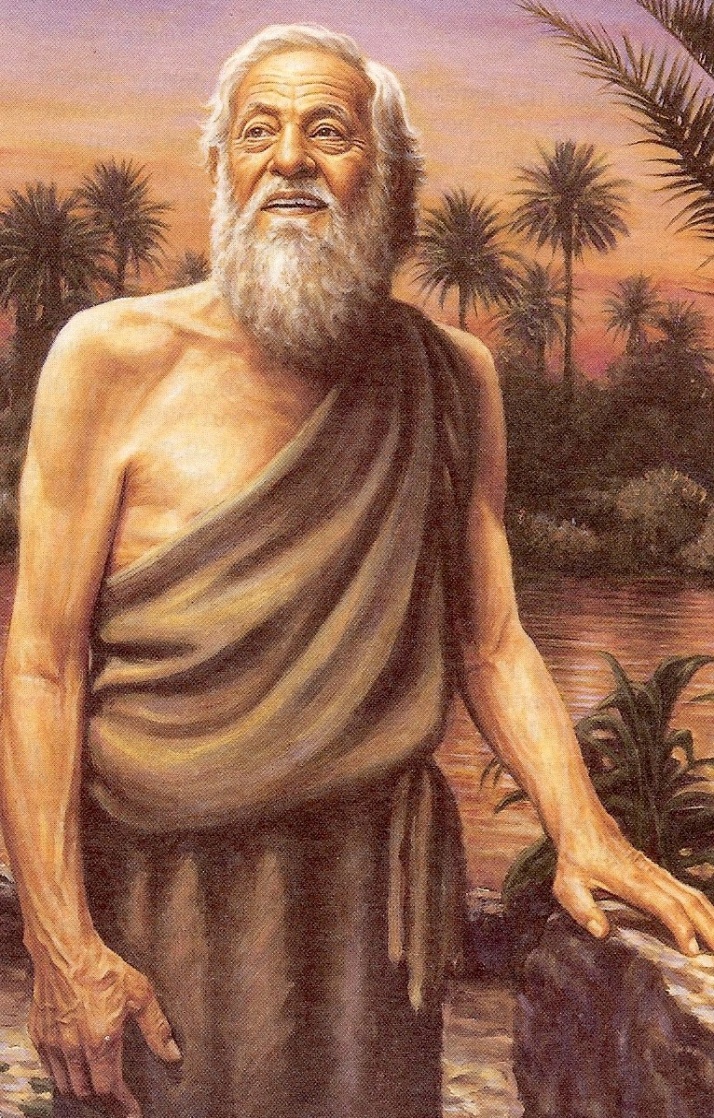 The Question“How long shall be the vision concerning the daily sacrifice, and the transgression of desolation, to give both the sanctuary and the host to be trodden under foot?”
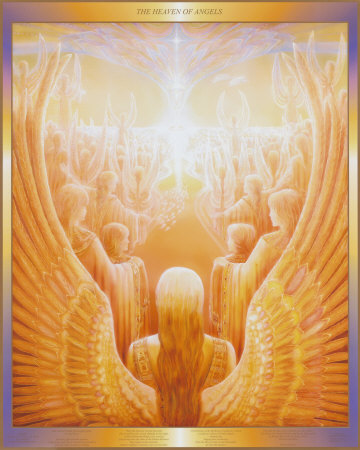 The Answer“Unto two thousand and three hundred days; then shall the sanctuary be cleansed.”
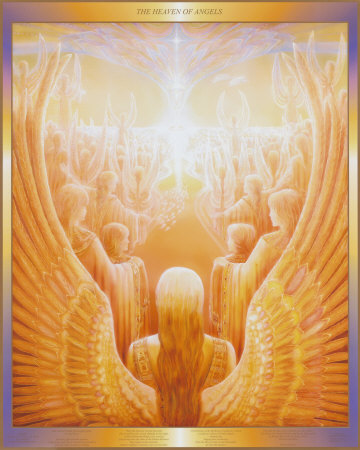 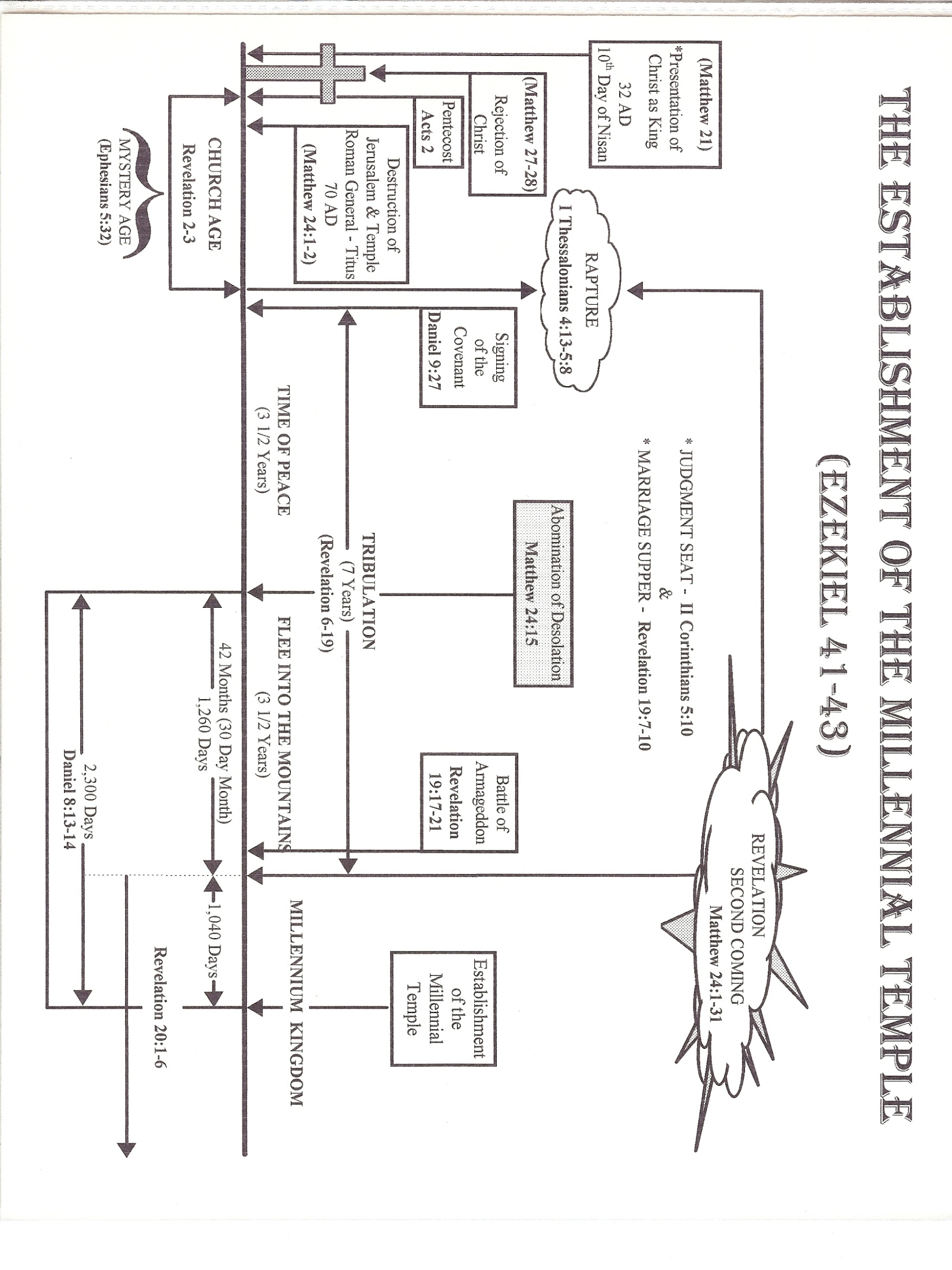 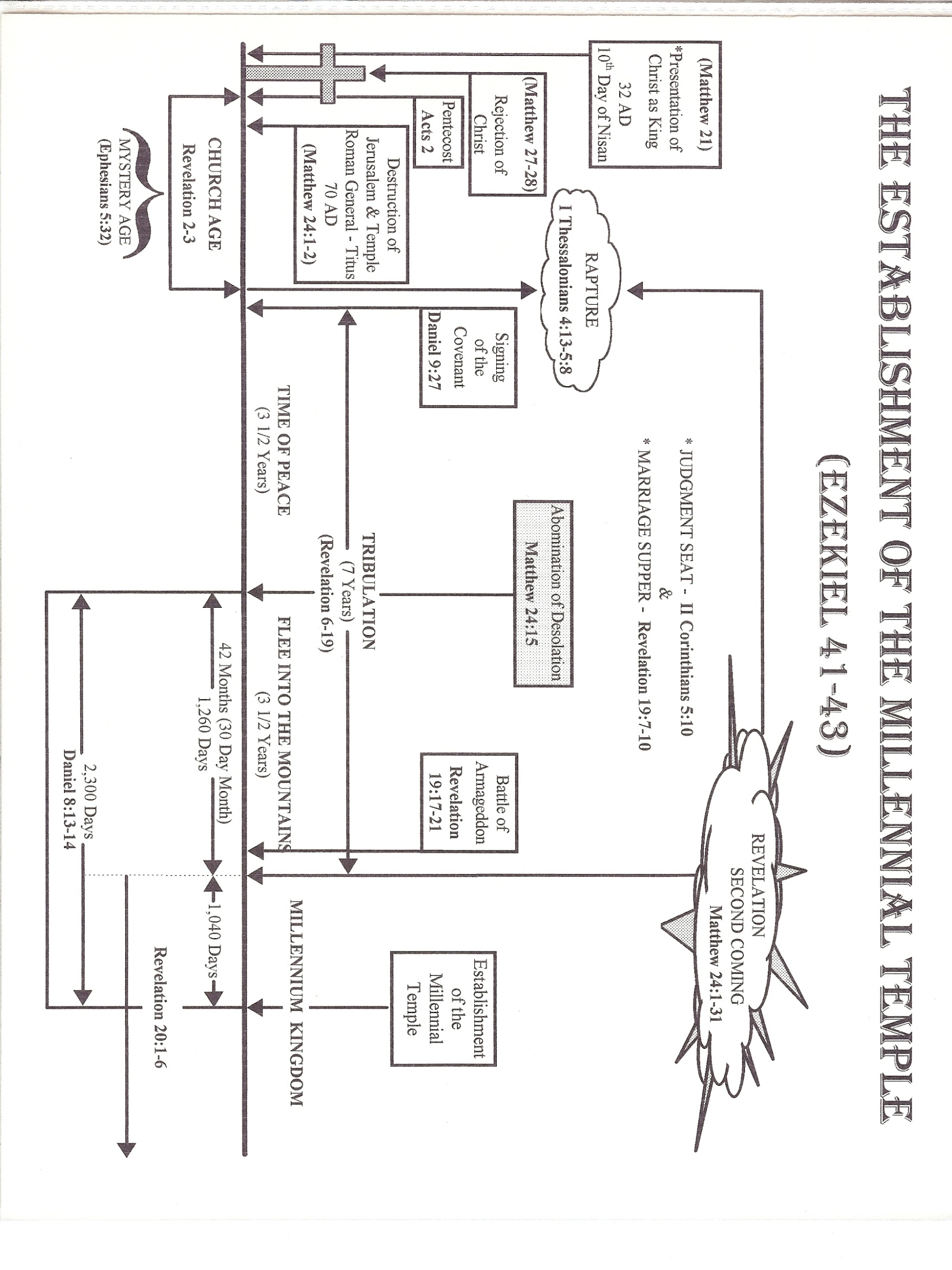 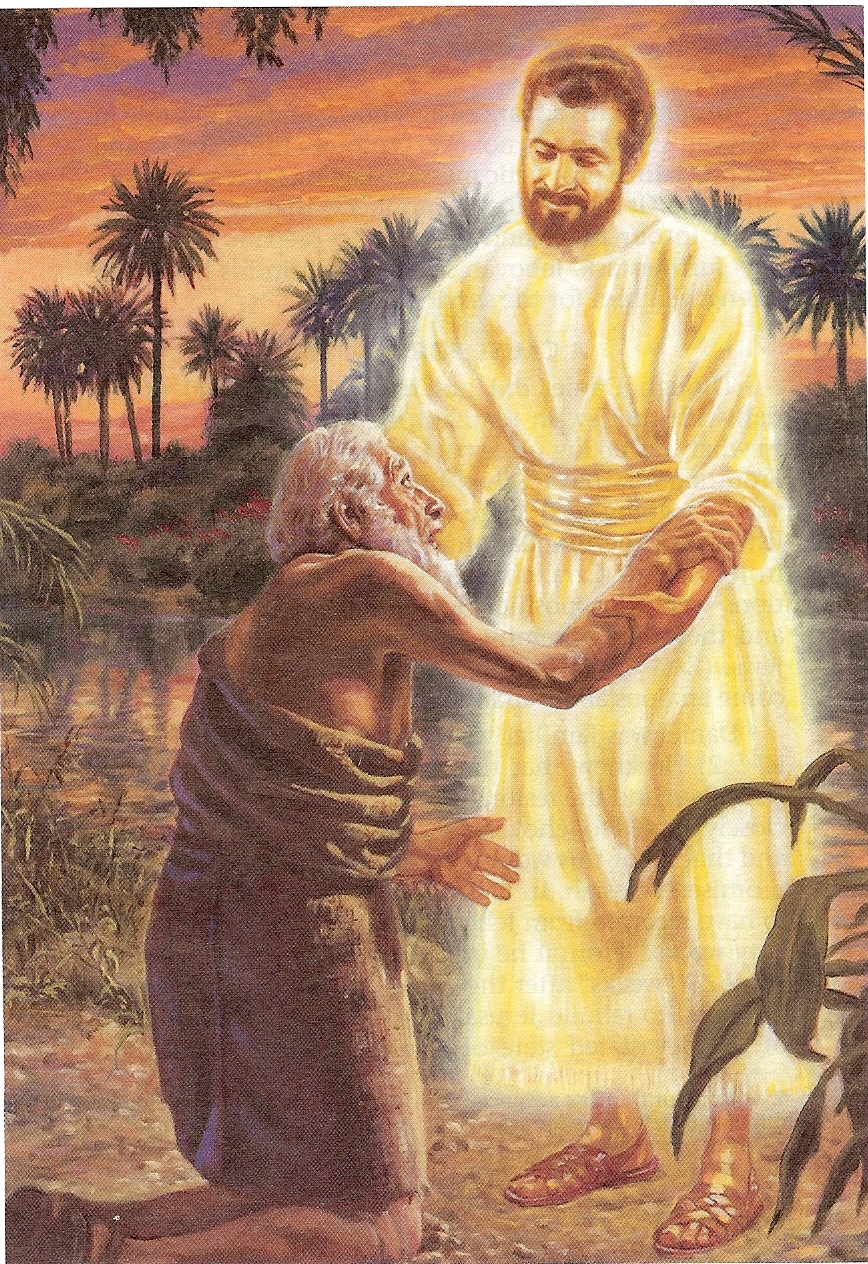 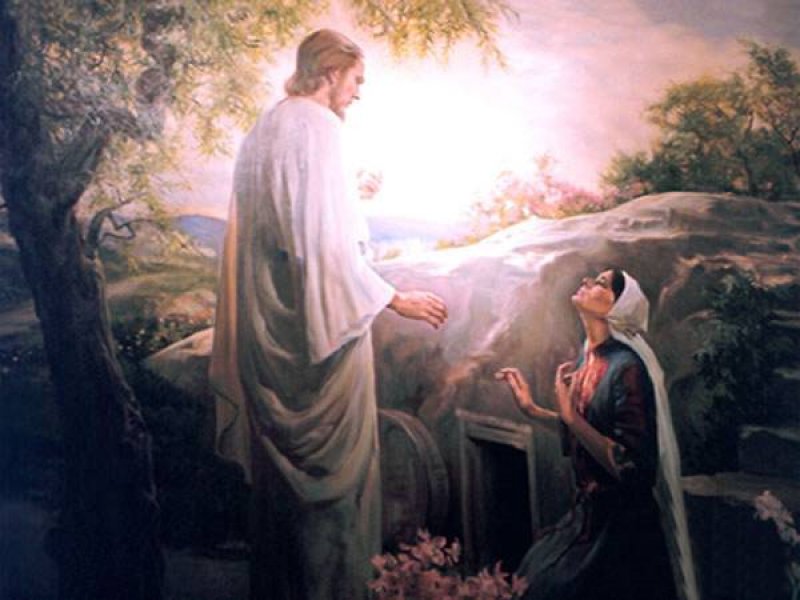 “Gabriel, make this man to understand the vision…”
“Understand, O son of man: for at the time of the end shall be the vision…”
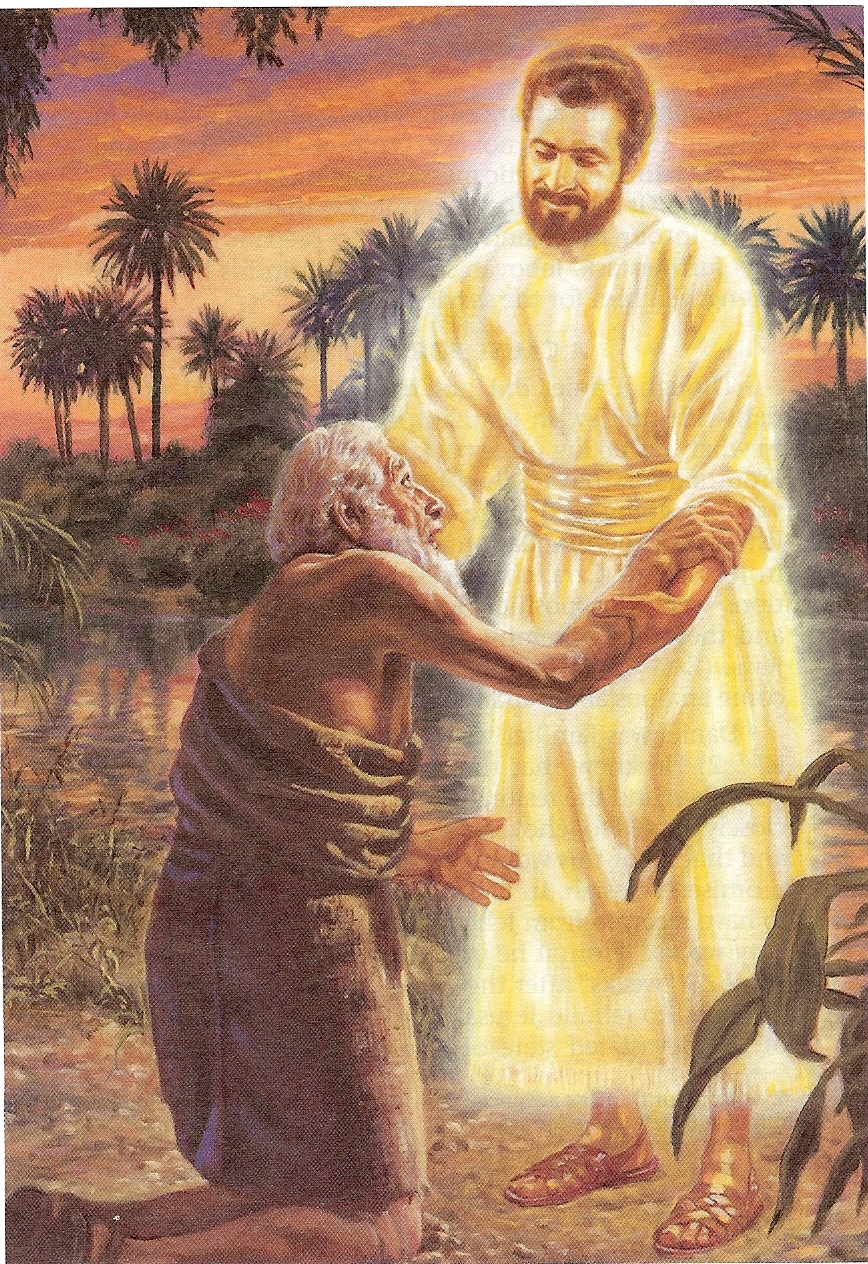 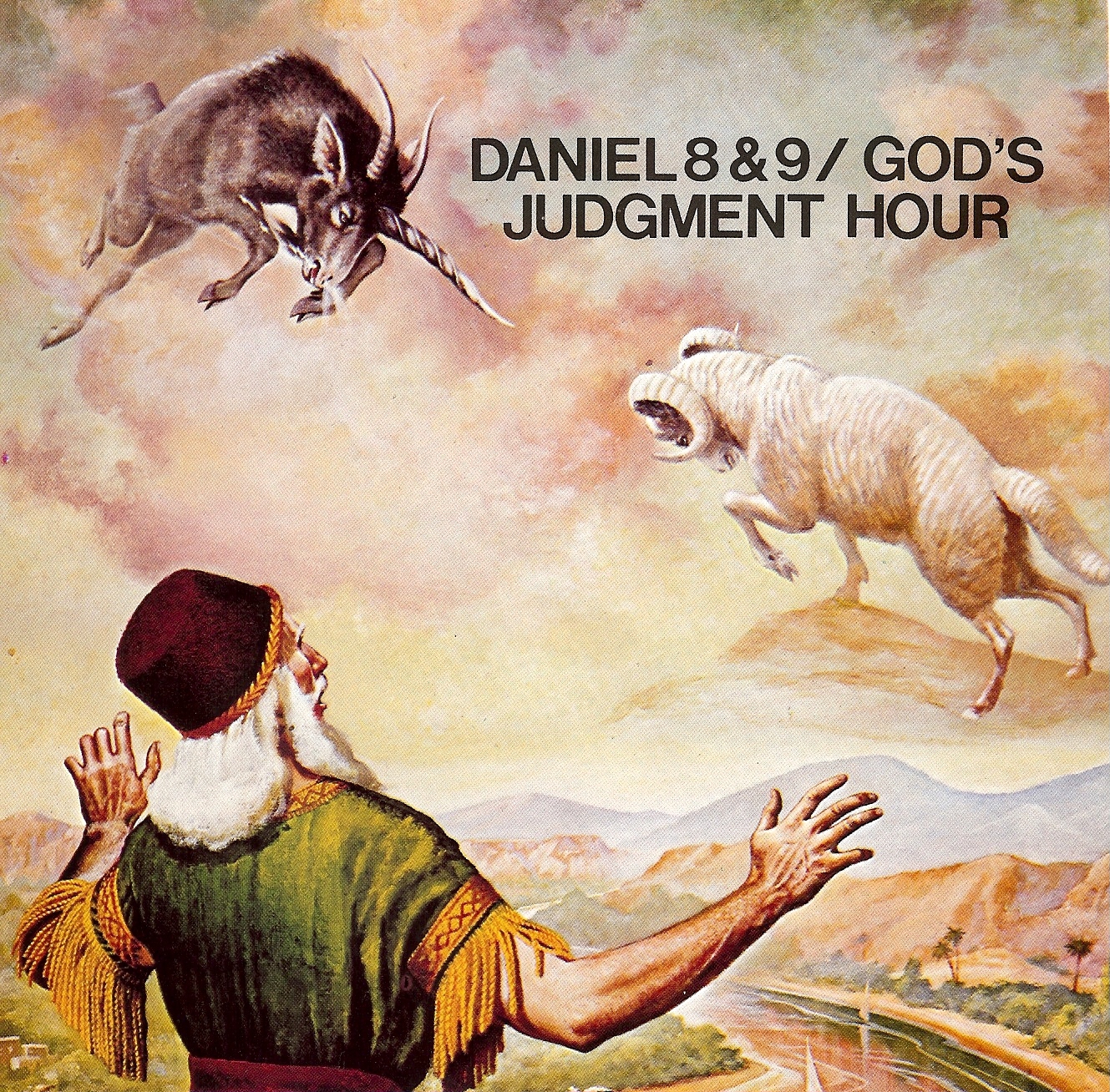 Medo-Persian Empire(Darius the Mede)(Cyrus the Persian)
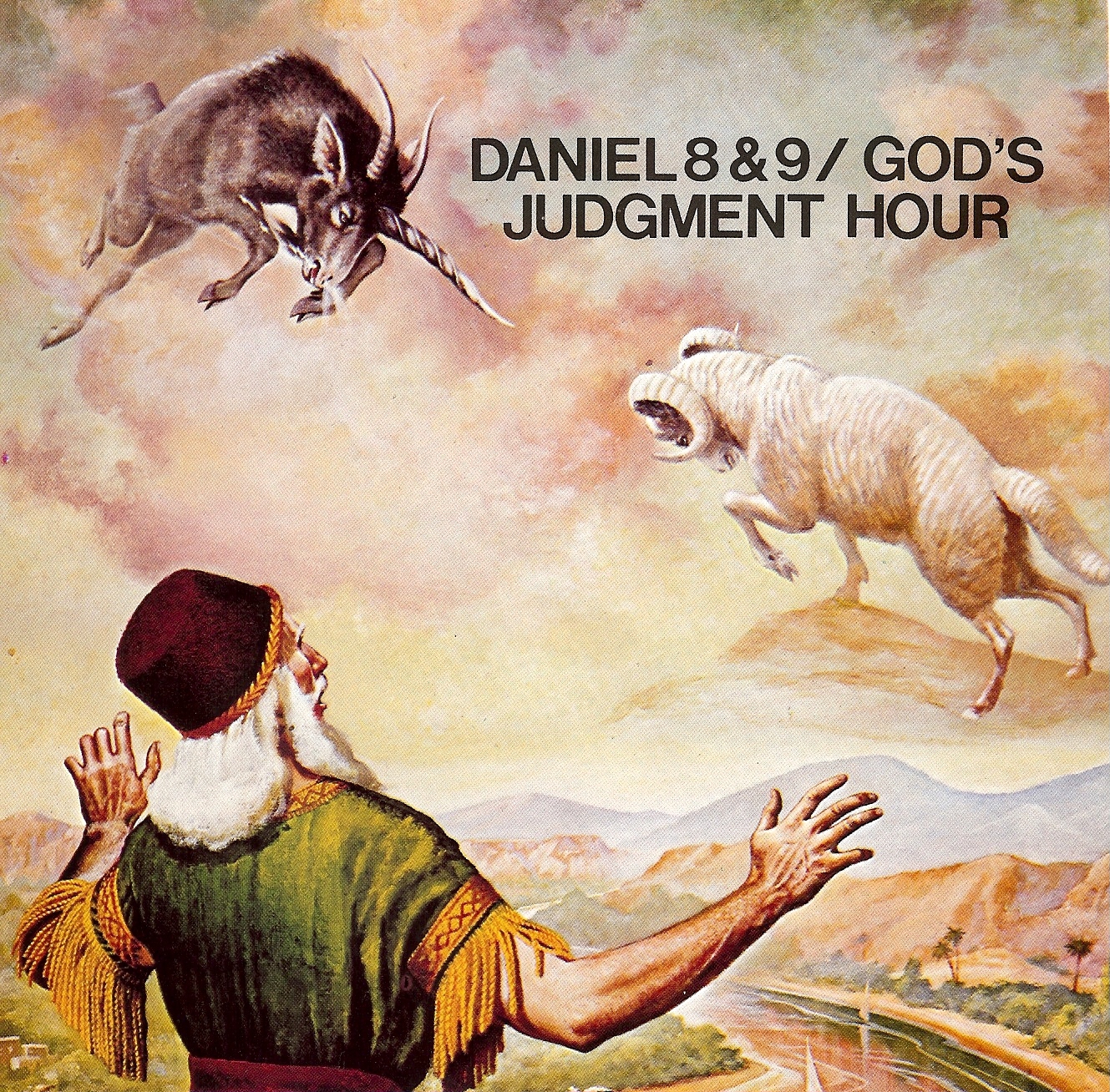 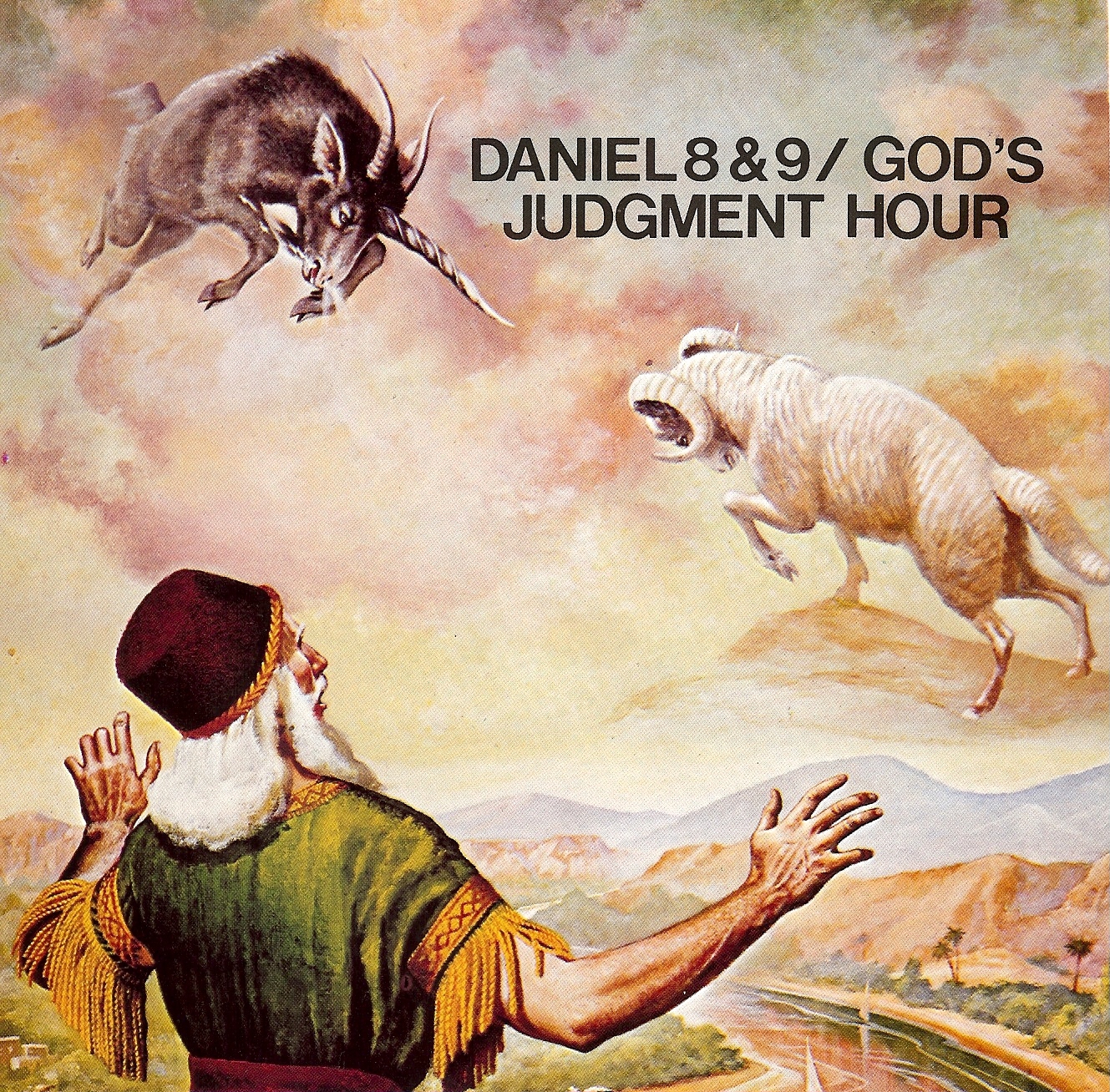 The King of Grecia(Alexander the Great)
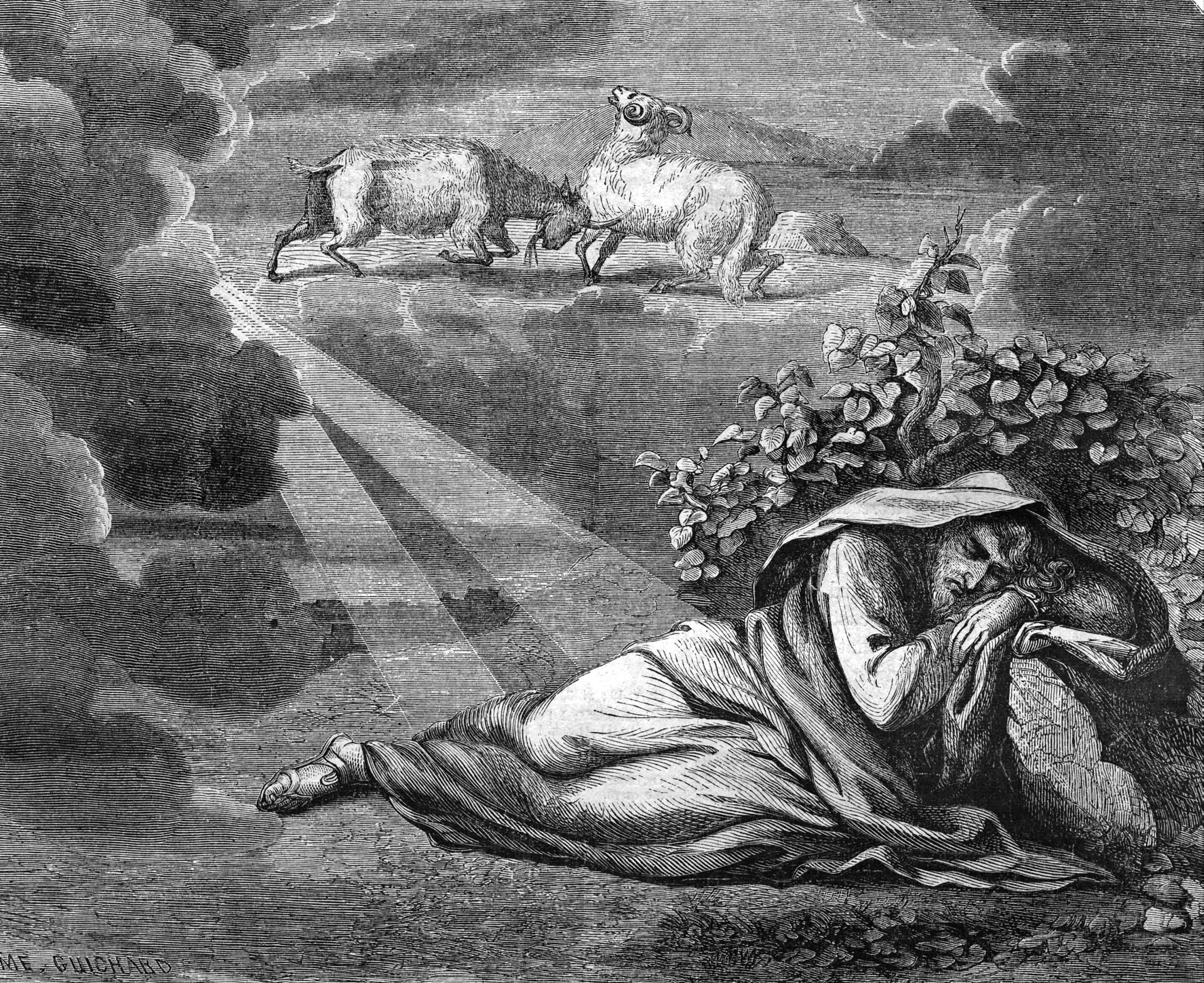 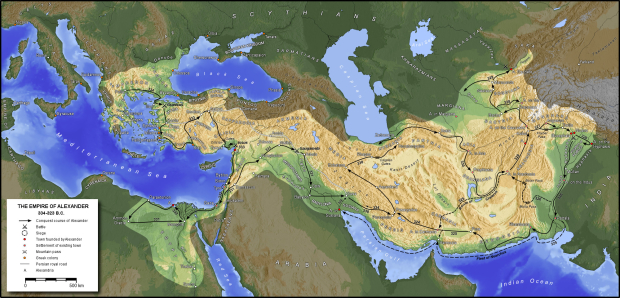 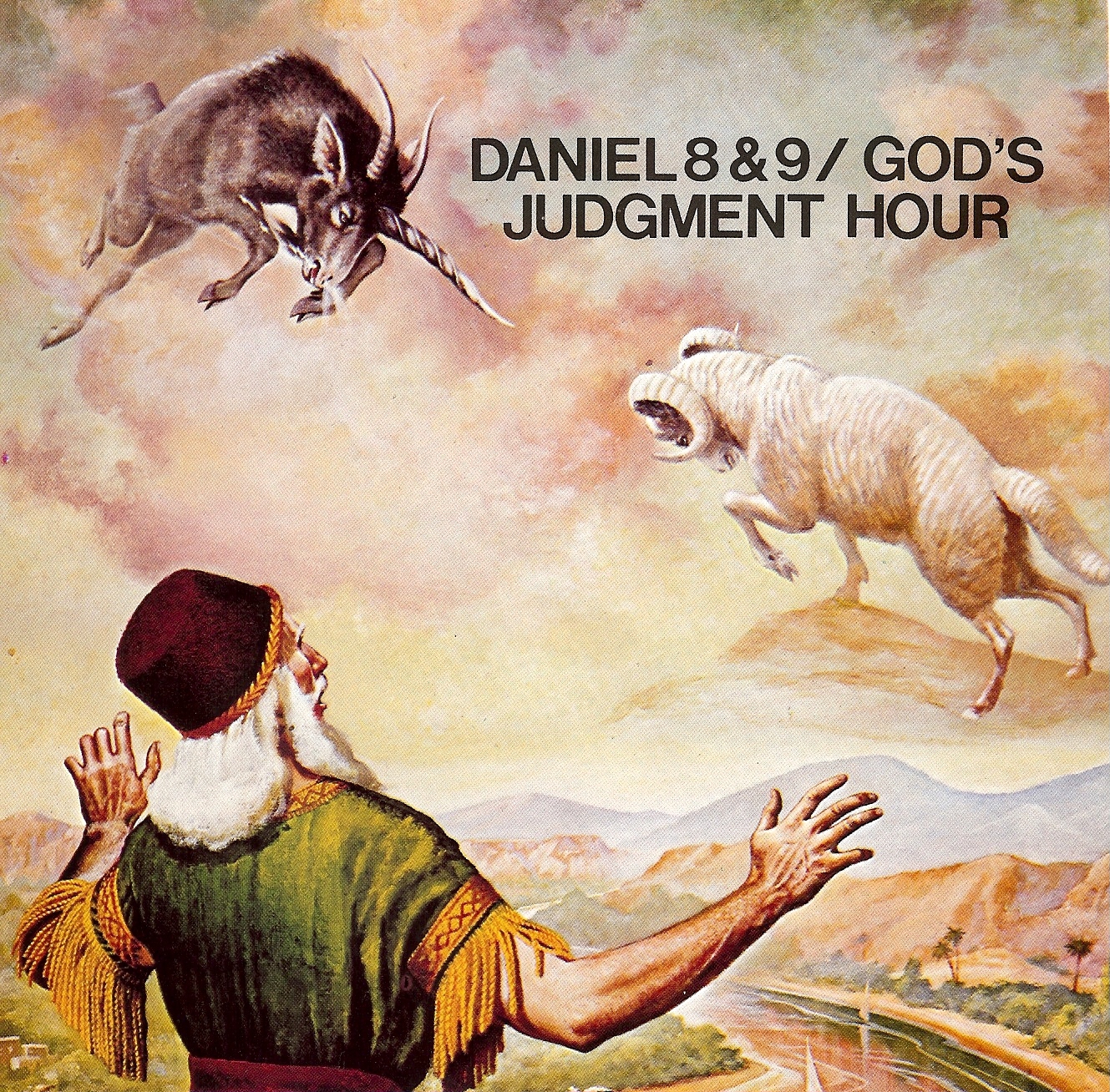 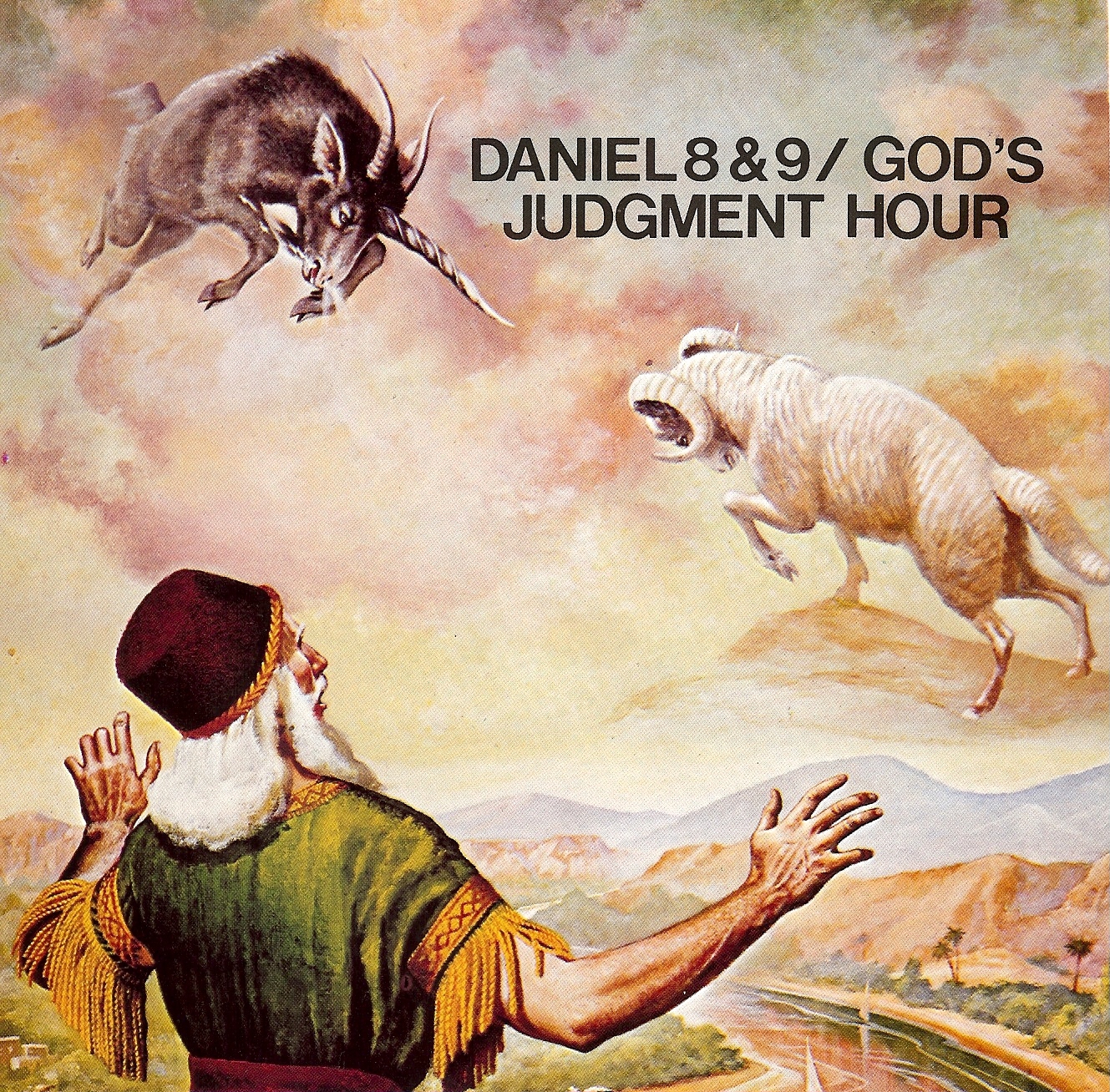 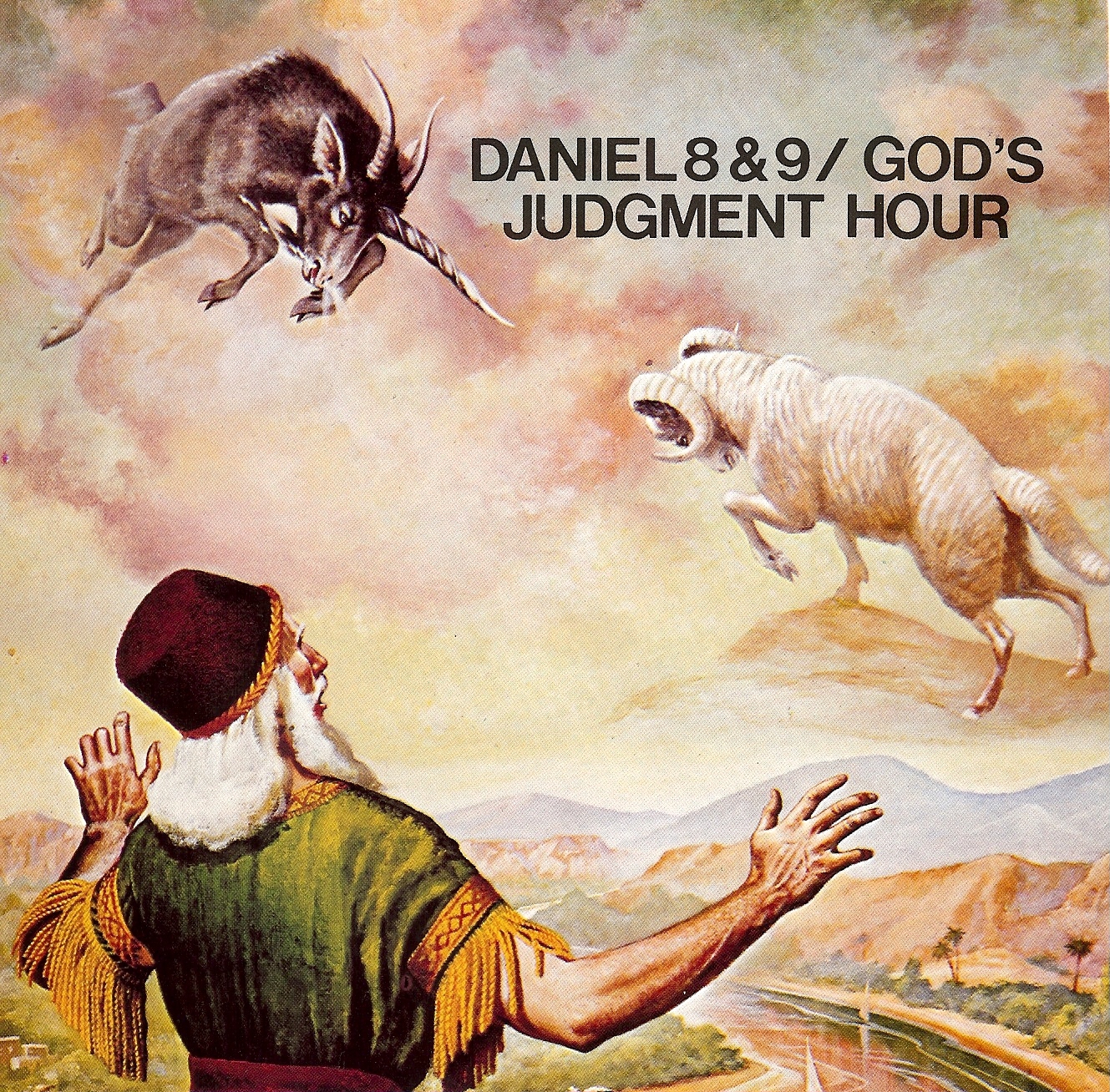 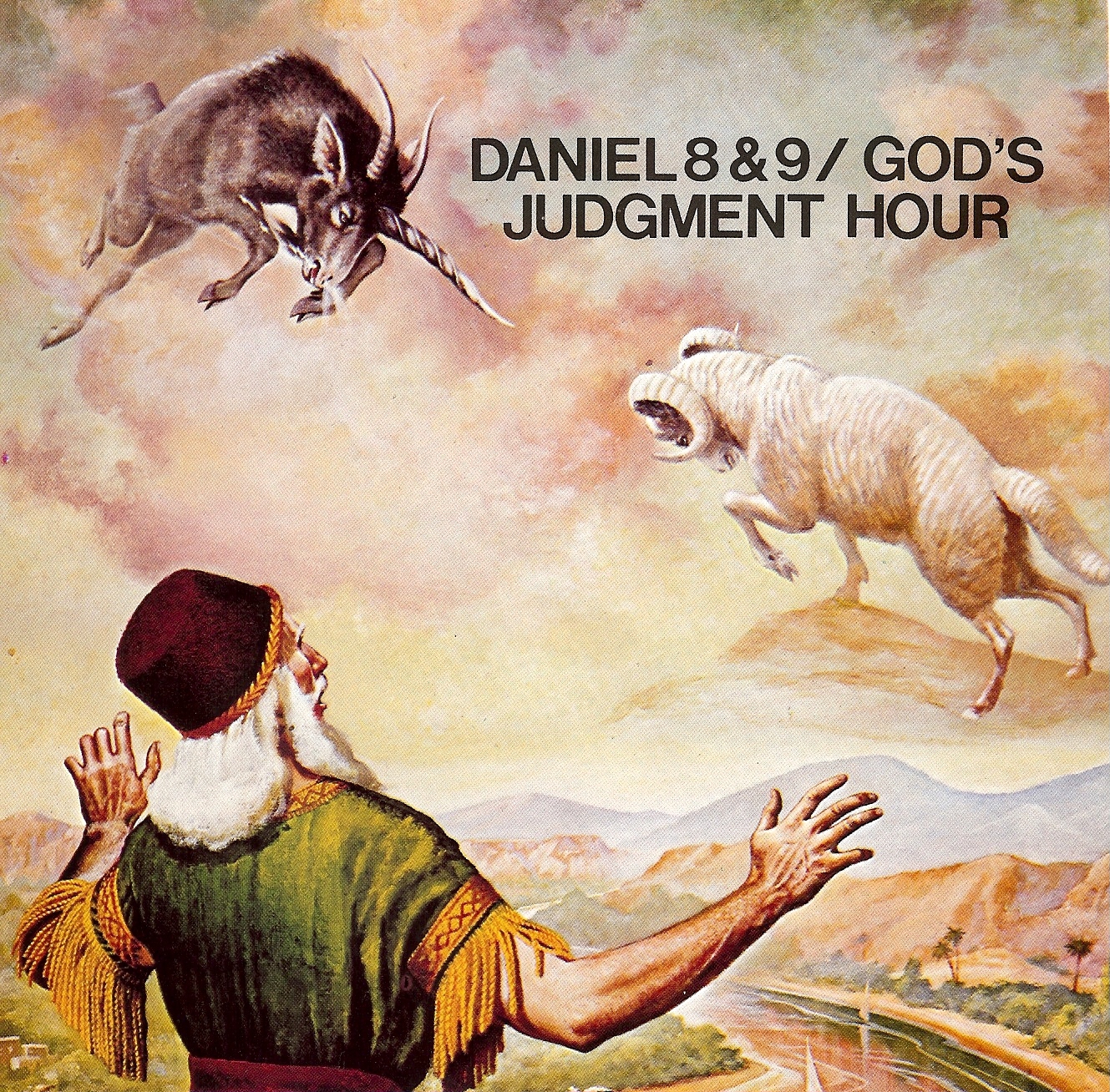 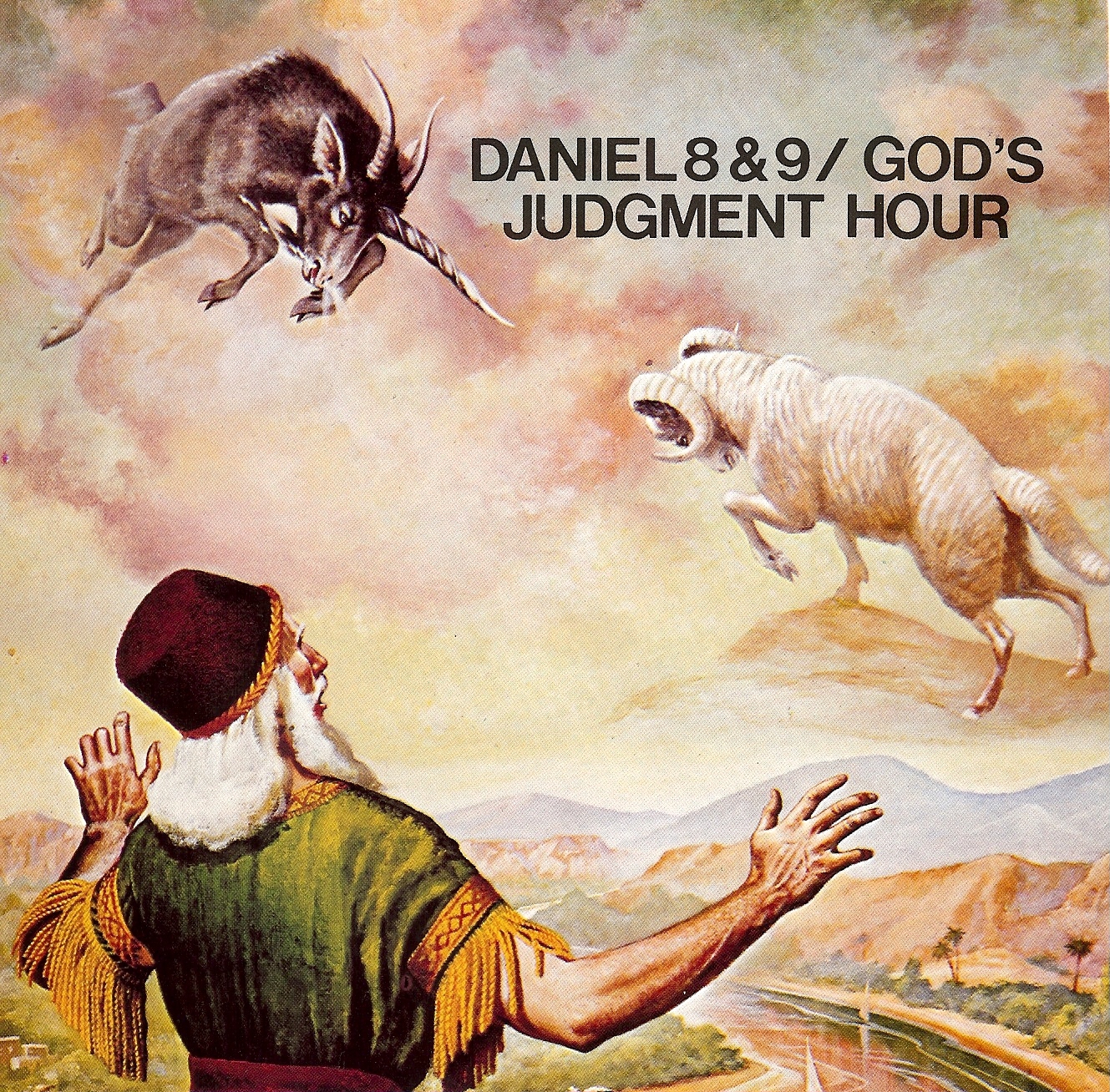 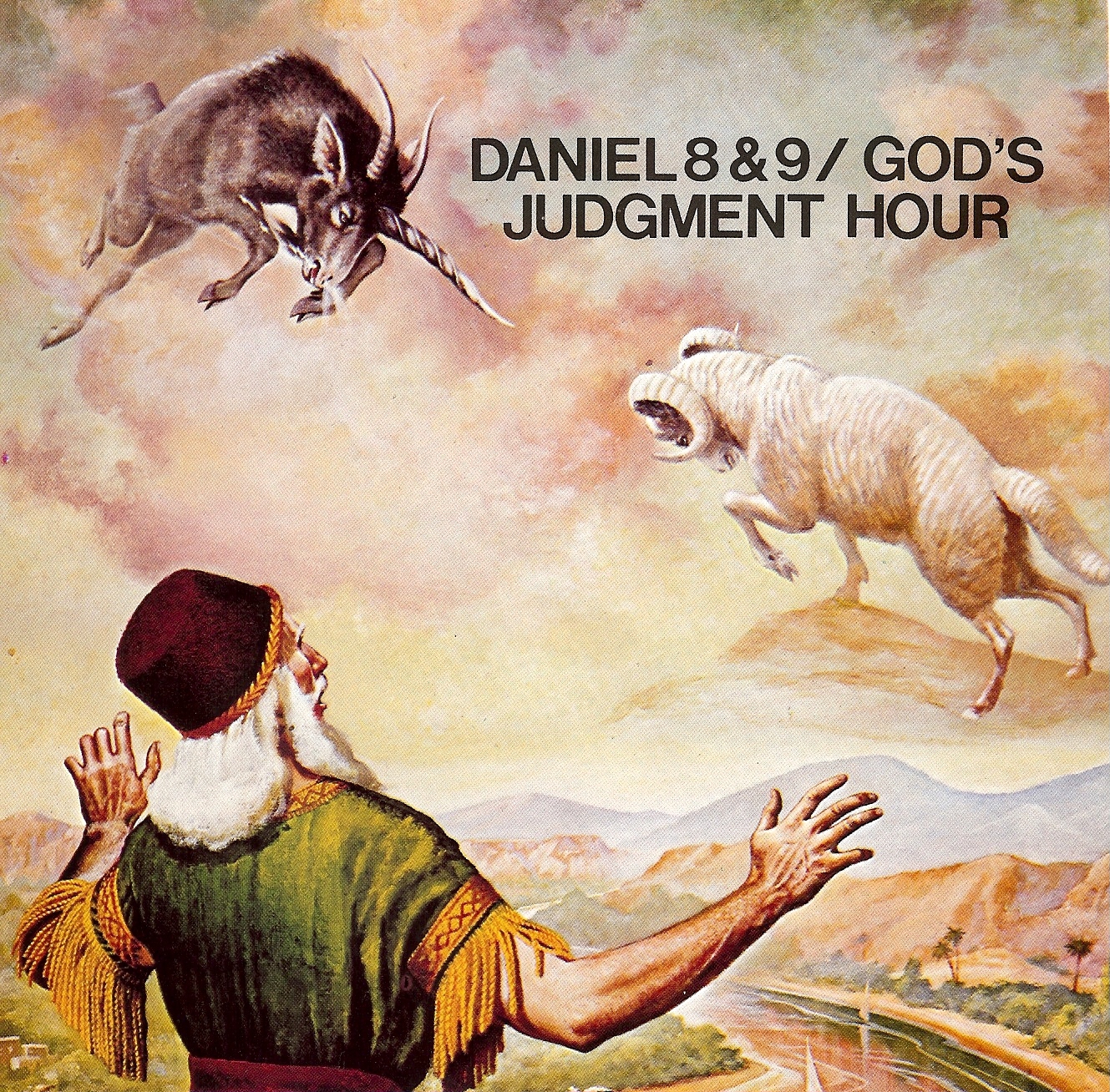 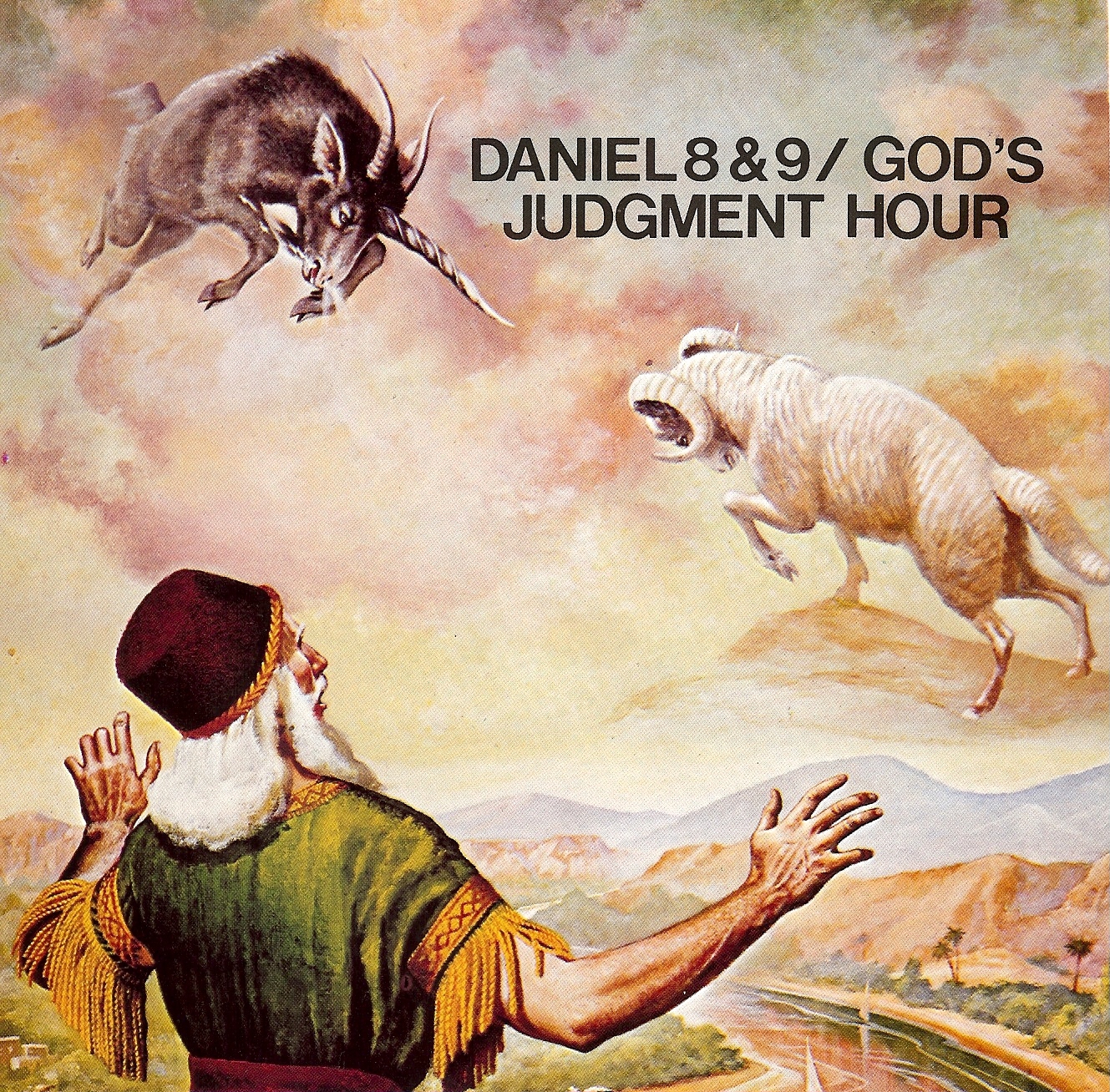 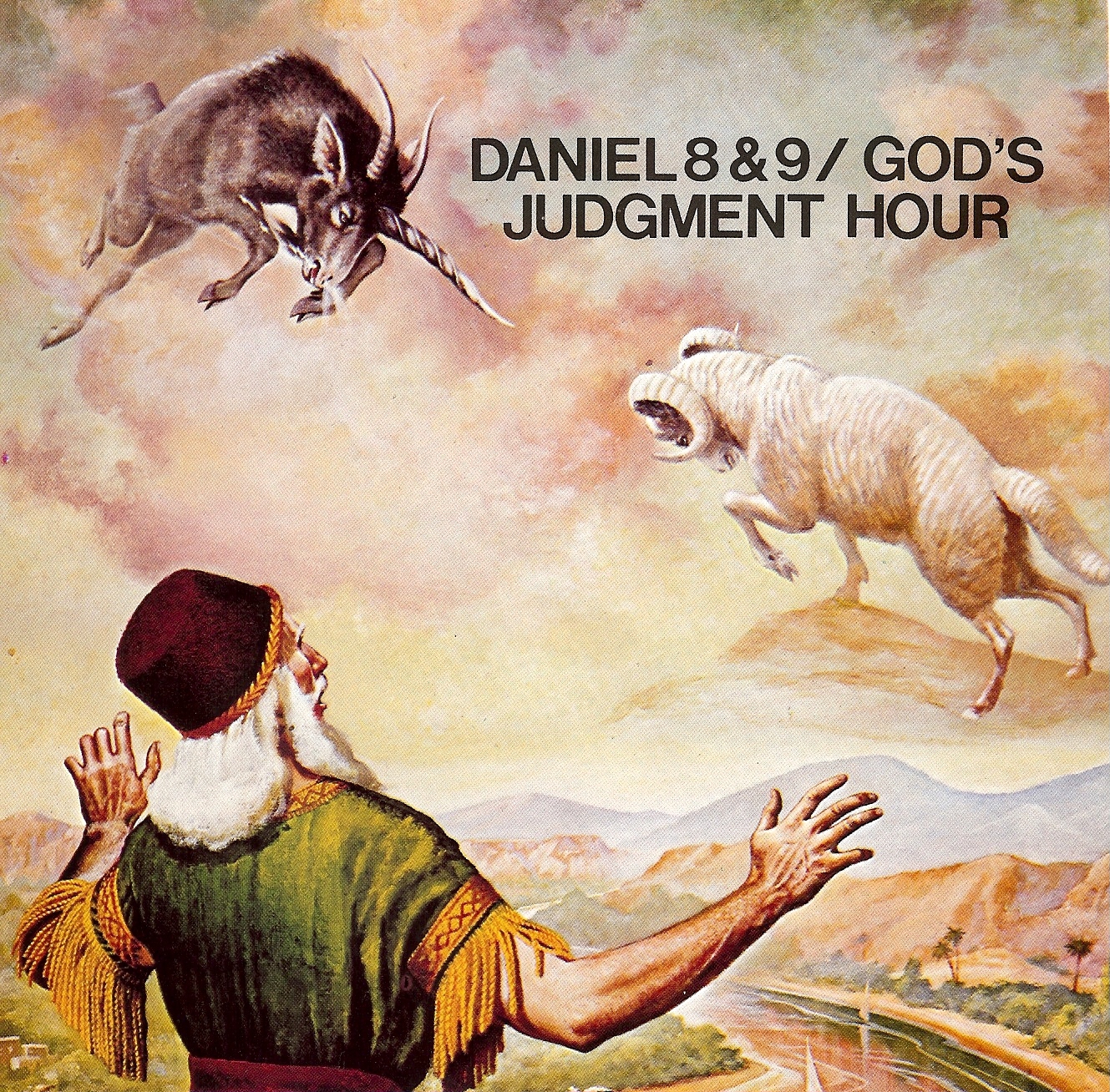 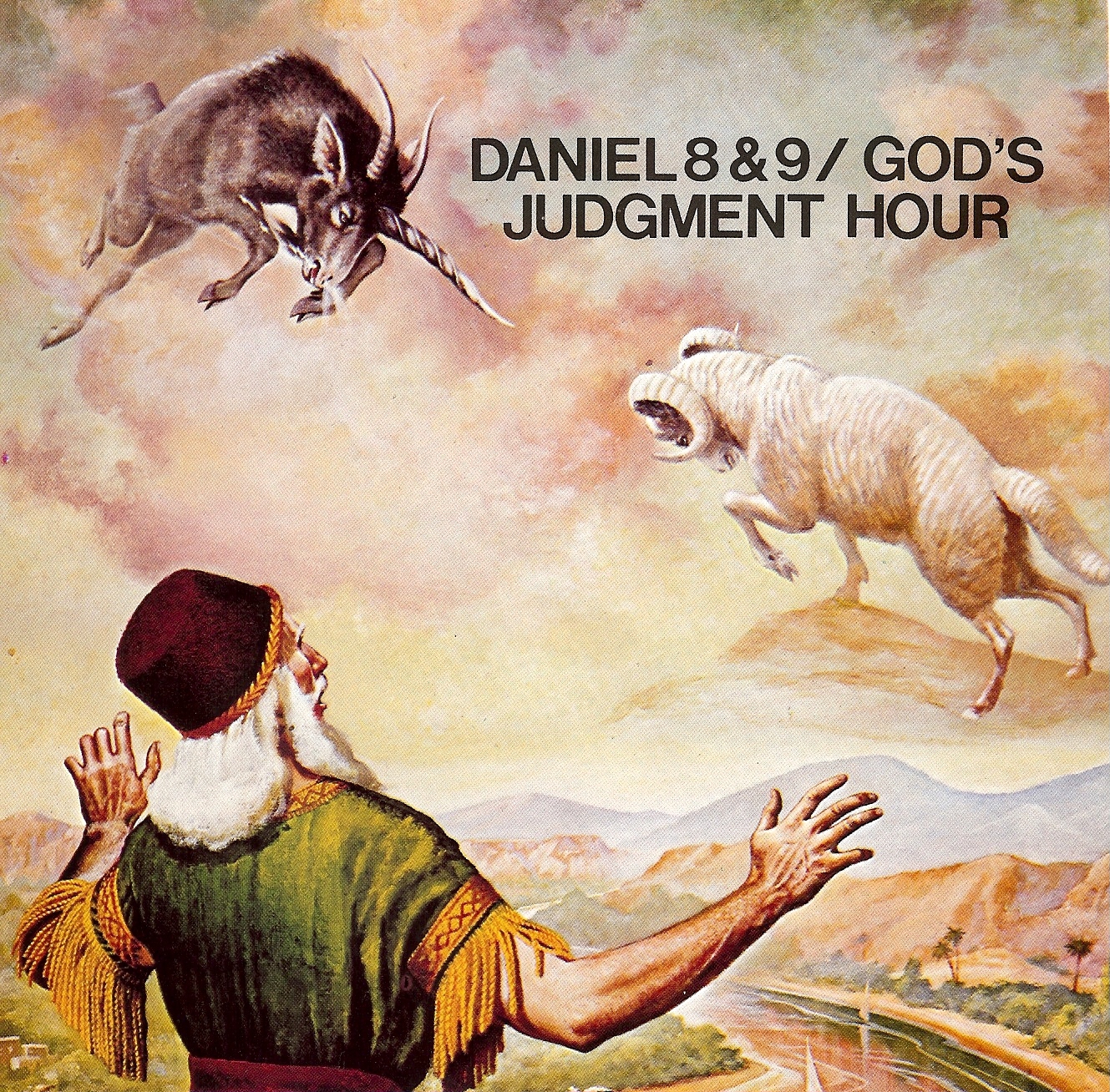 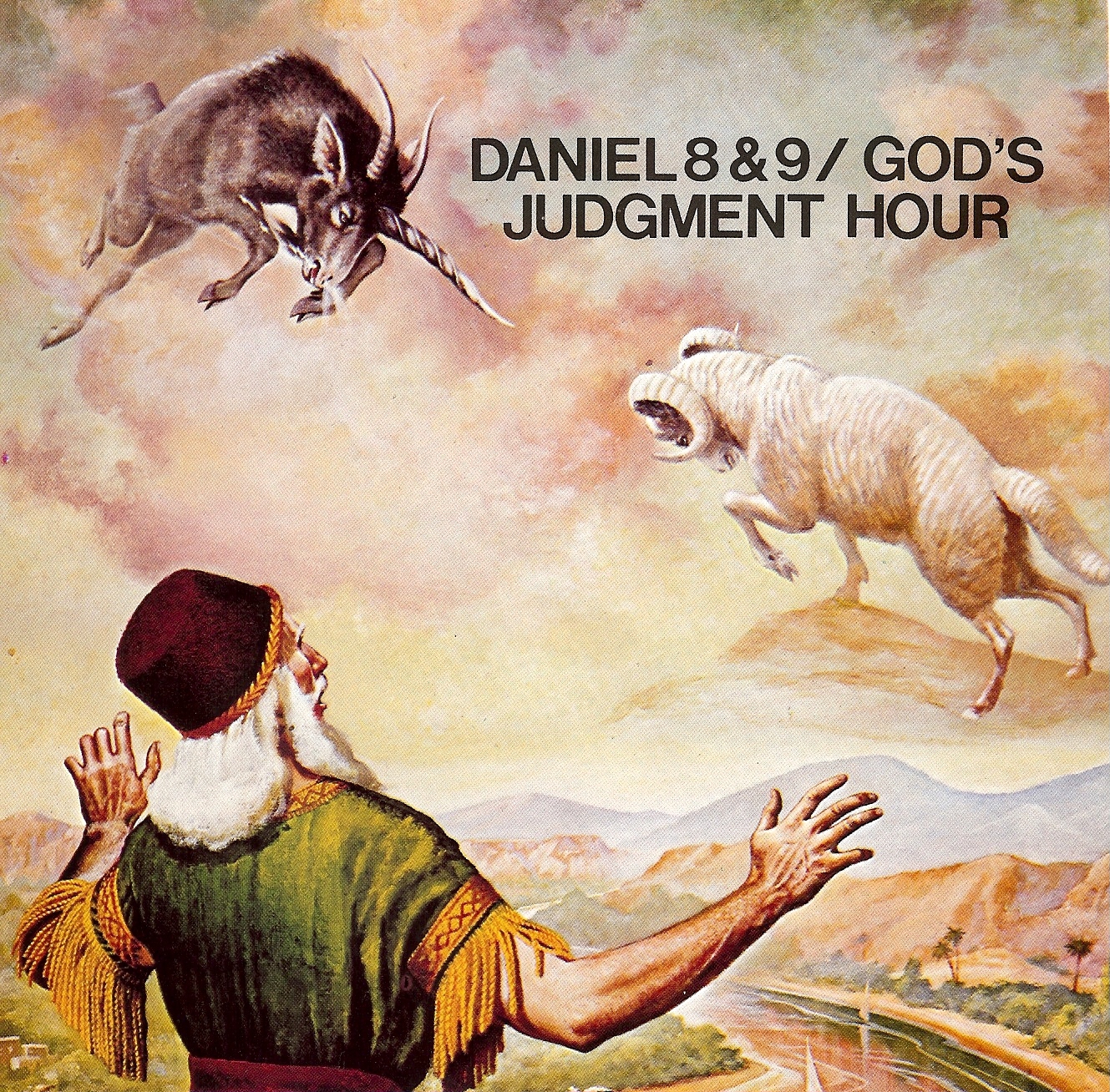 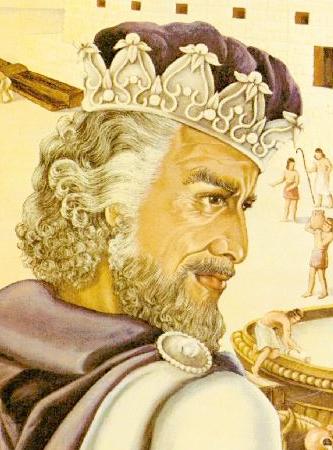 MacedoniaEgyptSyriaThrace
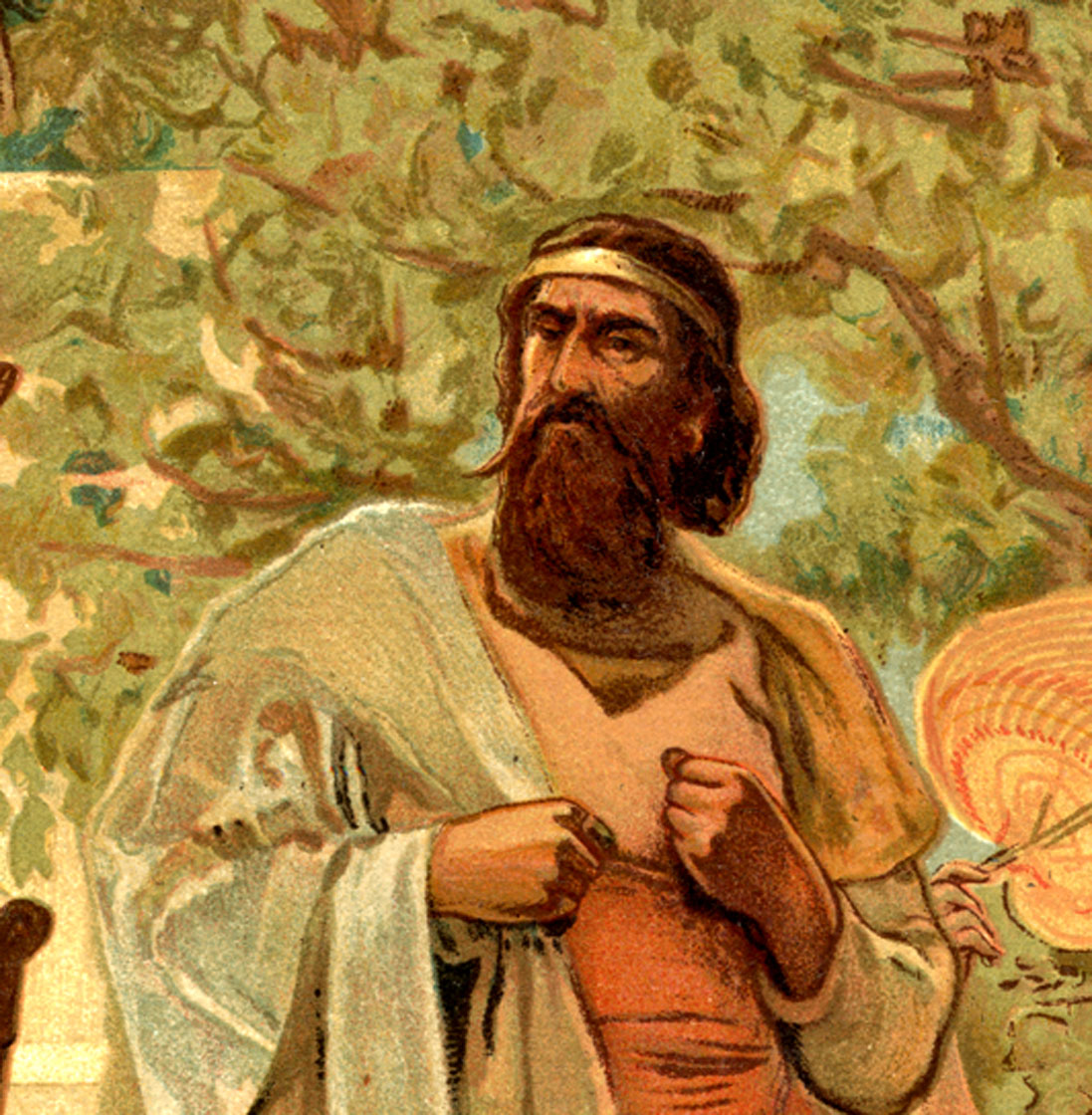 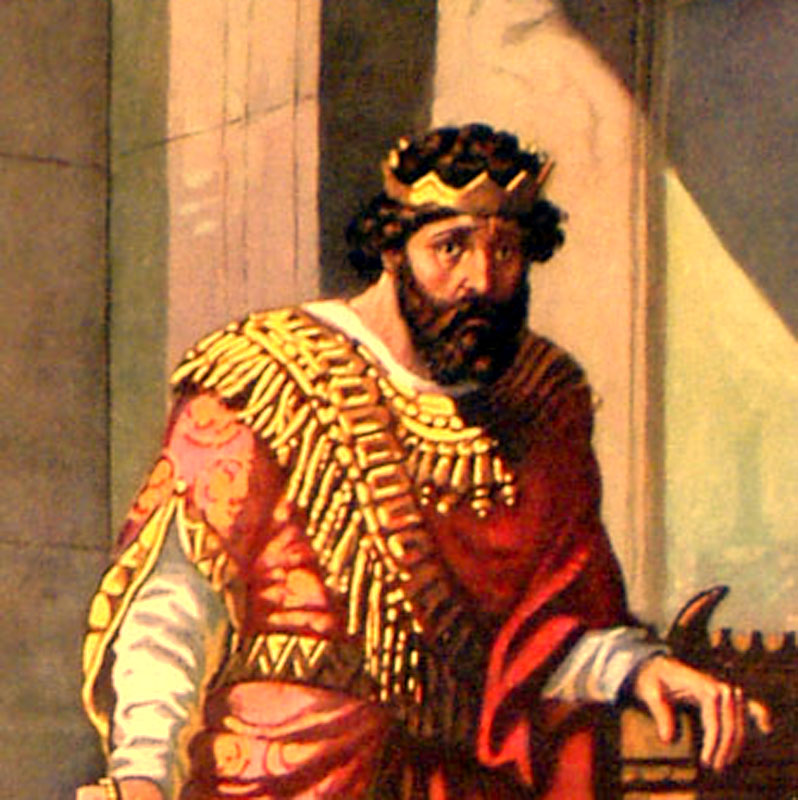 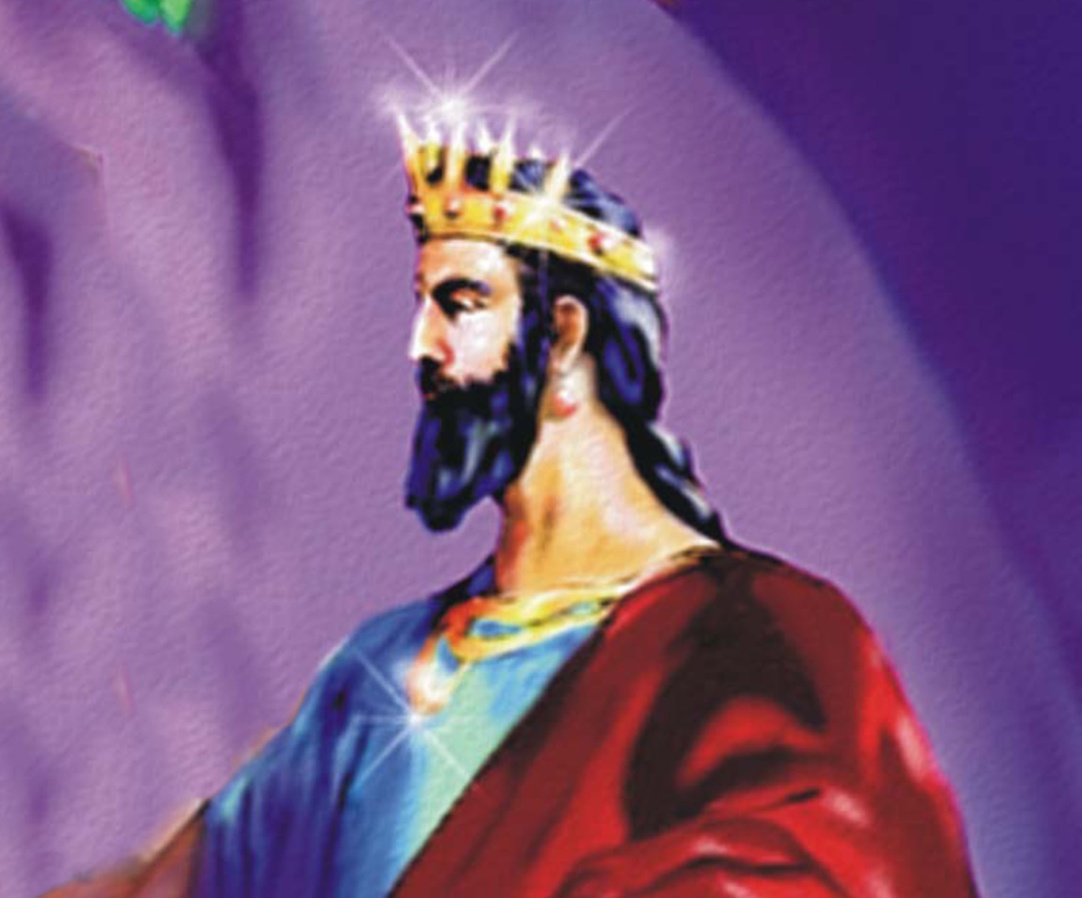 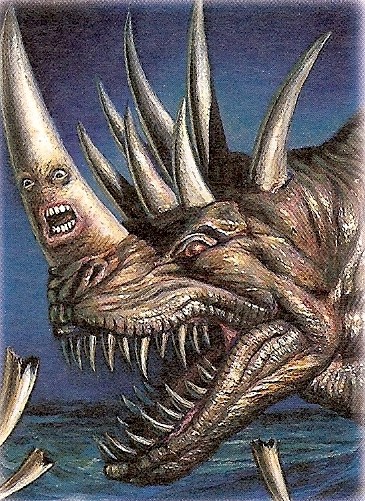 “…and behold, there came up among them another little horn…” (Daniel 7:8)
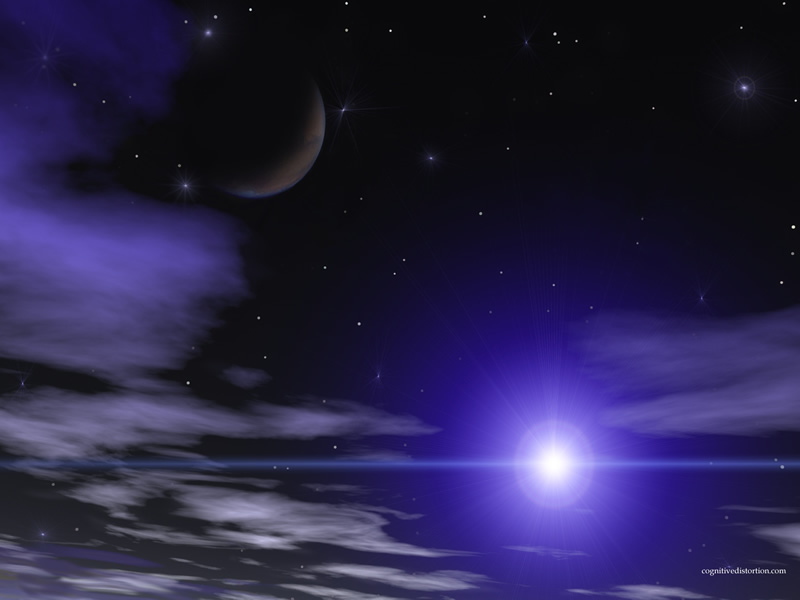 The Anti-ChristDaniel 8:23-25, 9:27
Powerful warrior / military leader
Very intelligent and articulate
Rises to power quickly
Mighty in power but not his own (Satan’s)
Conquers
Prospers politically
Advances and flourishes
Destroys powerful kingdoms (nations)
Persecutes Israel (seeking to destroy her as a nation)
Business will prosper under his policies
Secures a peace covenant (7 years)
Breaks the covenant  (3 ½ years) / cause worship to cease
Commits the “Abomination of Desolation” / Exalt himself as God
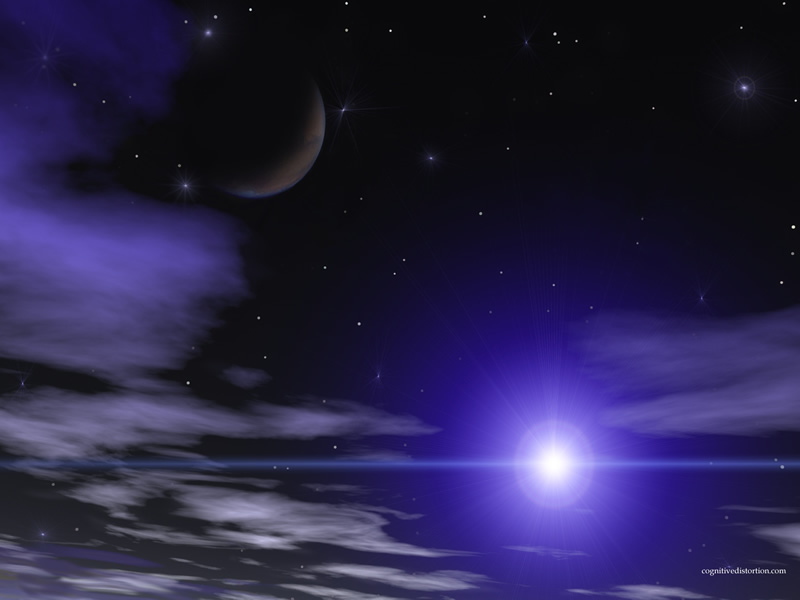 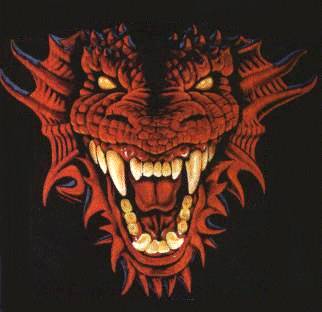 “He (Anti-Christ) shall stand up against the Prince of Princes; but he shall be broken without hand.”(without human handsor by human means)
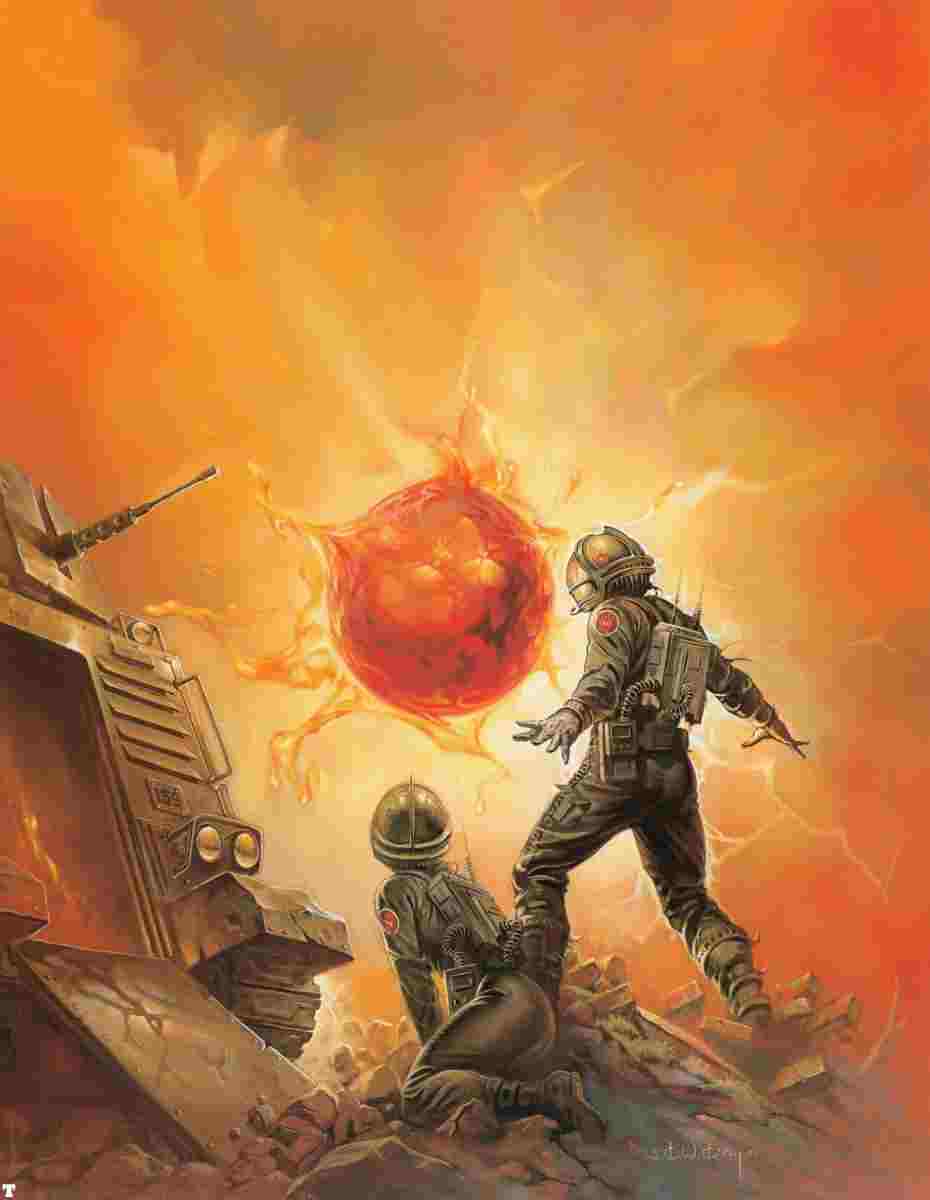 “And I saw the beast (Anti-Christ / little horn), and the kings of the earth, and their armies, gathered together to make war against Him that sat on the horse and against His army.”(Revelation 19:19)
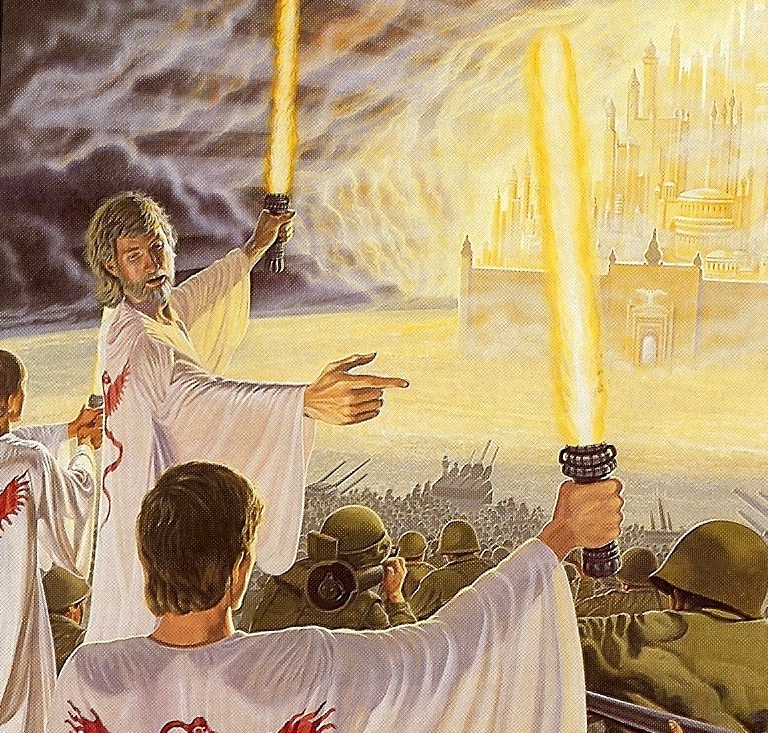 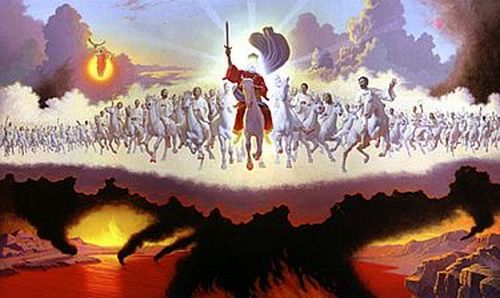 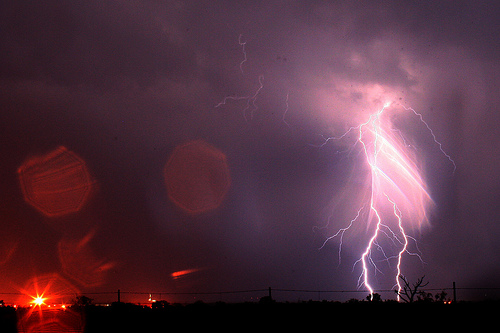 “I beheld, and the same horn made war with the saints…until the Ancient of days came, and judgment was given to the saints of the most High; and the time came that the saints possessed the kingdom…”
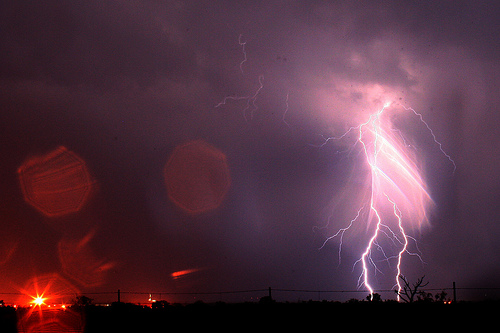 “And the greatness of the kingdom under the whole heaven, shall be given to the people of the saints of the most High, whose kingdom is an everlasting kingdom, and all dominions shall serve and obey Him…”
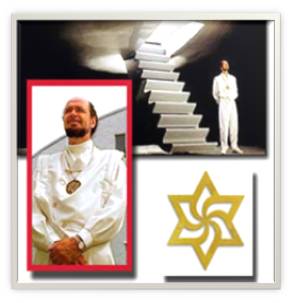 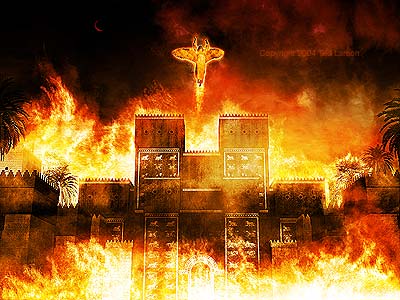 “His sanctuary was cast down…”(Revelation 18)
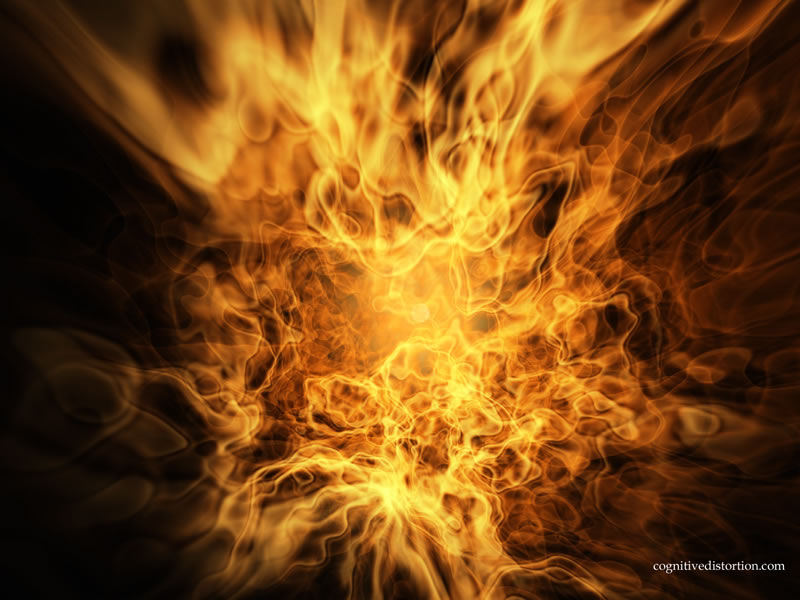 “And the beast was taken and with him the false prophet that wrought miracles…which deceived them that had received the mark…these both were cast alive into a like of fire burning with brimstone. And the remnant were slain with the sword of Him that sat upon the horse…”(Revelation 19:20-21)
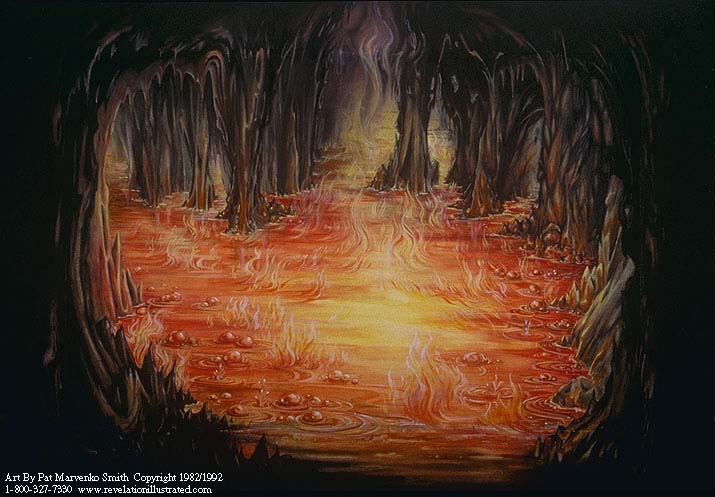 “What shall it profit a man, if he gain the whole world, and lose his own soul.”(Mark 8:36)